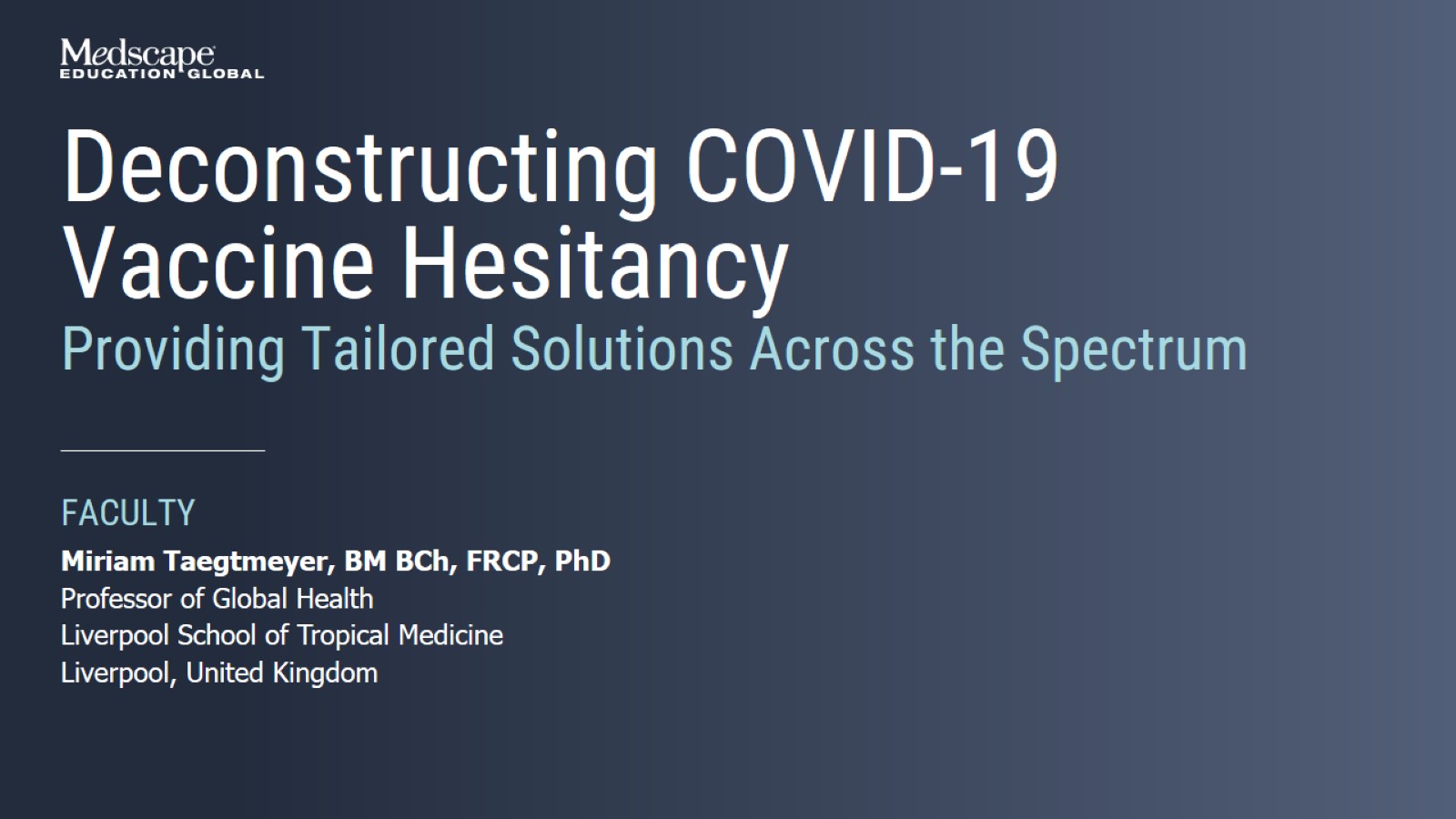 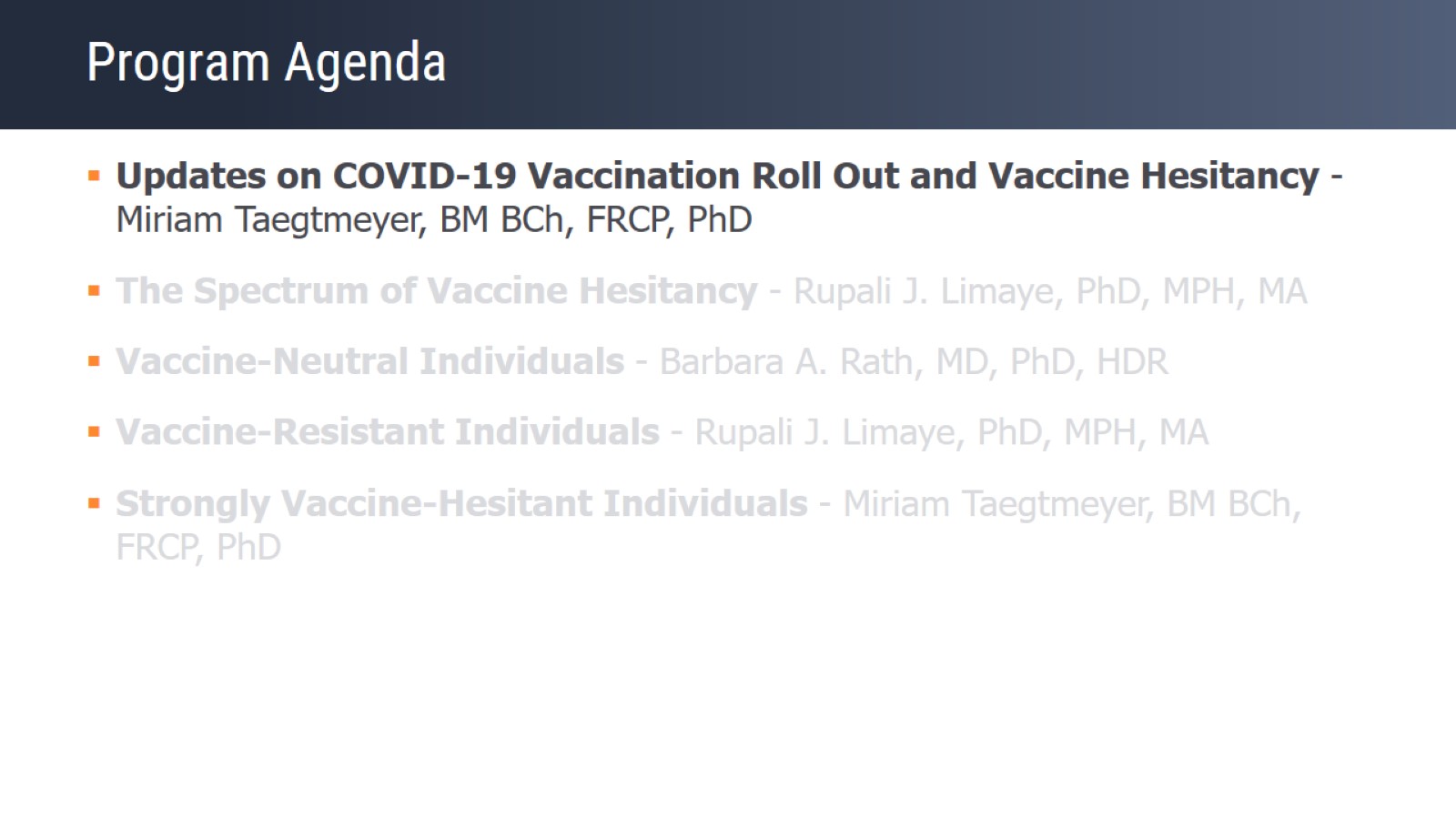 Program Agenda
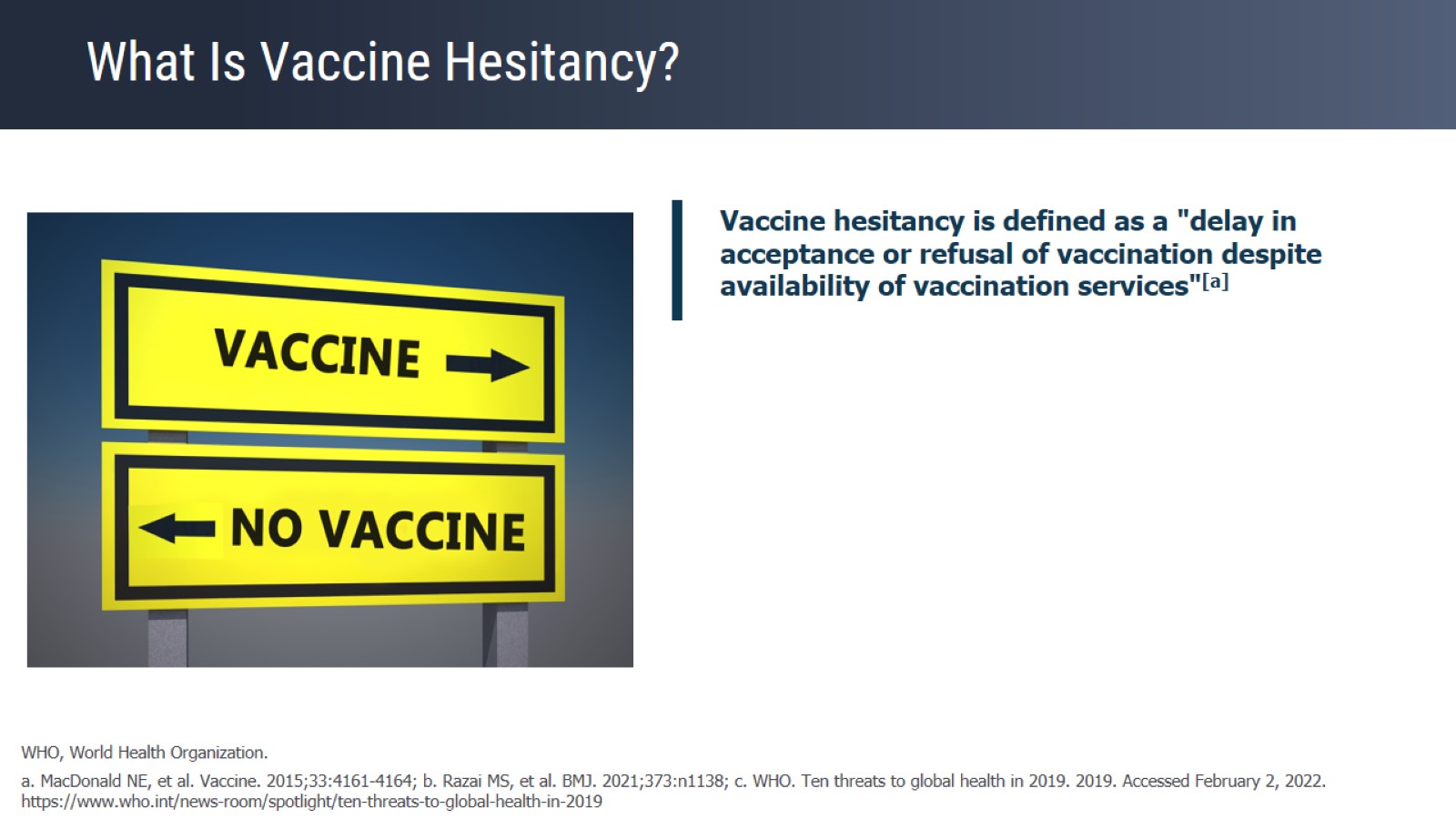 What Is Vaccine Hesitancy?
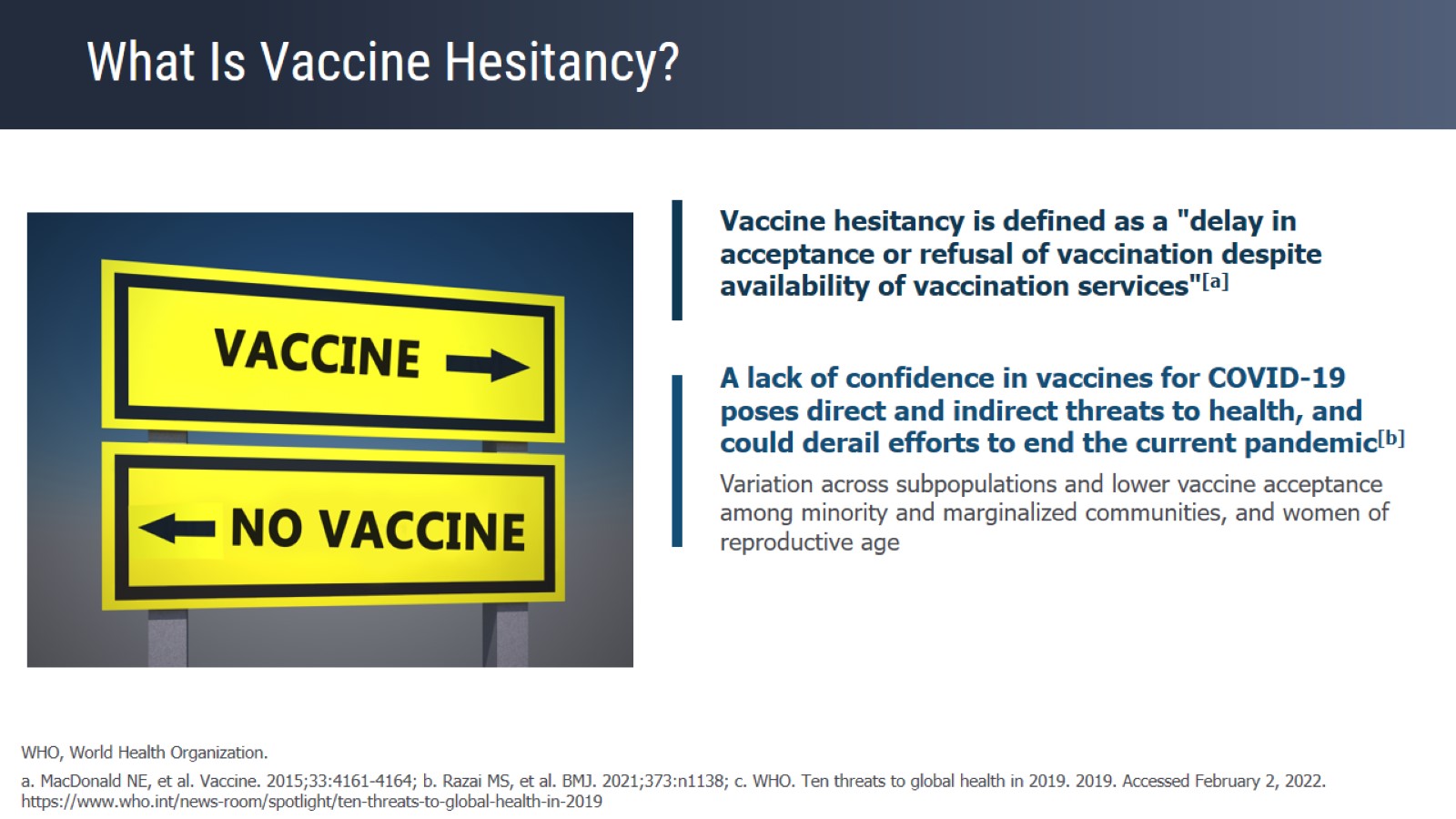 What Is Vaccine Hesitancy?
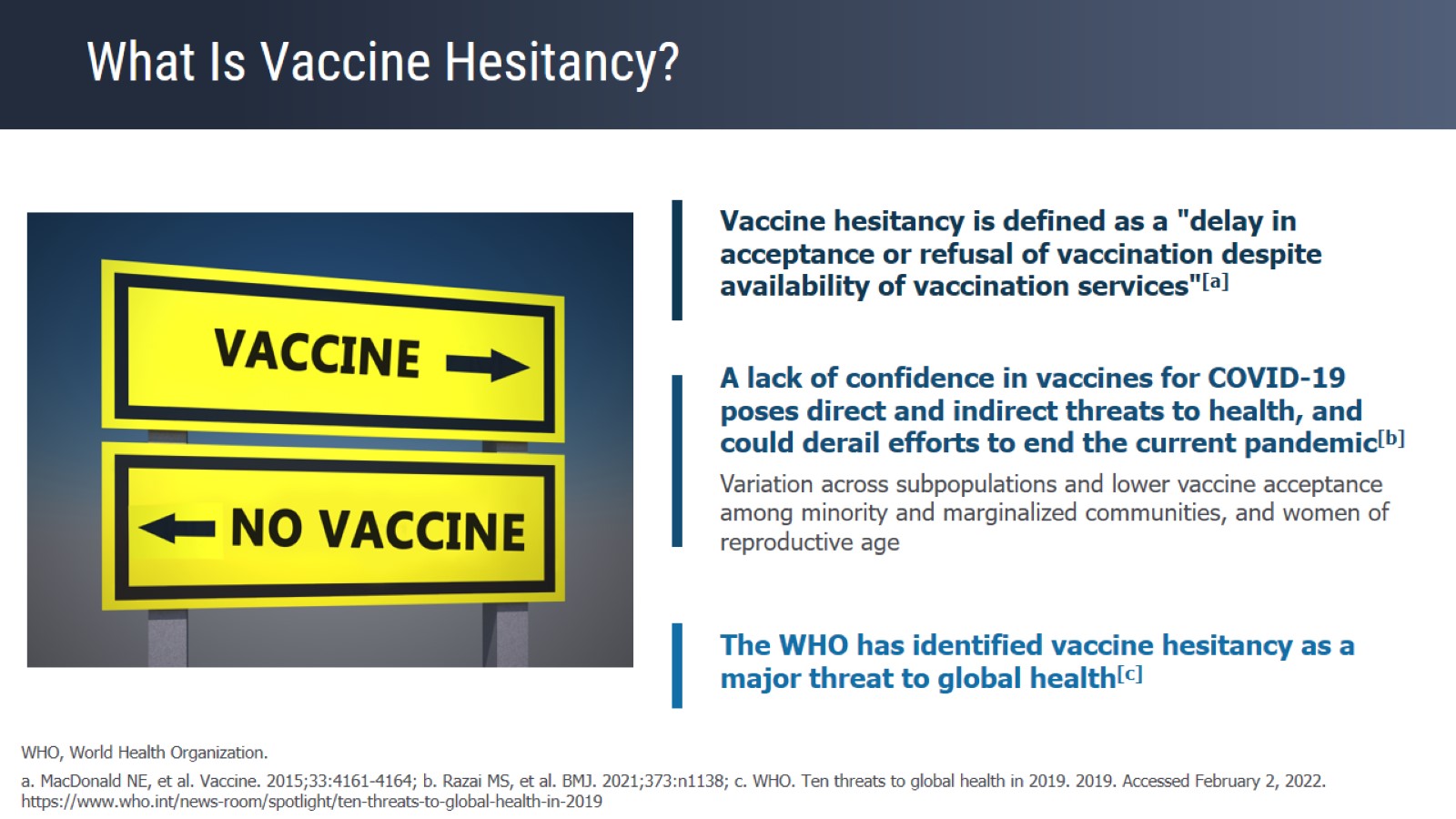 What Is Vaccine Hesitancy?
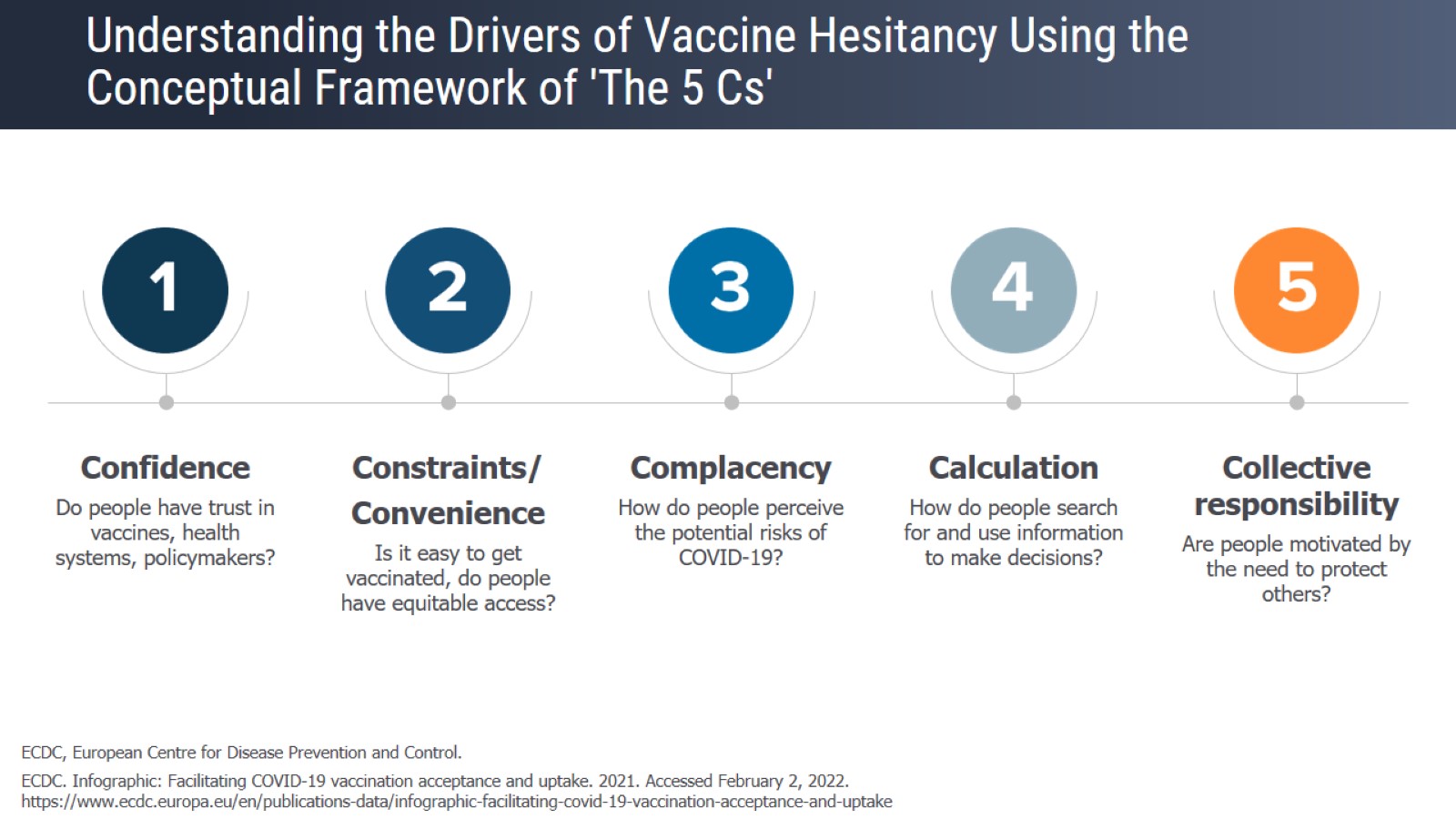 Understanding the Drivers of Vaccine Hesitancy Using the Conceptual Framework of 'The 5 Cs'
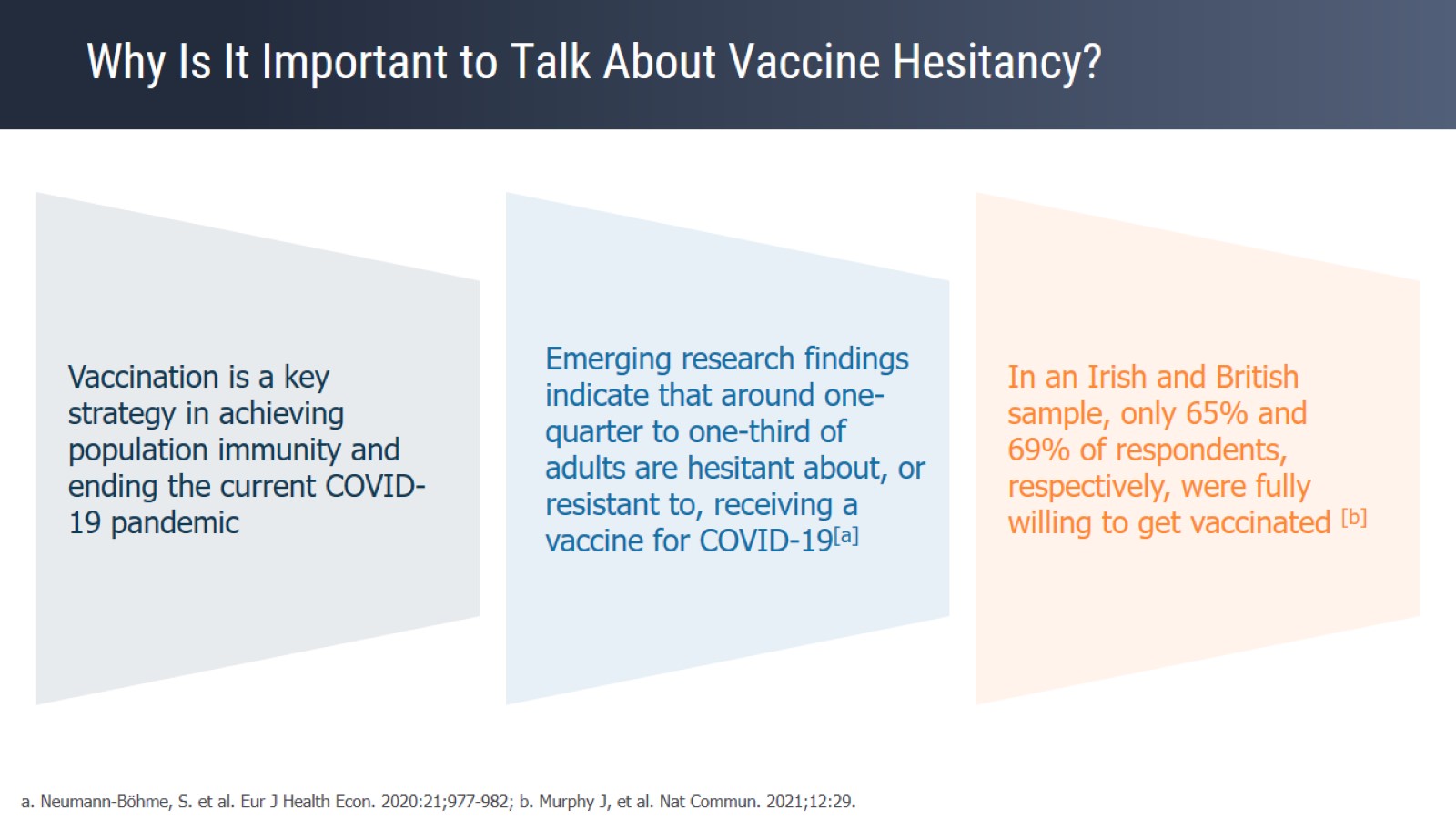 Why Is It Important to Talk About Vaccine Hesitancy?
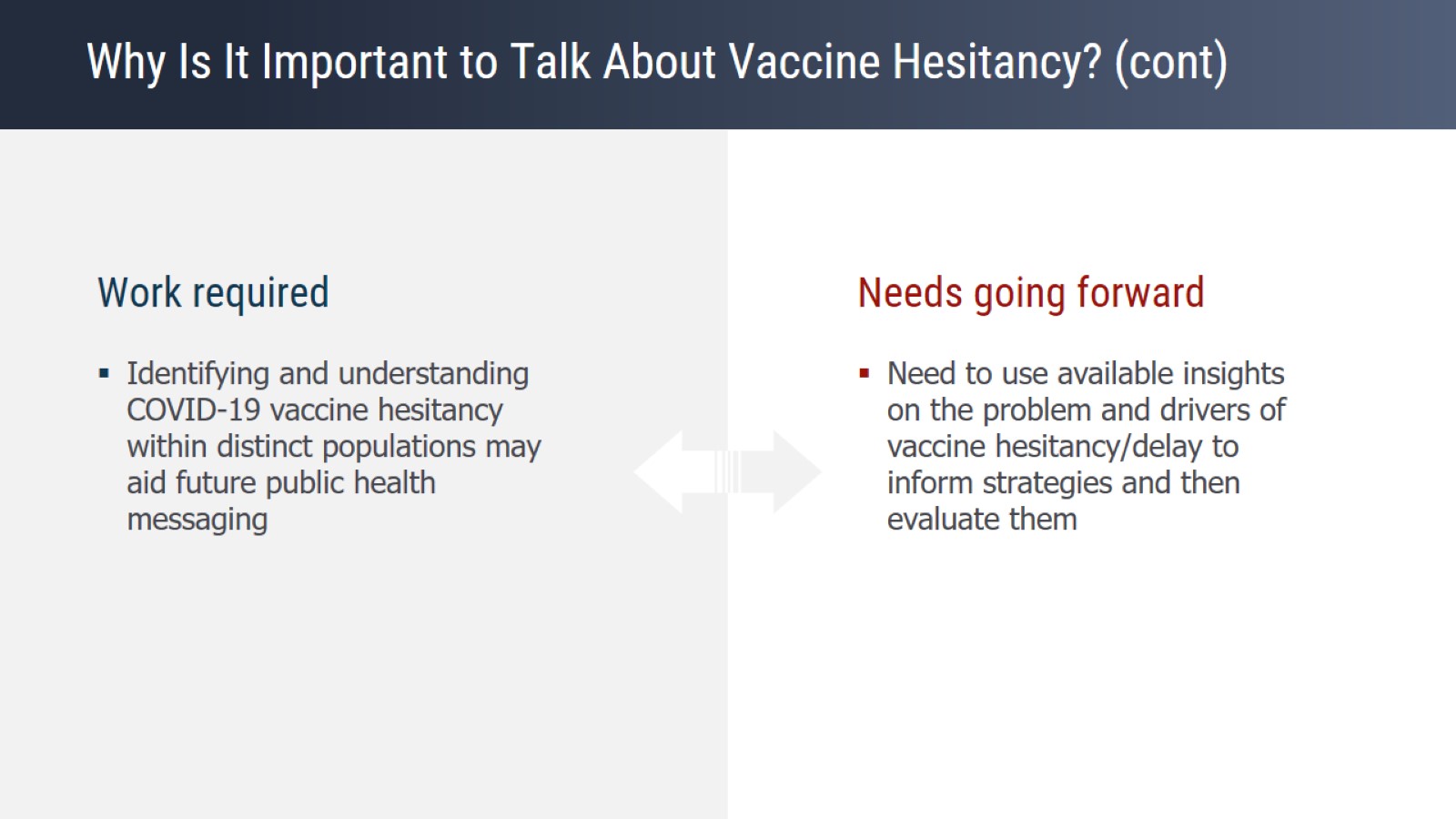 Why Is It Important to Talk About Vaccine Hesitancy? (cont)
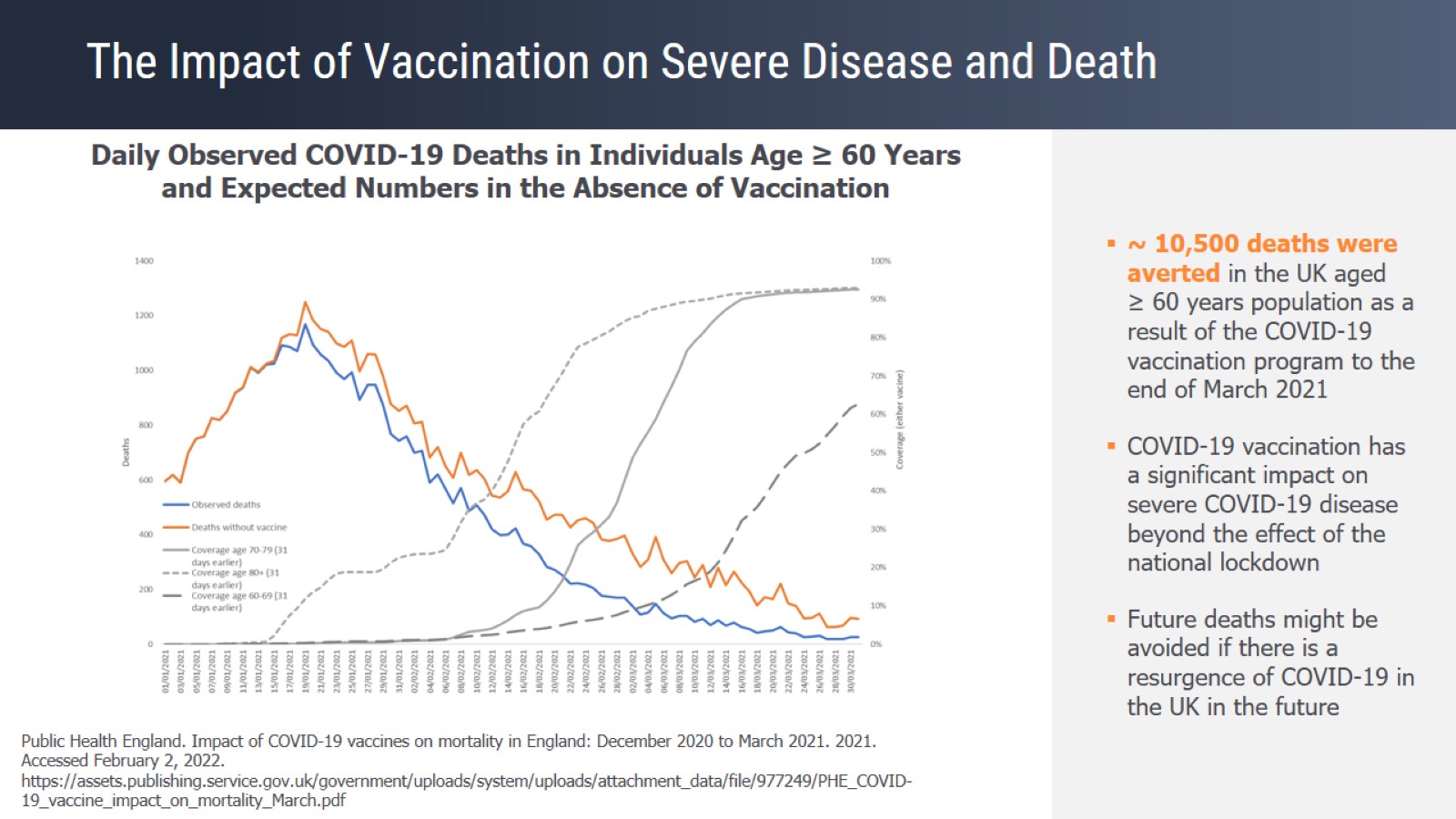 The Impact of Vaccination on Severe Disease and Death
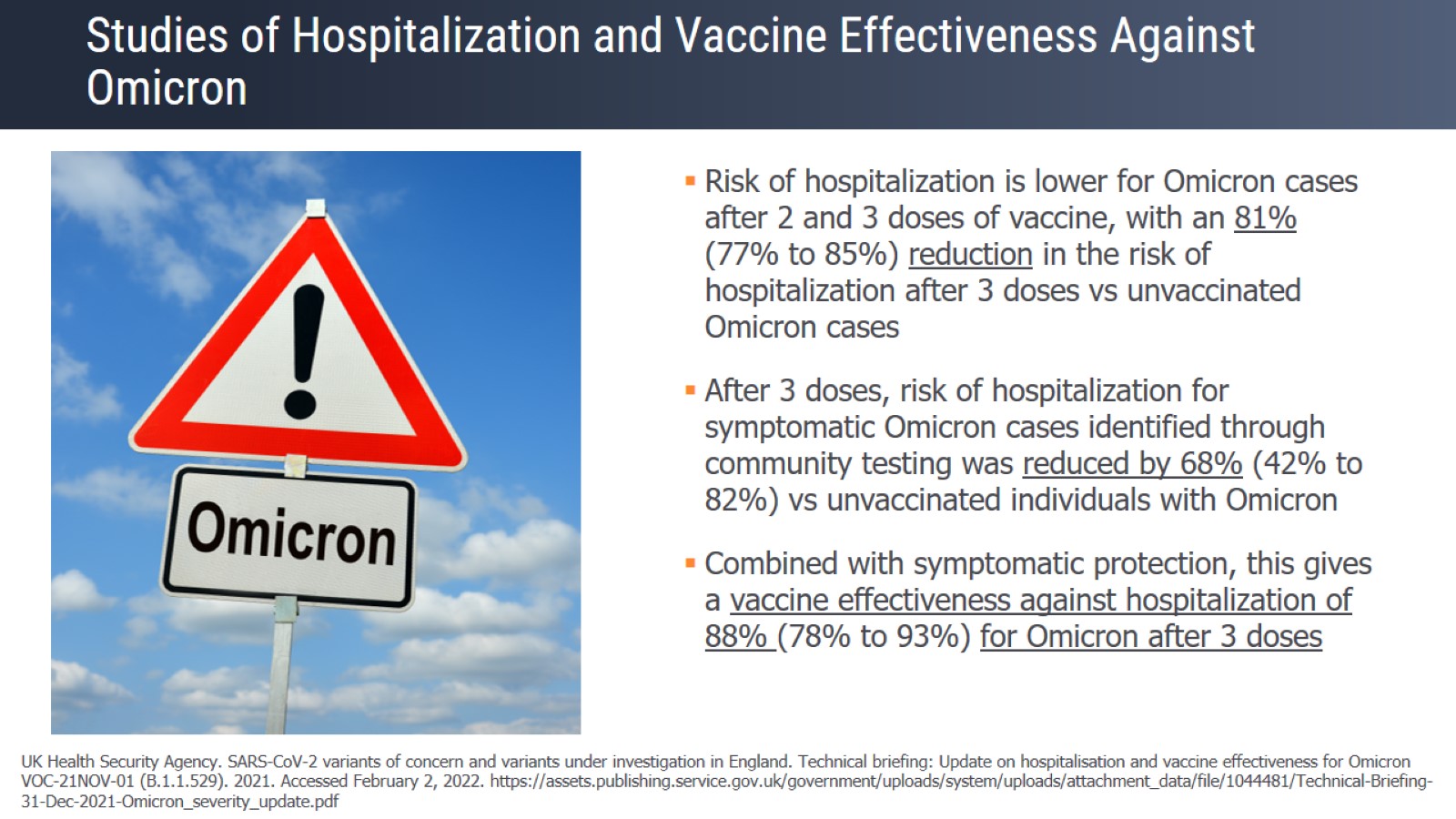 Studies of Hospitalization and Vaccine Effectiveness Against Omicron
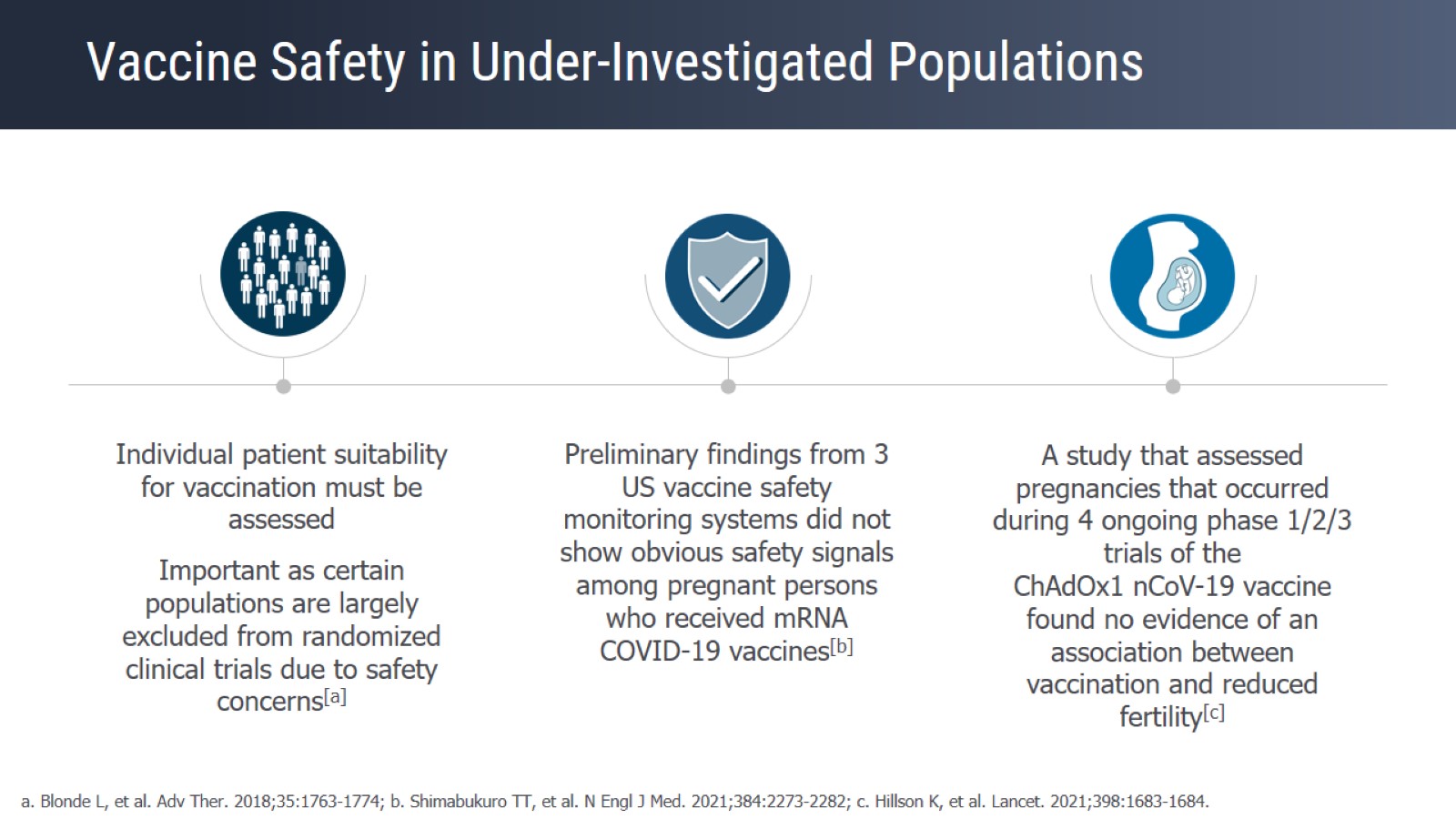 Vaccine Safety in Under-Investigated Populations
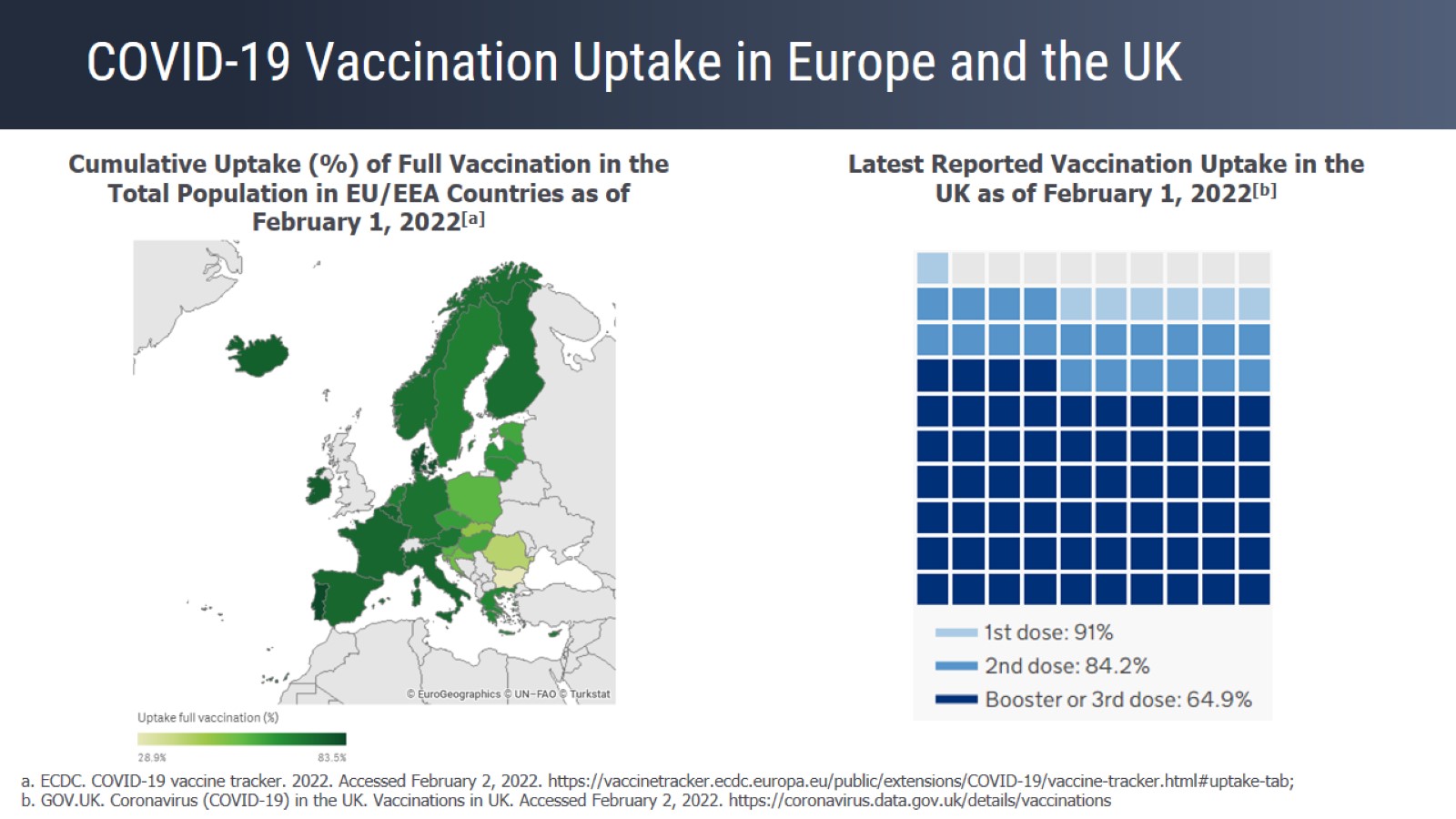 COVID-19 Vaccination Uptake in Europe and the UK
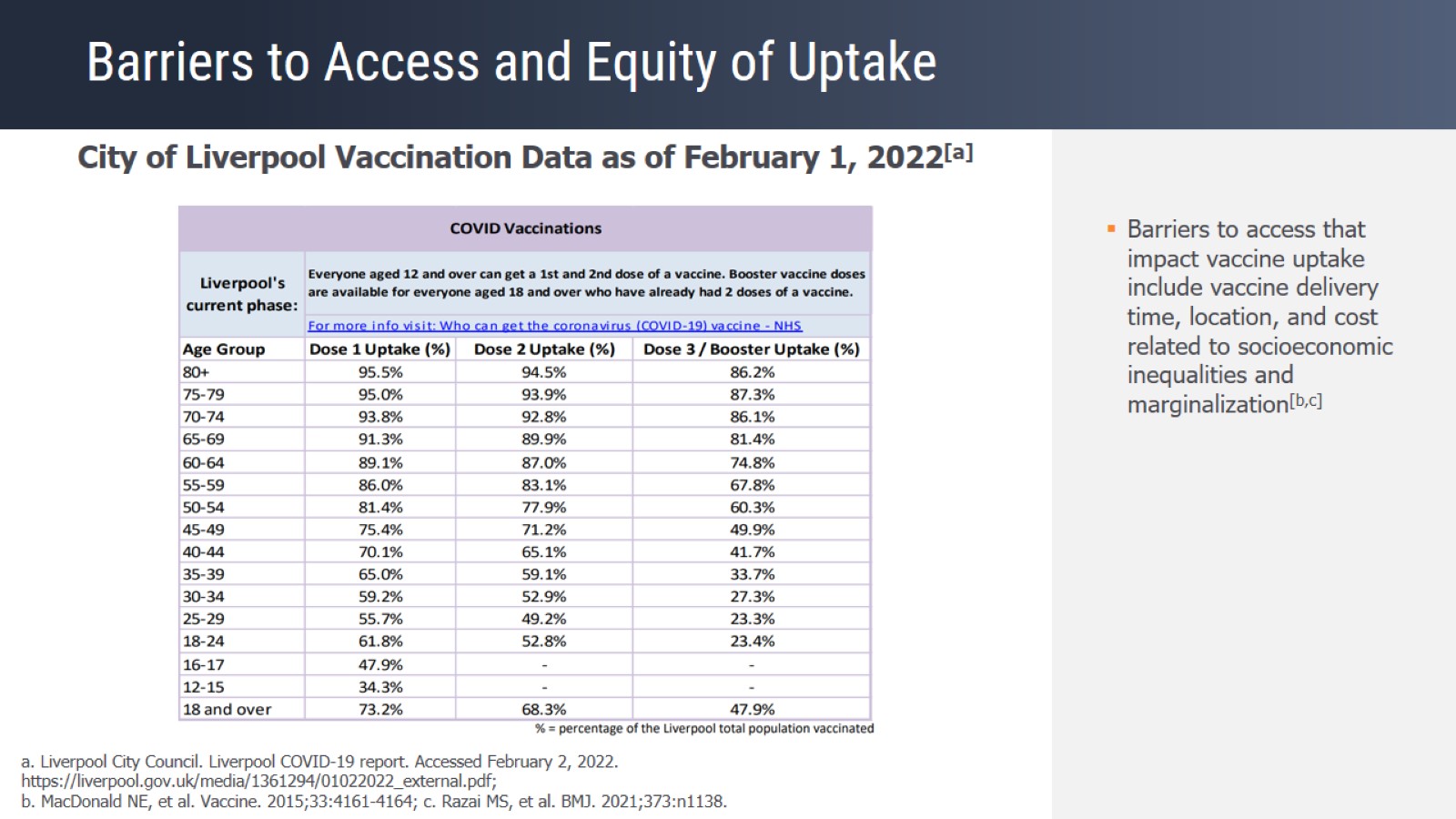 Barriers to Access and Equity of Uptake
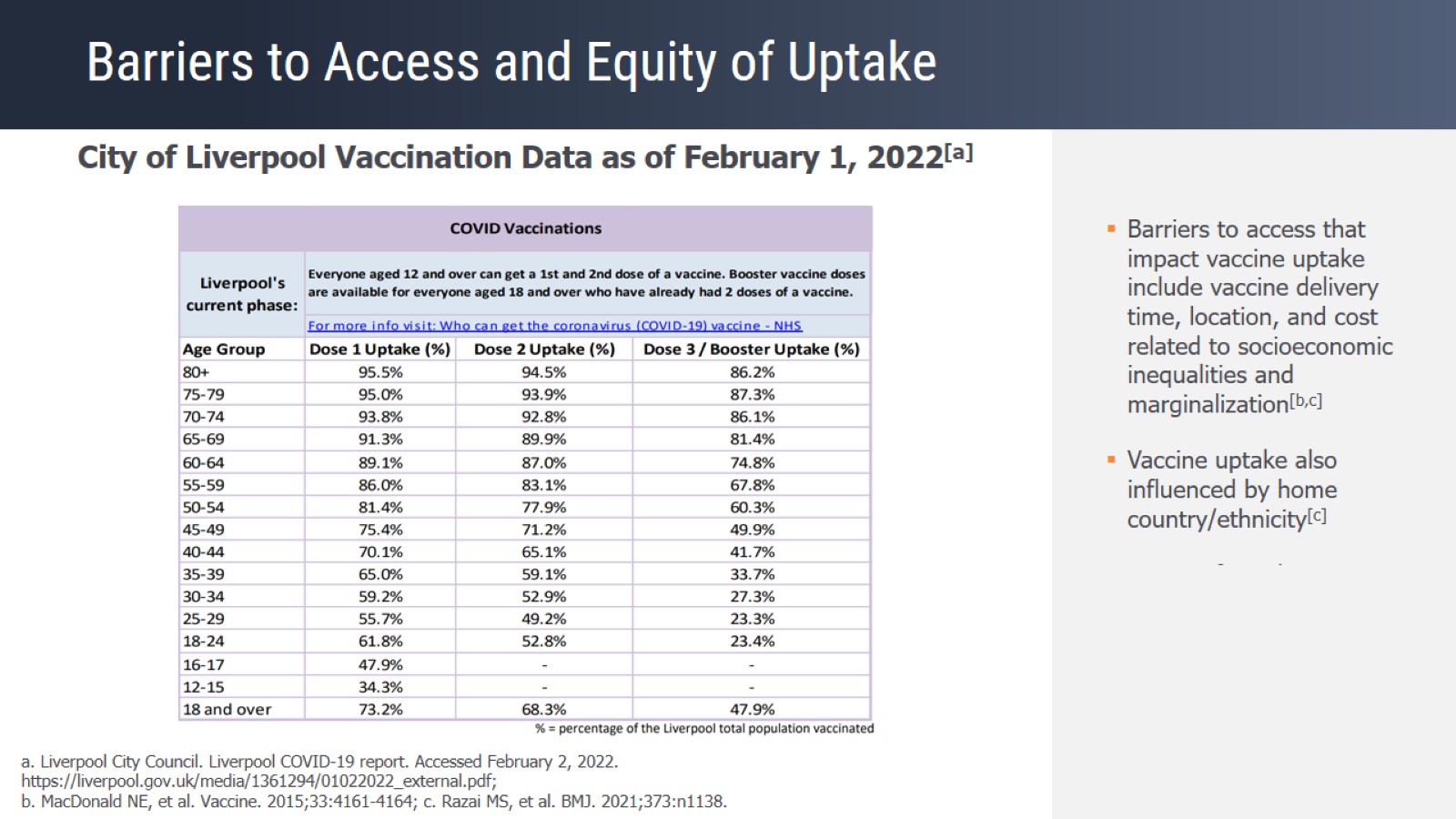 Barriers to Access and Equity of Uptake
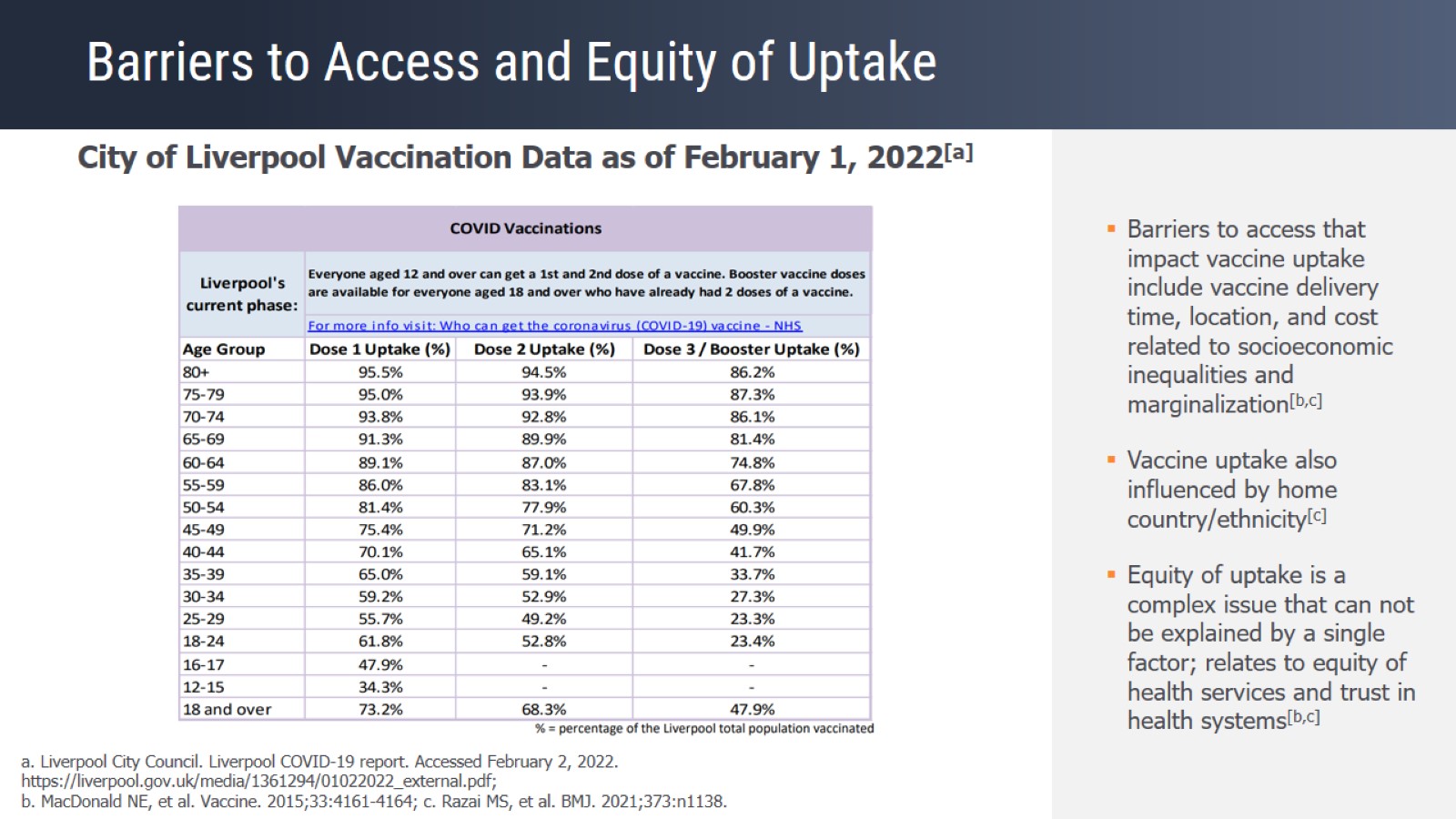 Barriers to Access and Equity of Uptake
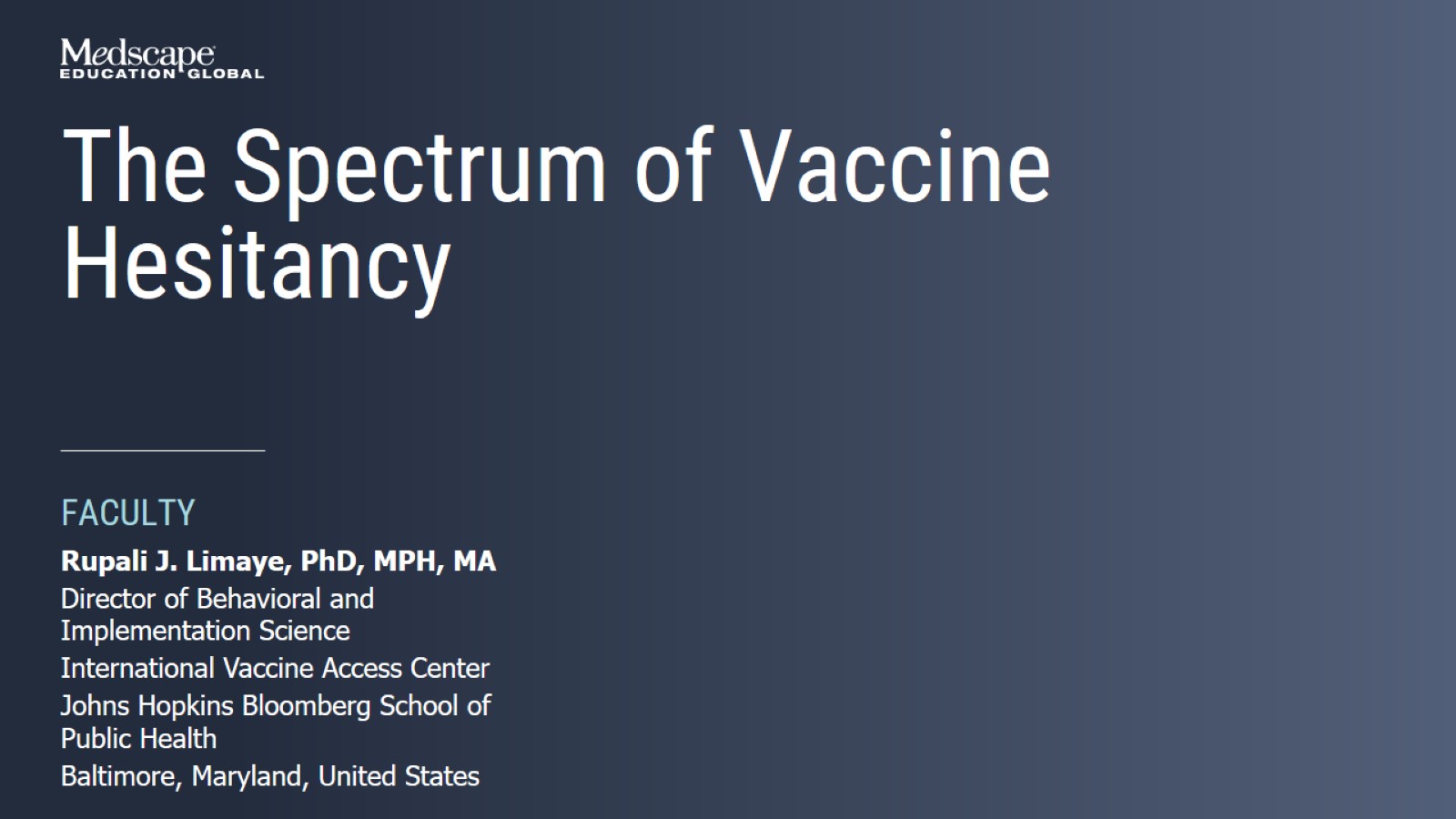 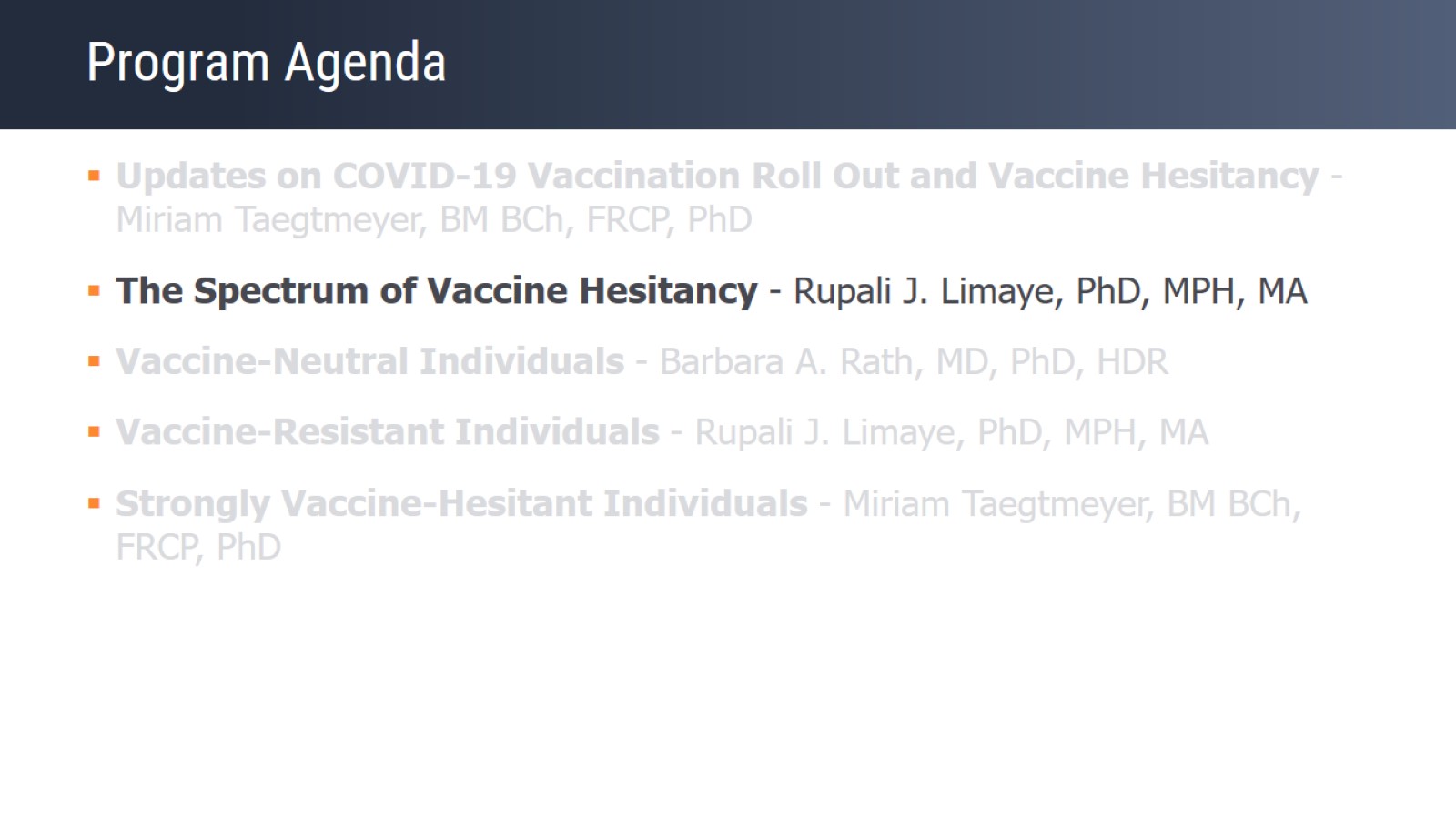 Program Agenda
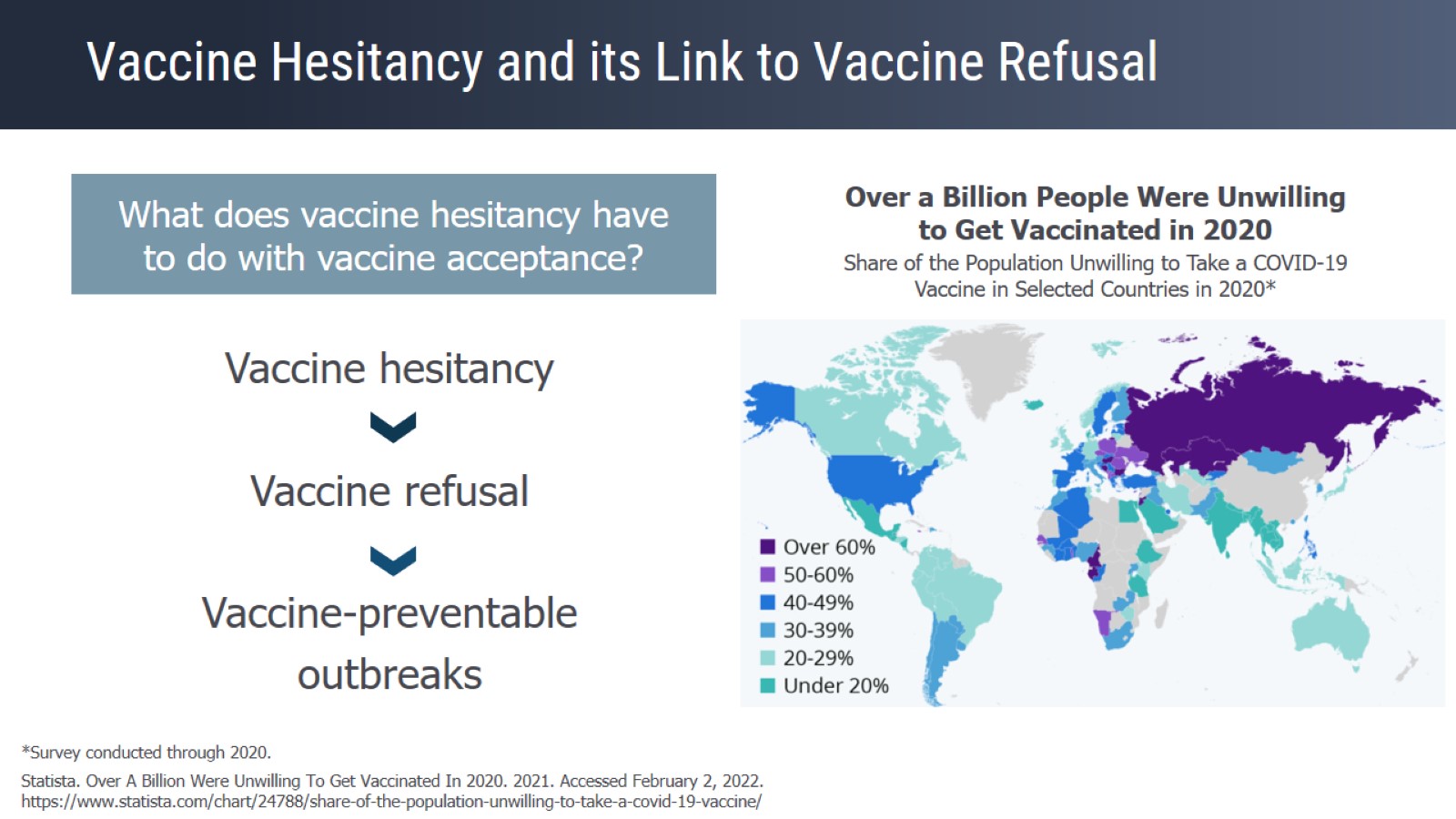 Vaccine Hesitancy and its Link to Vaccine Refusal
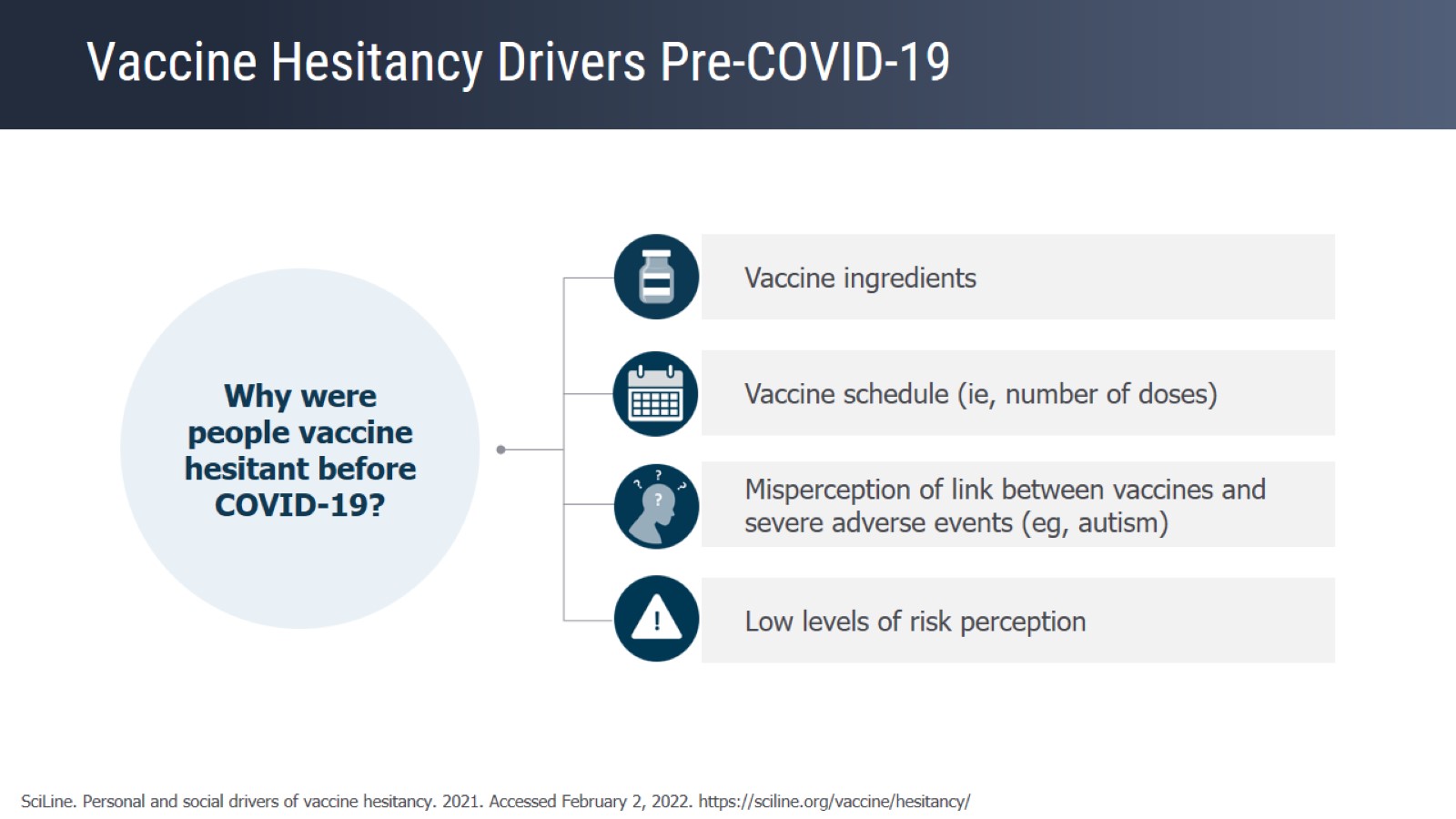 Vaccine Hesitancy Drivers Pre-COVID-19
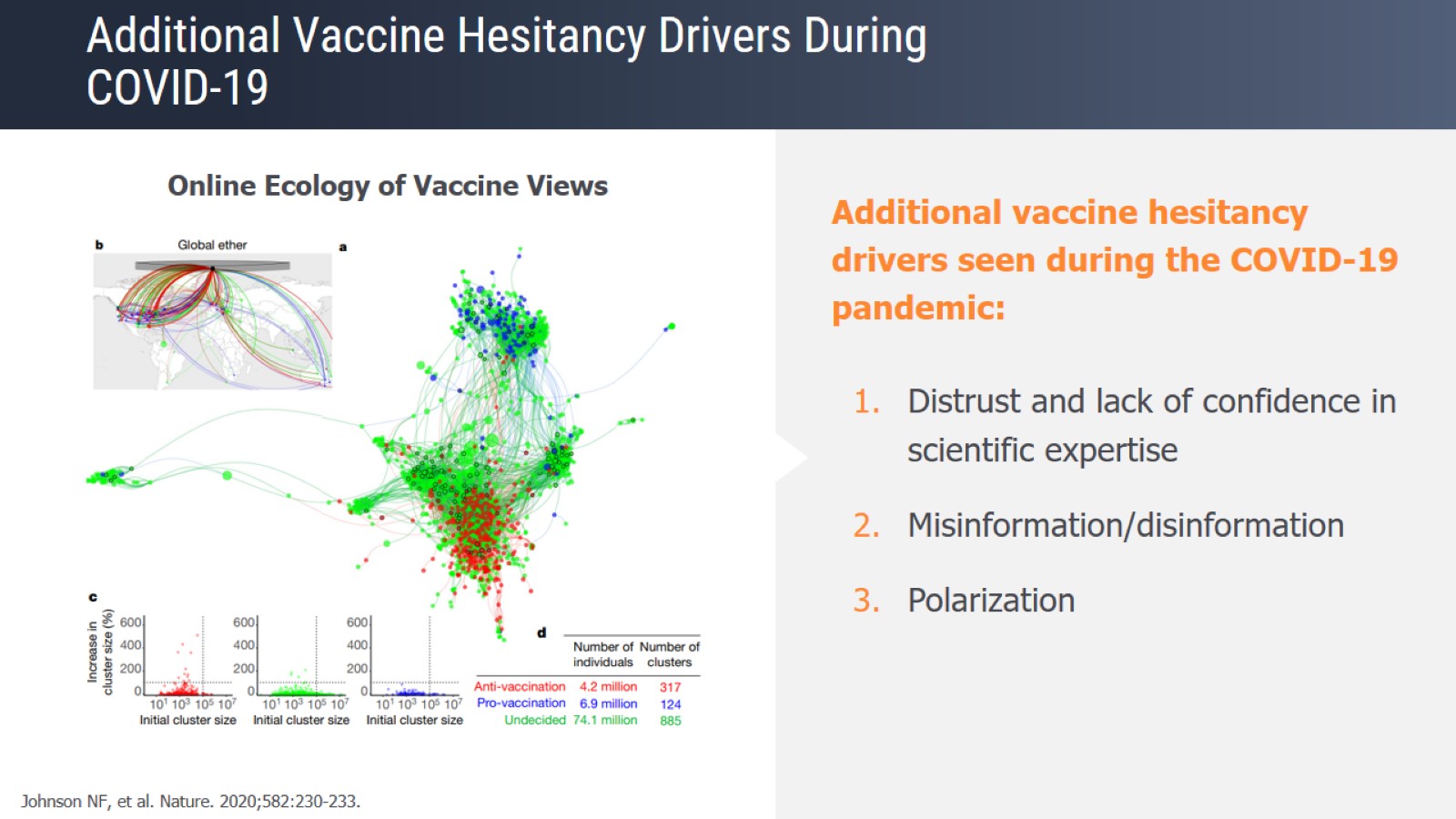 Additional Vaccine Hesitancy Drivers During COVID-19
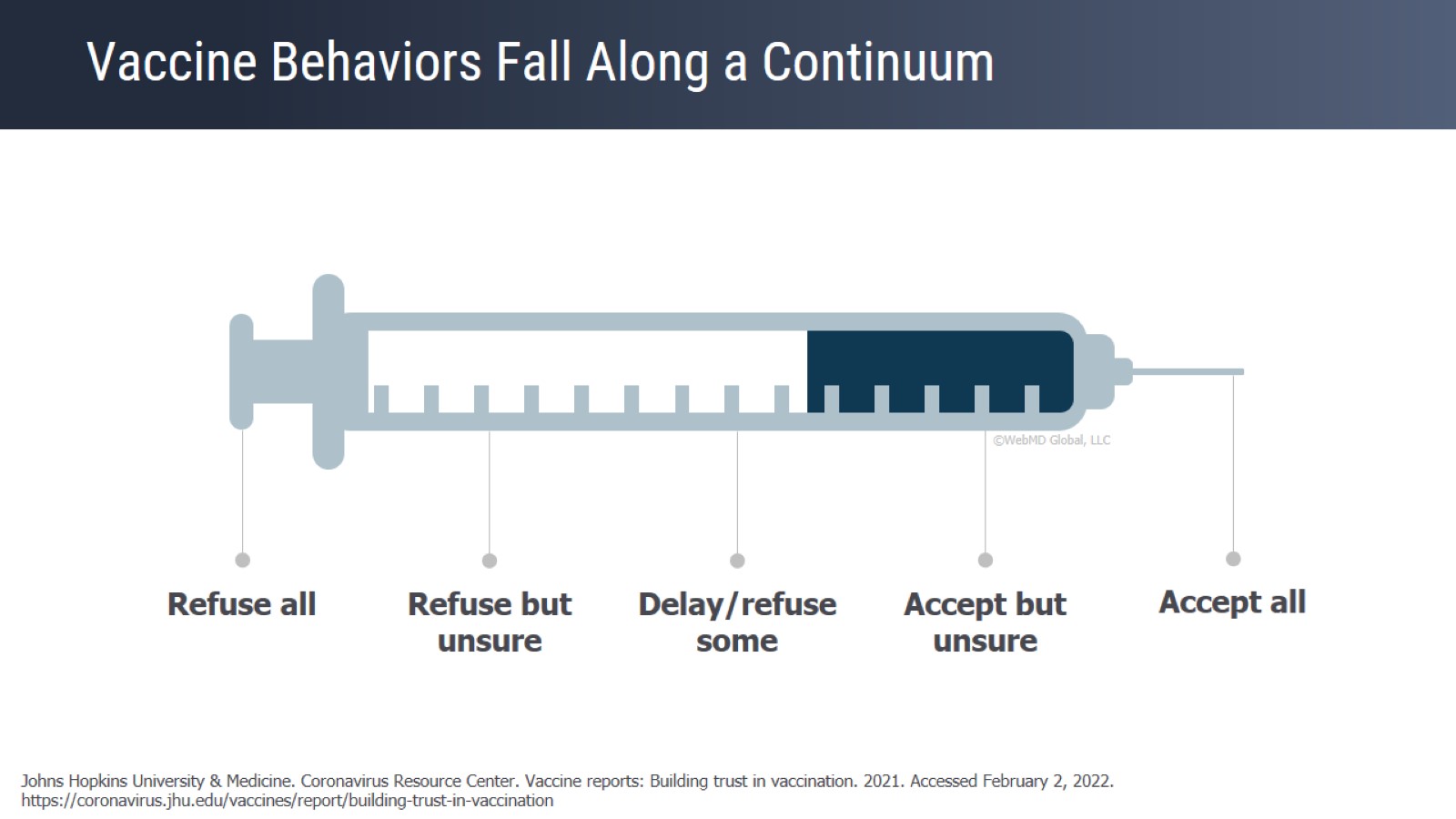 Vaccine Behaviors Fall Along a Continuum
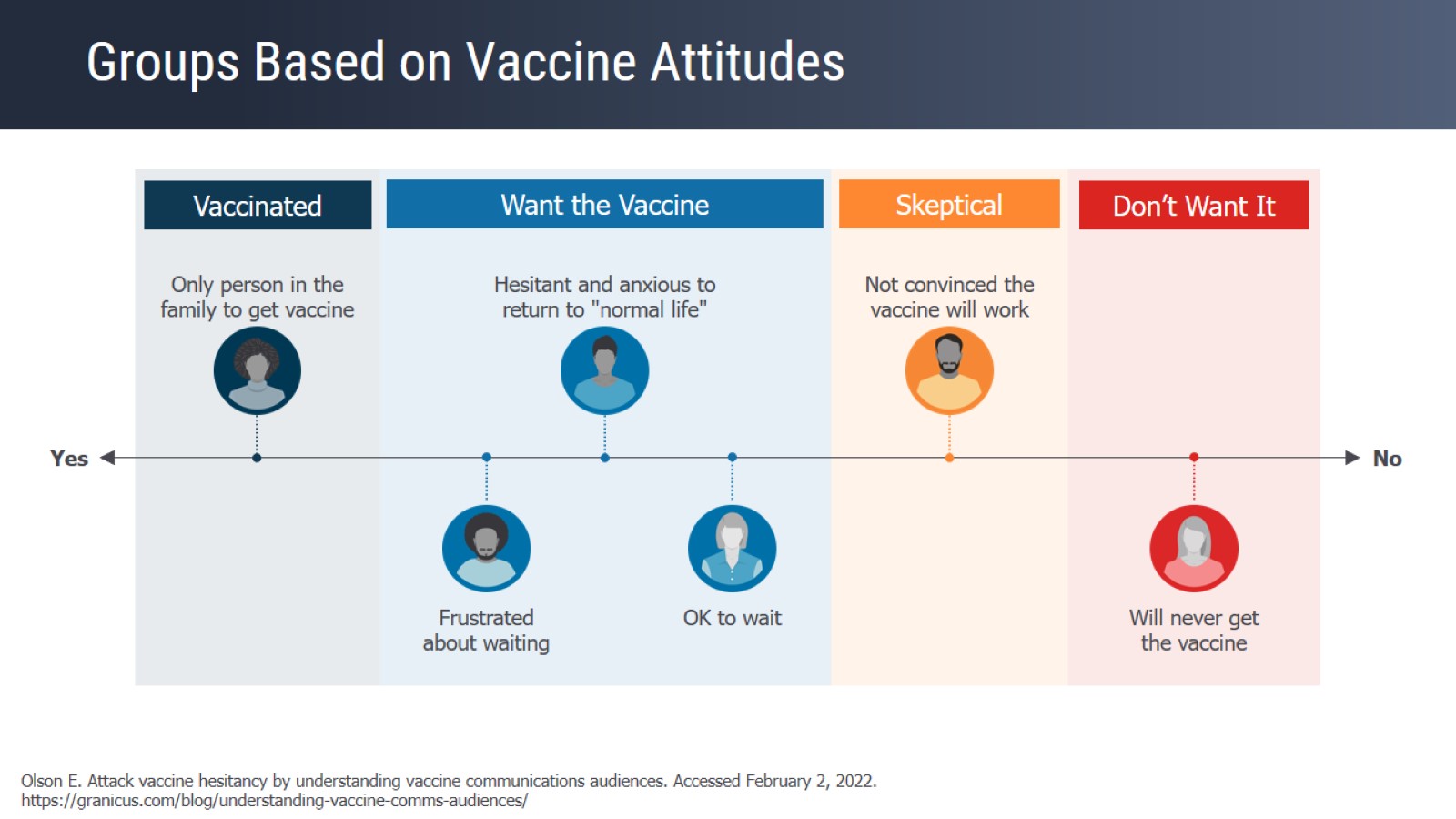 Groups Based on Vaccine Attitudes
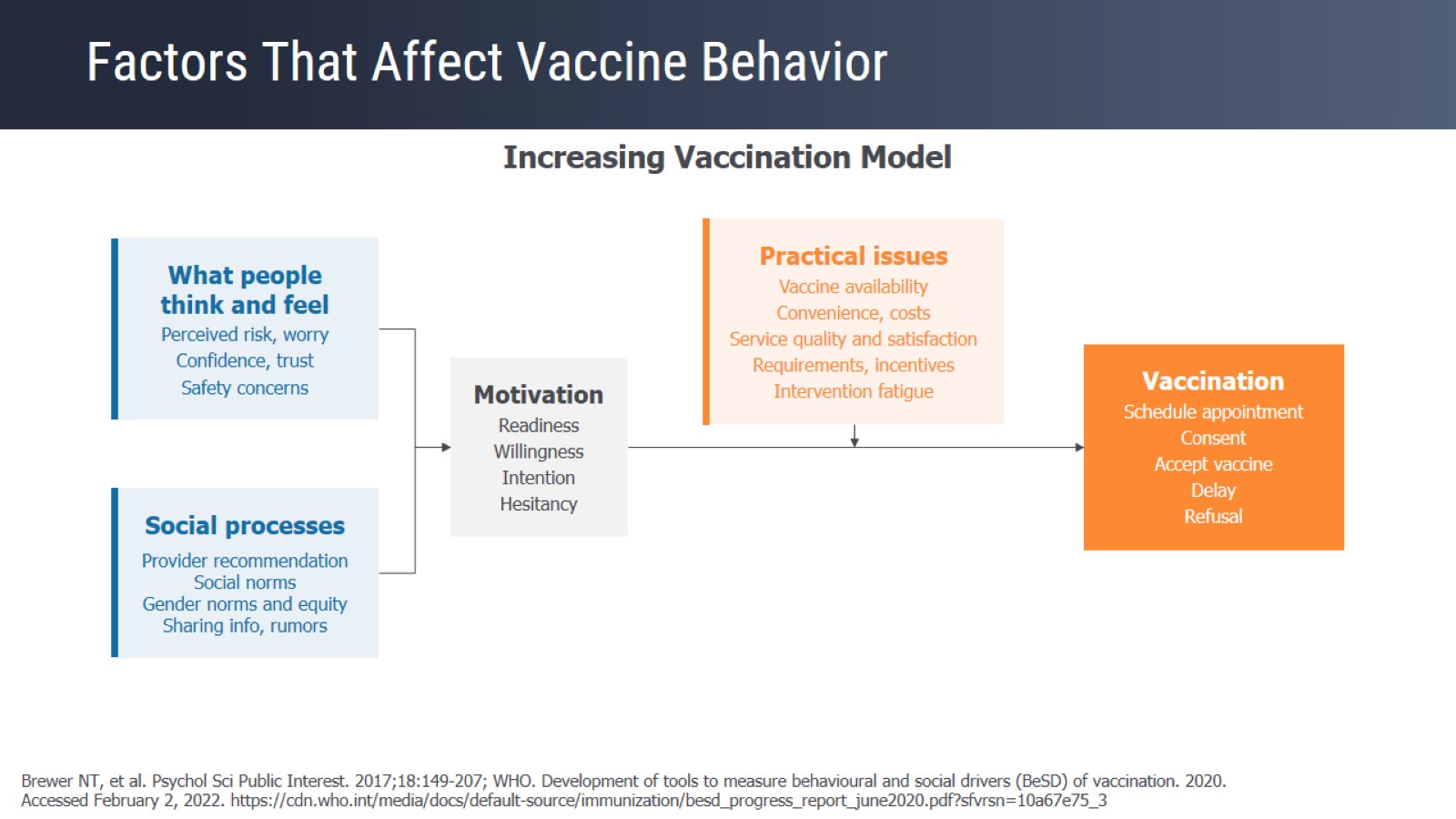 Factors That Affect Vaccine Behavior
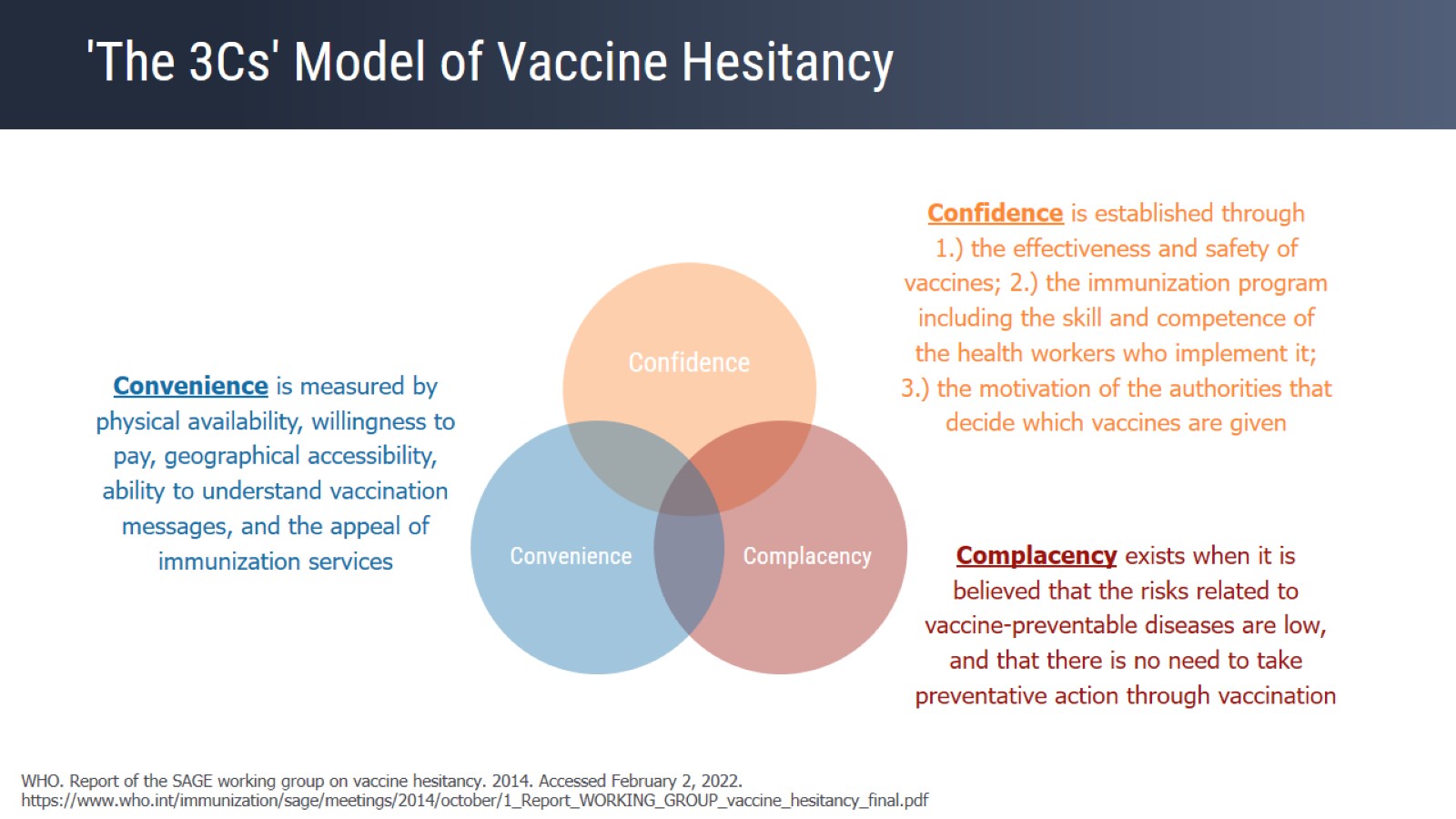 'The 3Cs' Model of Vaccine Hesitancy
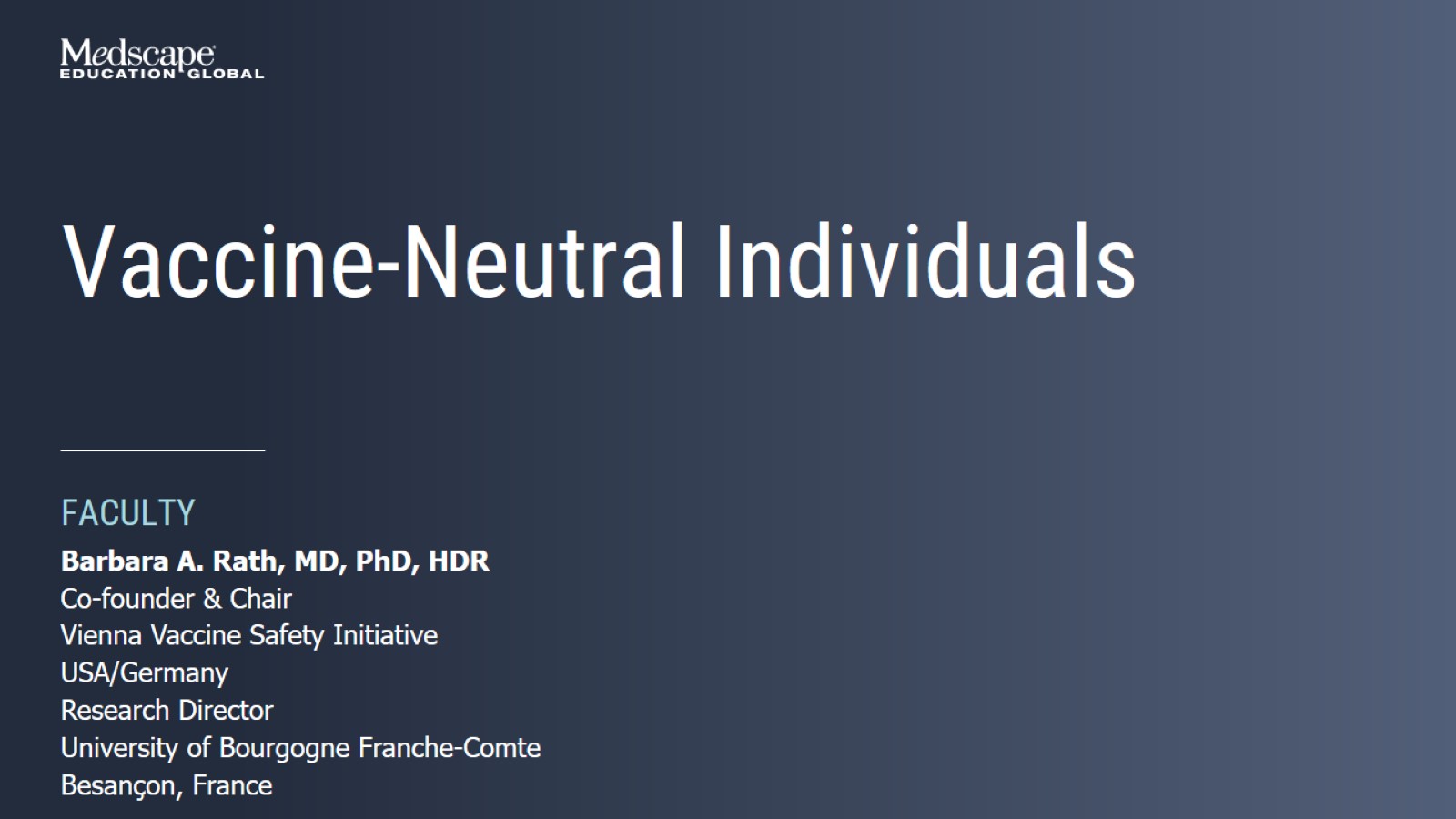 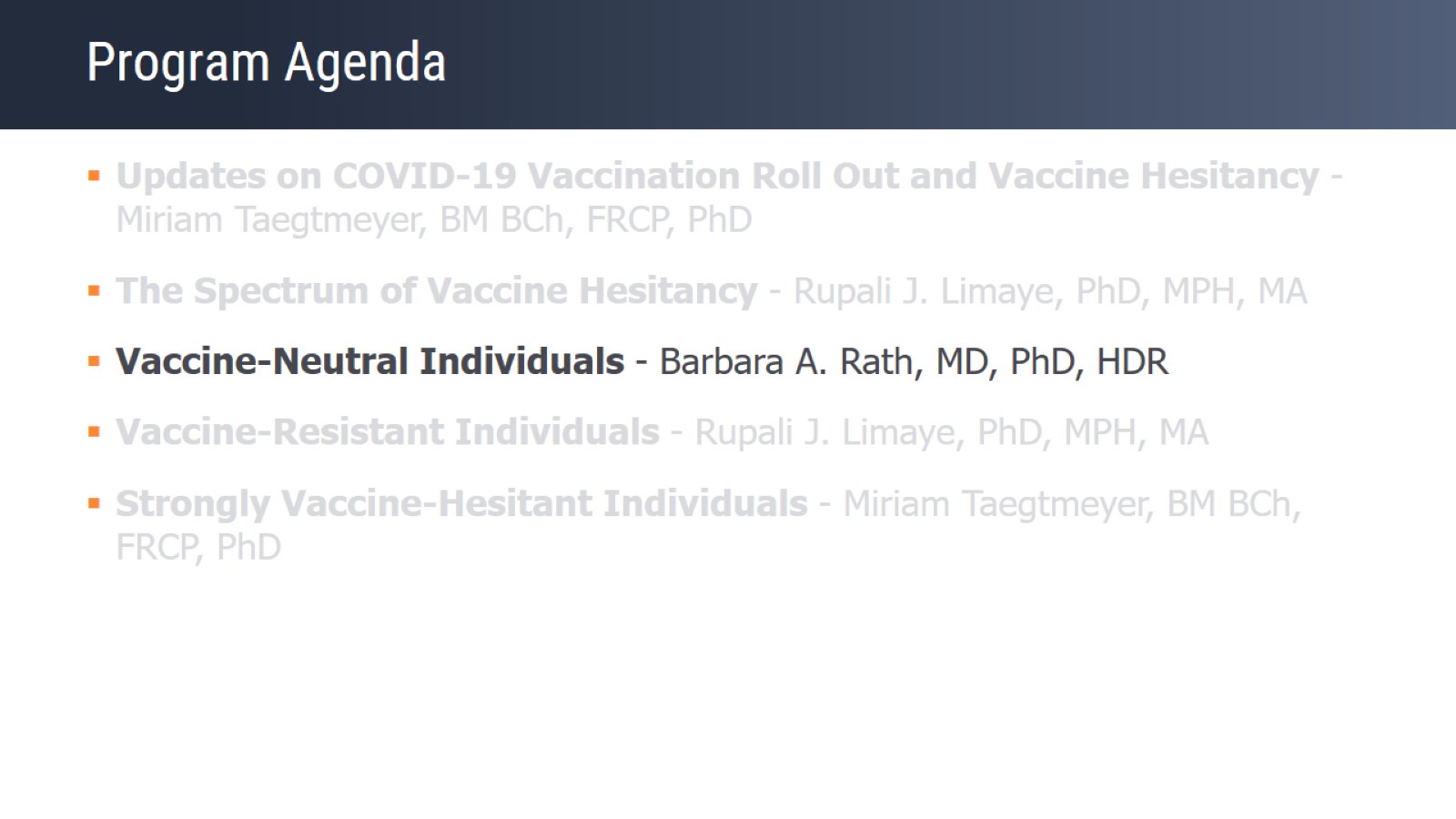 Program Agenda
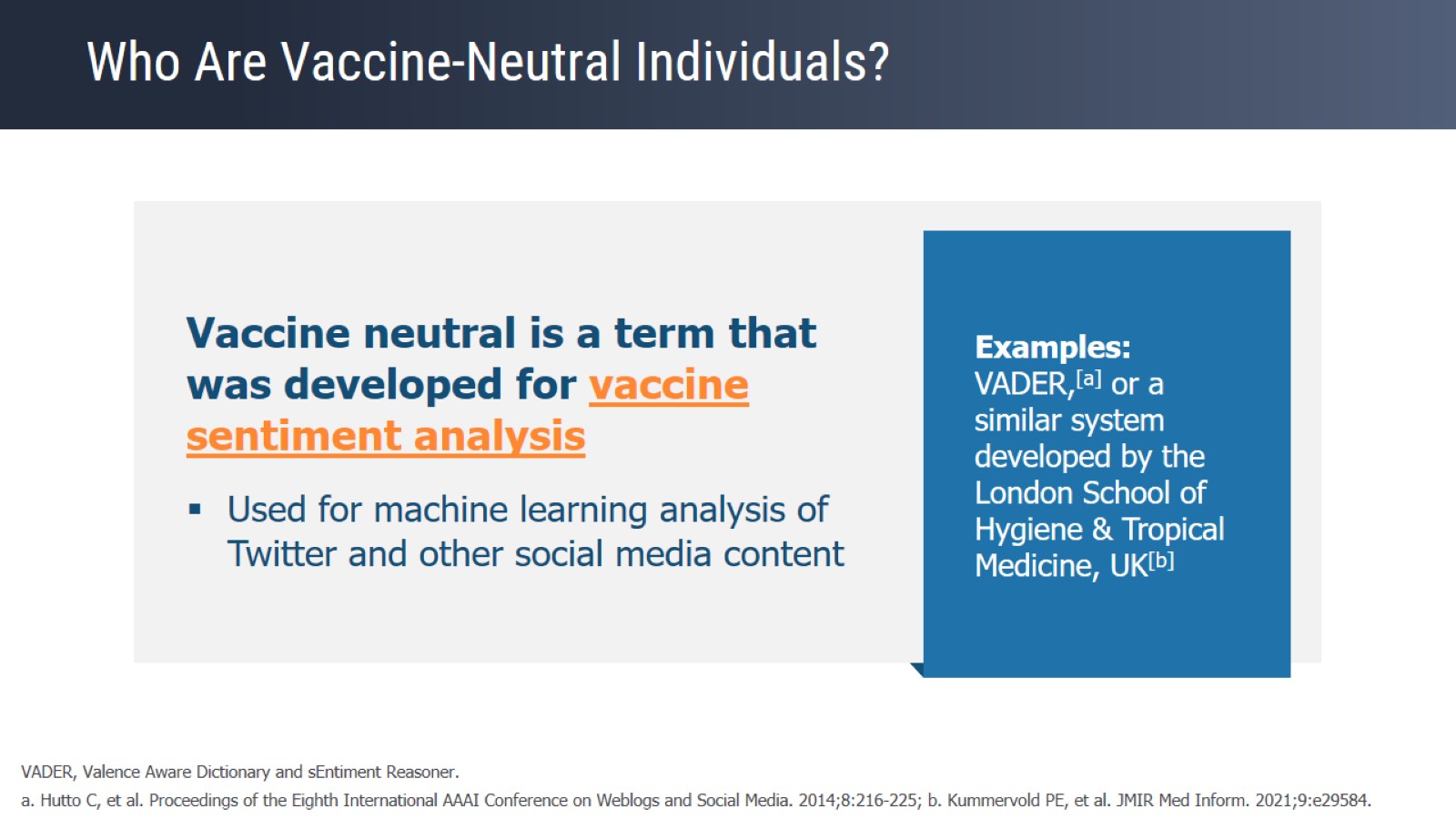 Who Are Vaccine-Neutral Individuals?
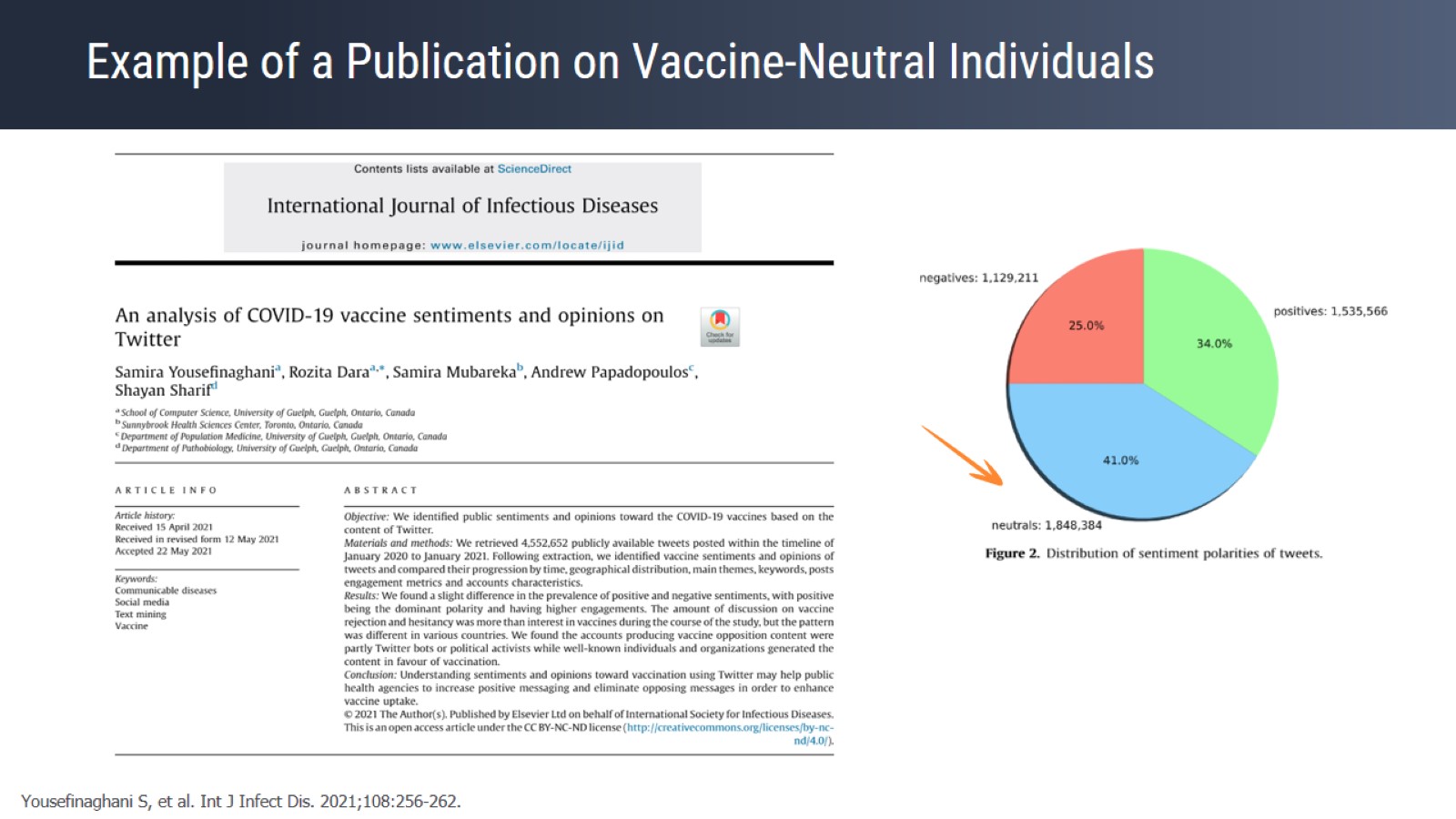 Example of a Publication on Vaccine-Neutral Individuals
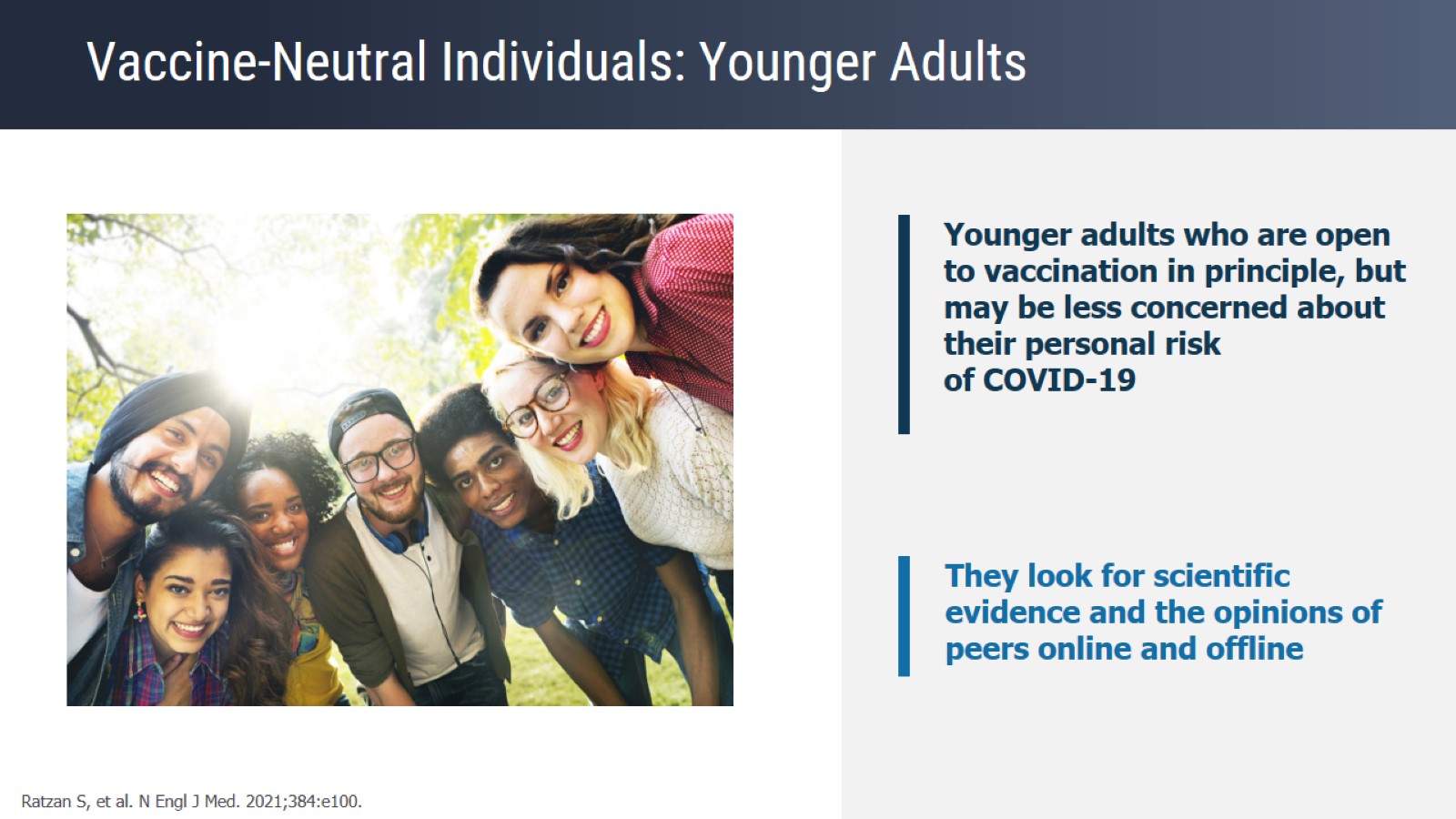 Vaccine-Neutral Individuals: Younger Adults
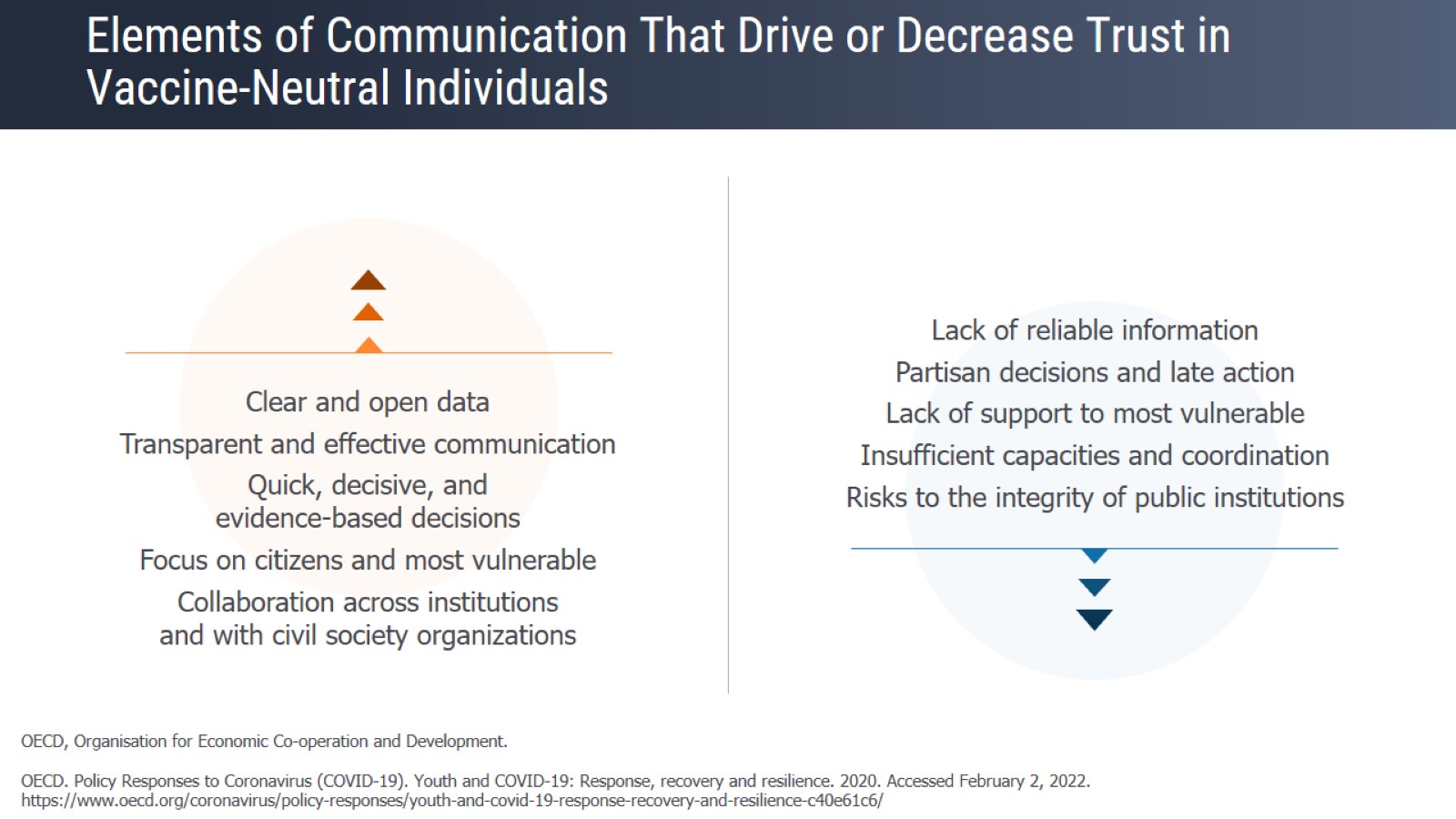 Elements of Communication That Drive or Decrease Trust in Vaccine-Neutral Individuals
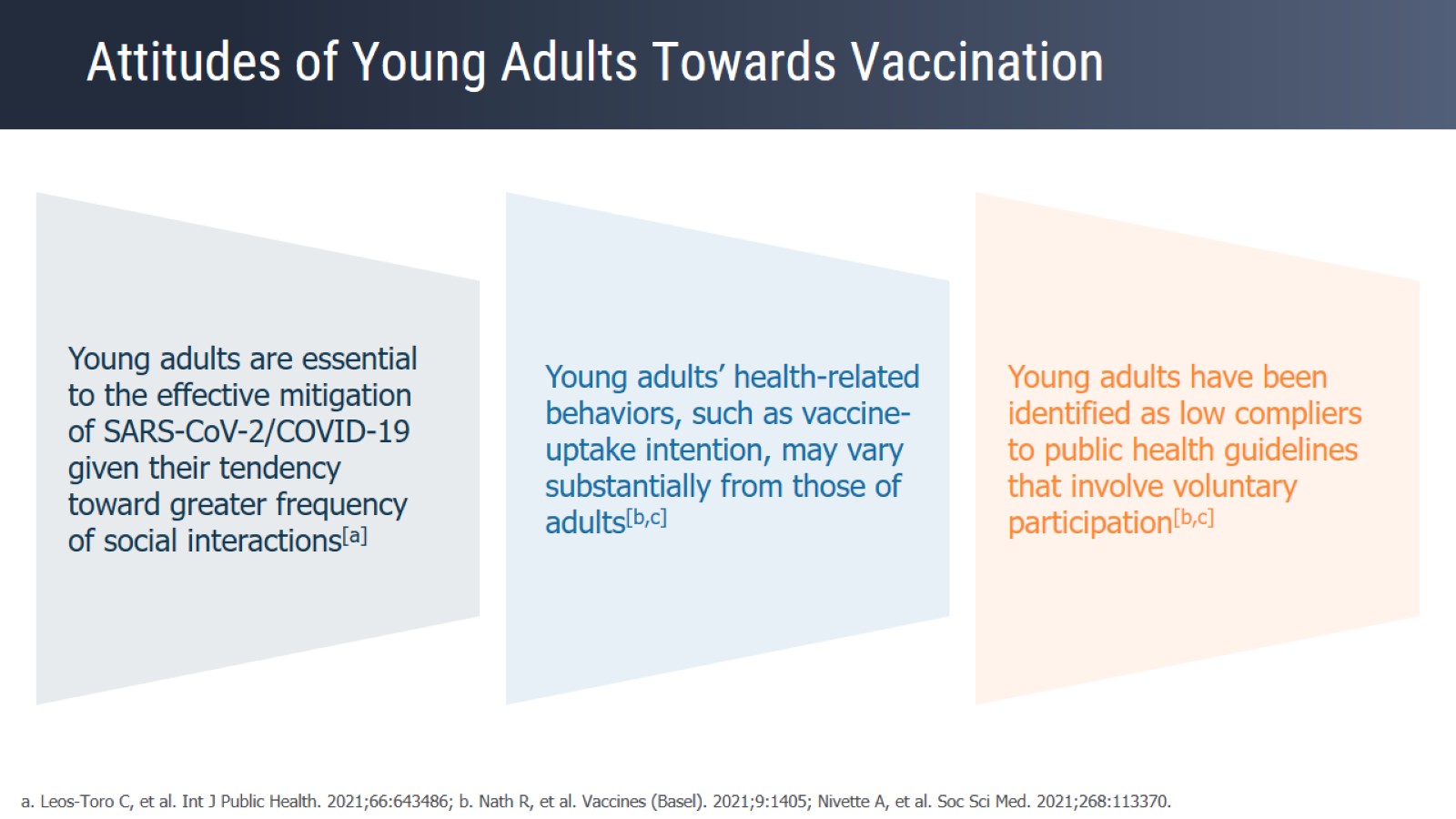 Attitudes of Young Adults Towards Vaccination
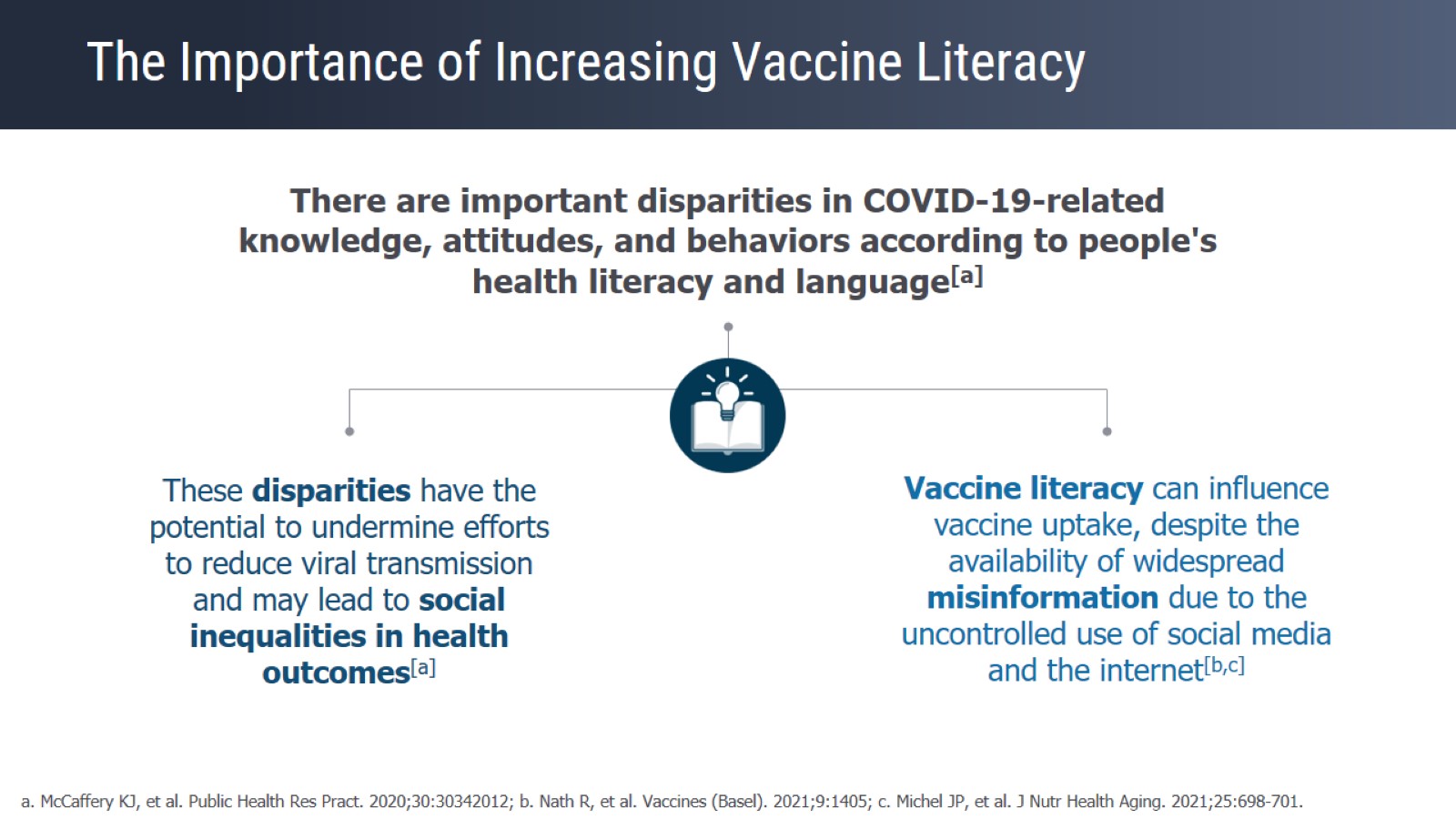 The Importance of Increasing Vaccine Literacy
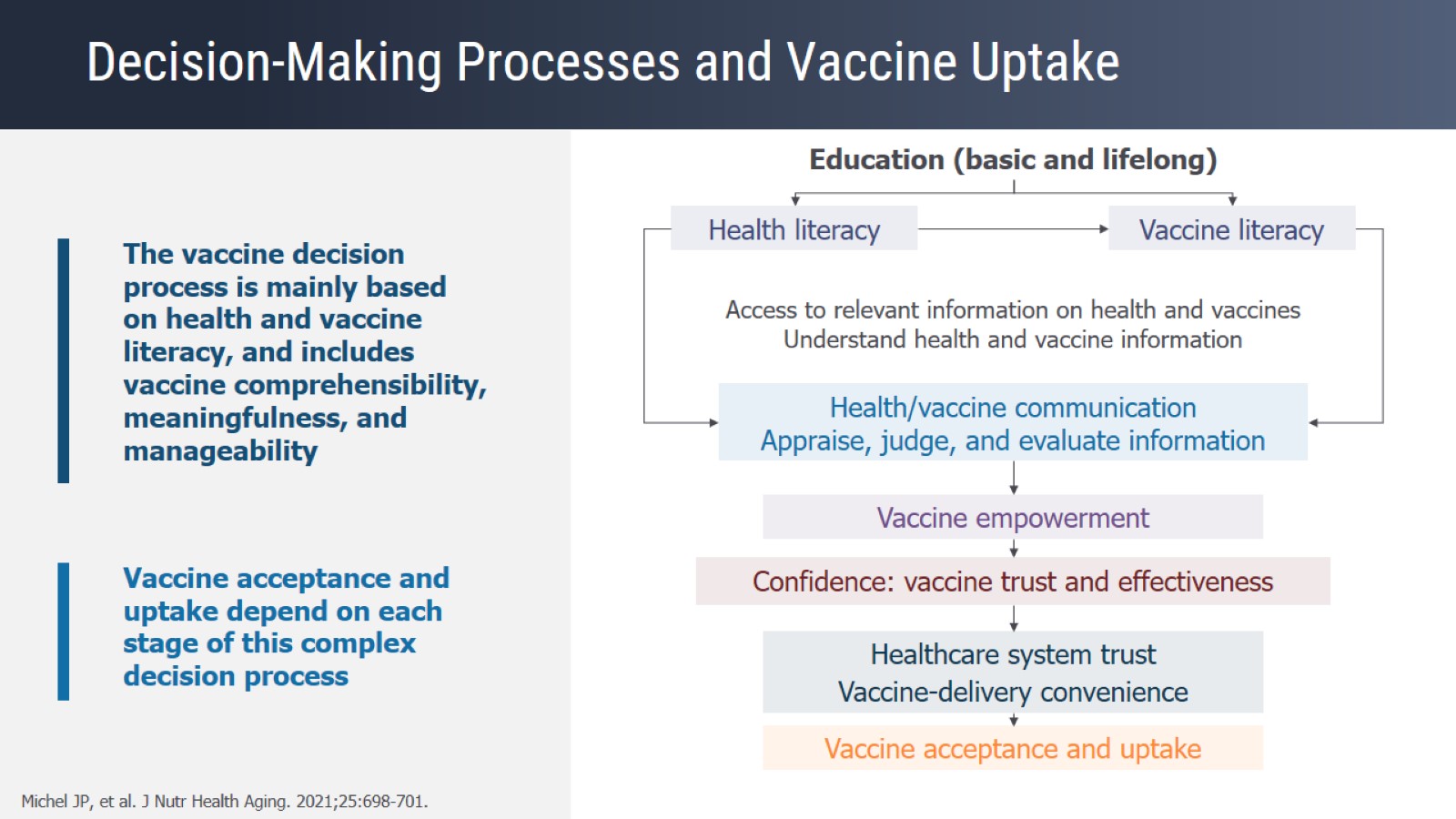 Decision-Making Processes and Vaccine Uptake
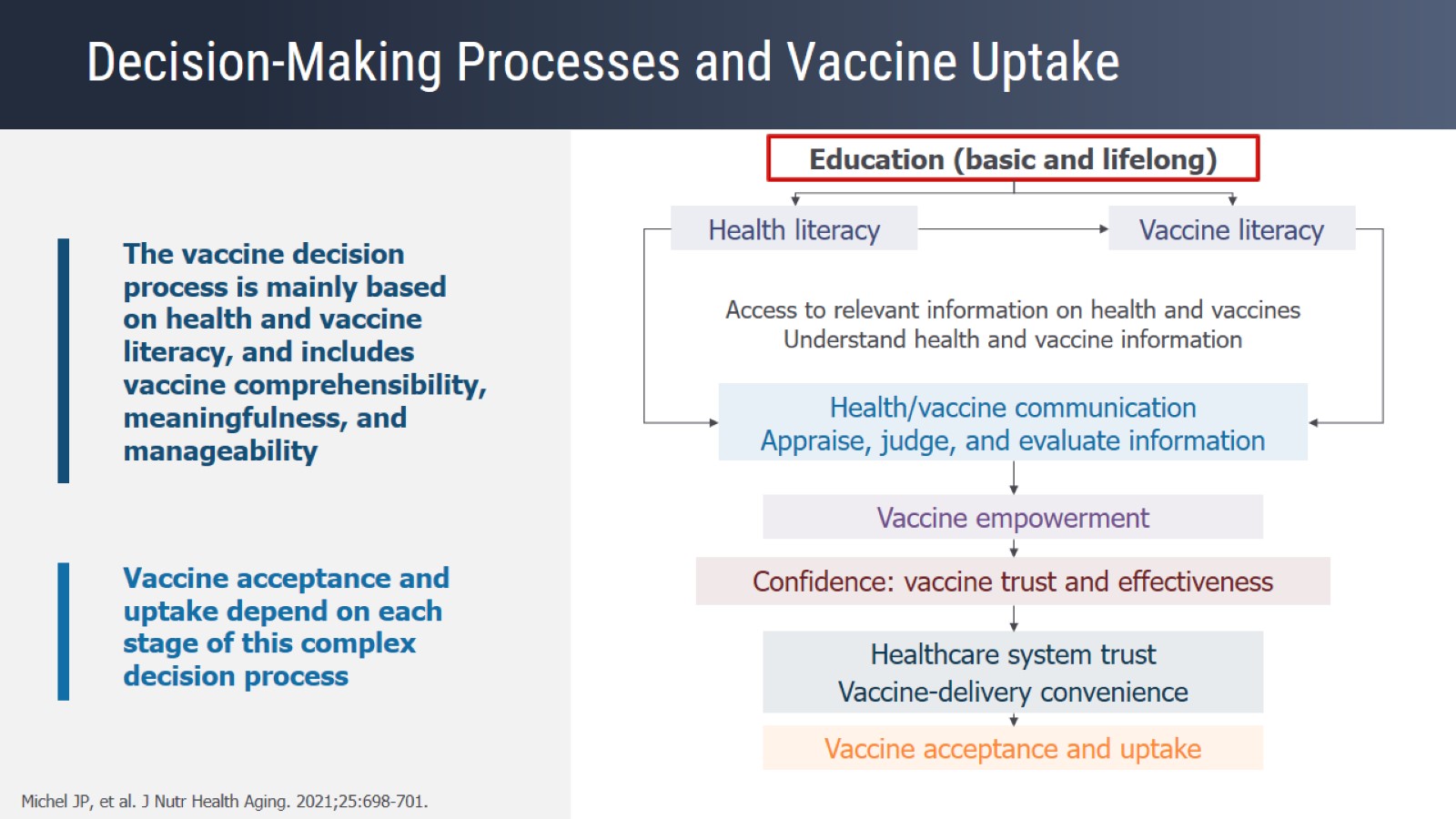 Decision-Making Processes and Vaccine Uptake
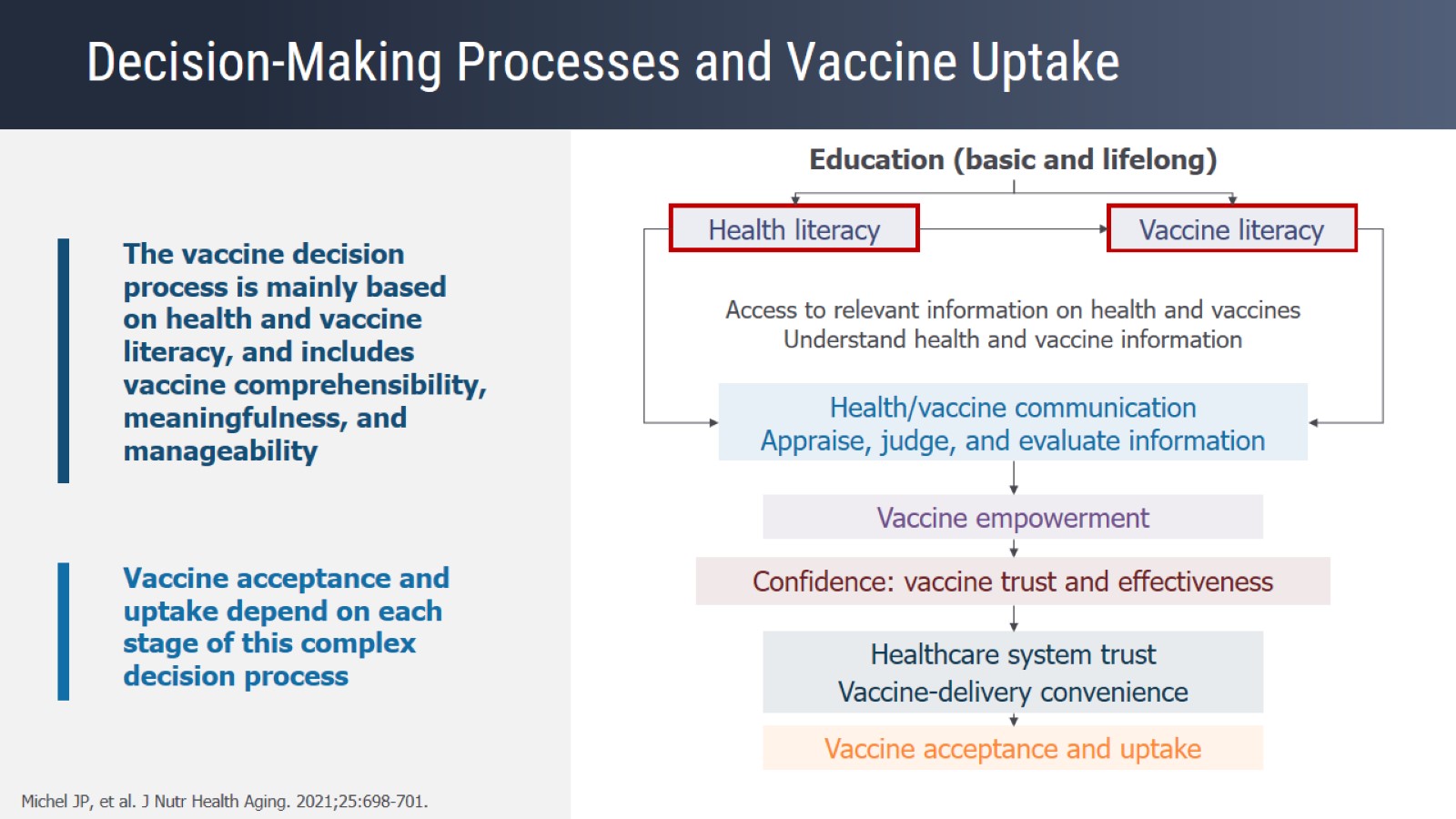 Decision-Making Processes and Vaccine Uptake
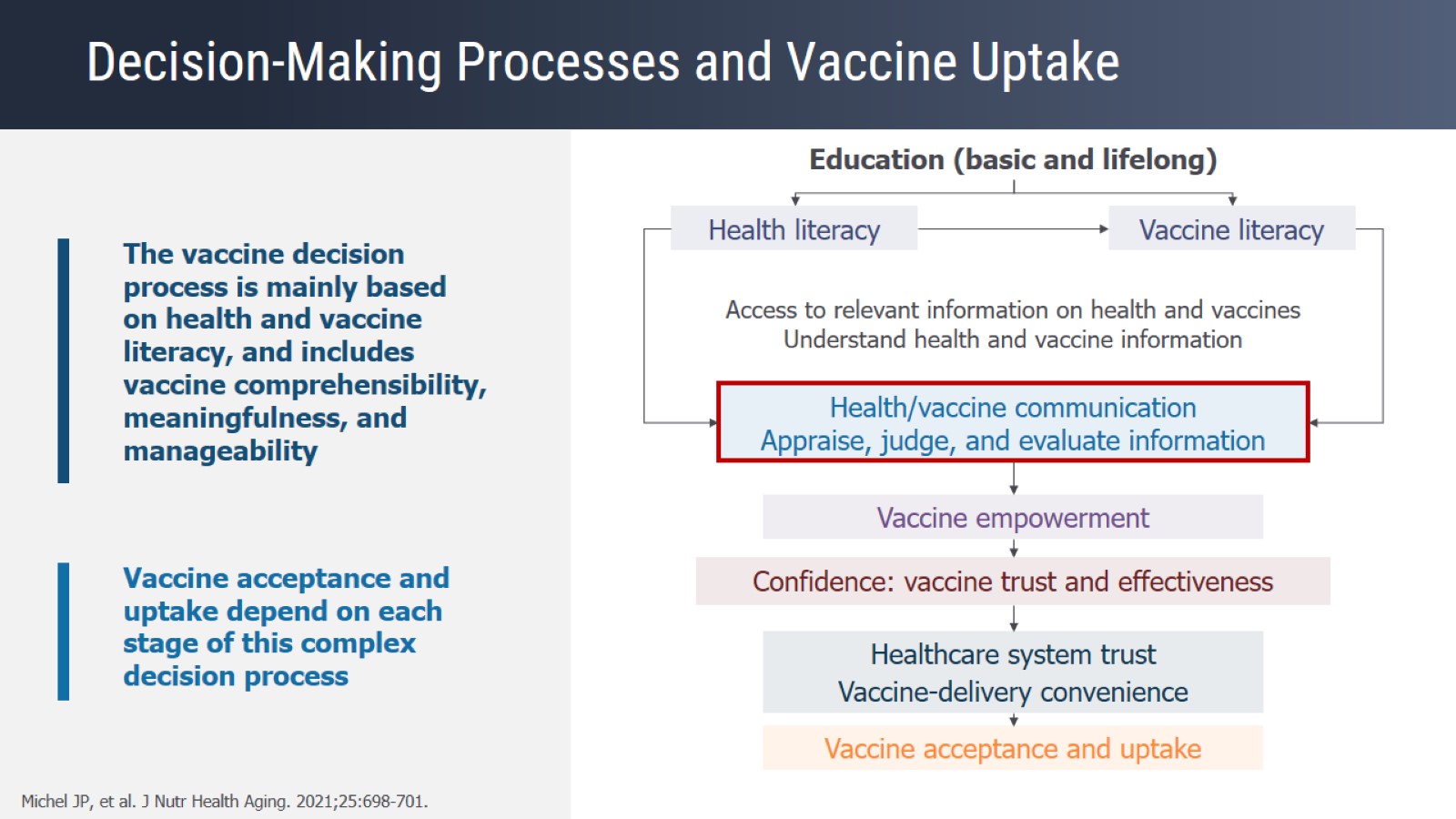 Decision-Making Processes and Vaccine Uptake
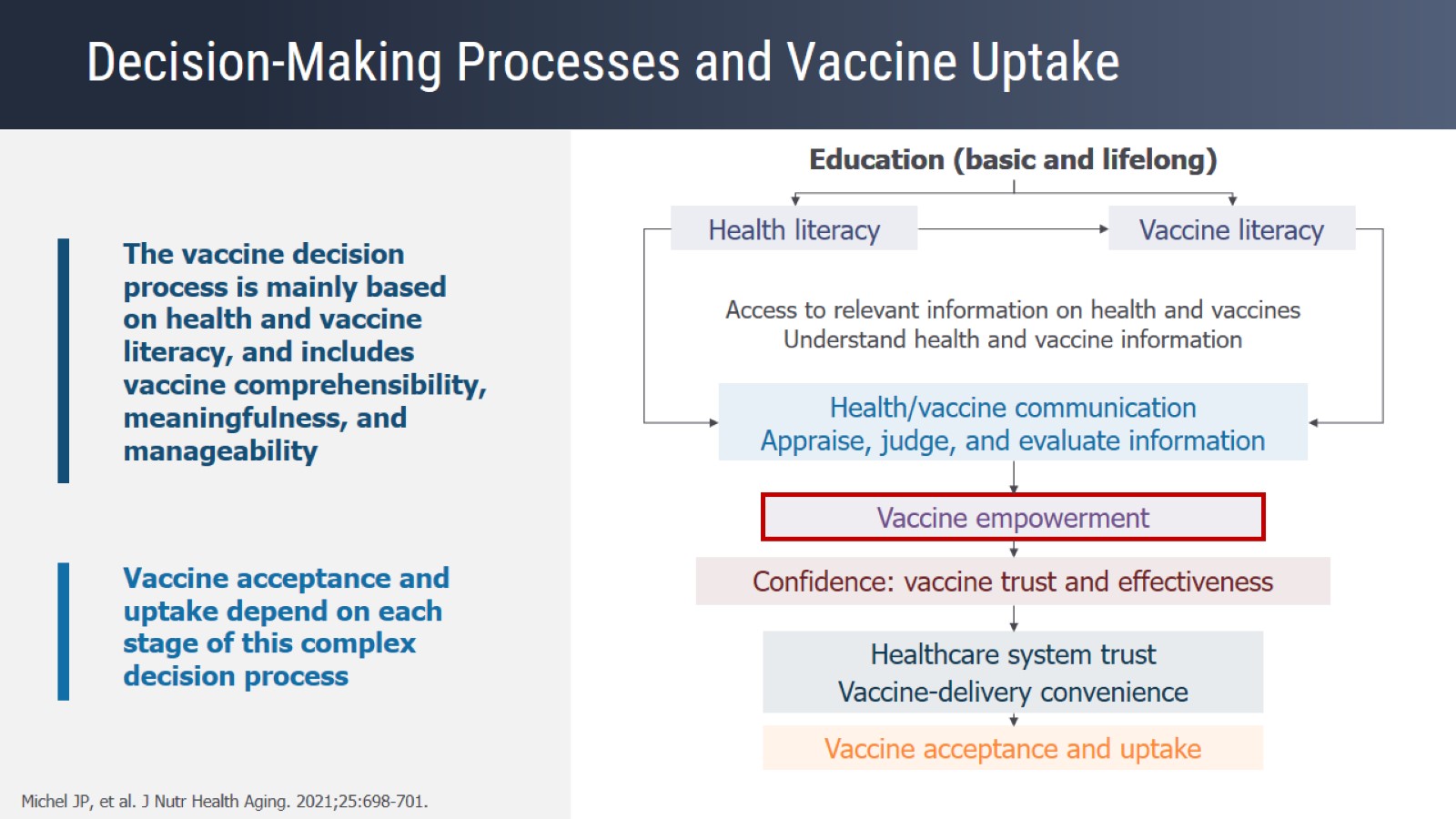 Decision-Making Processes and Vaccine Uptake
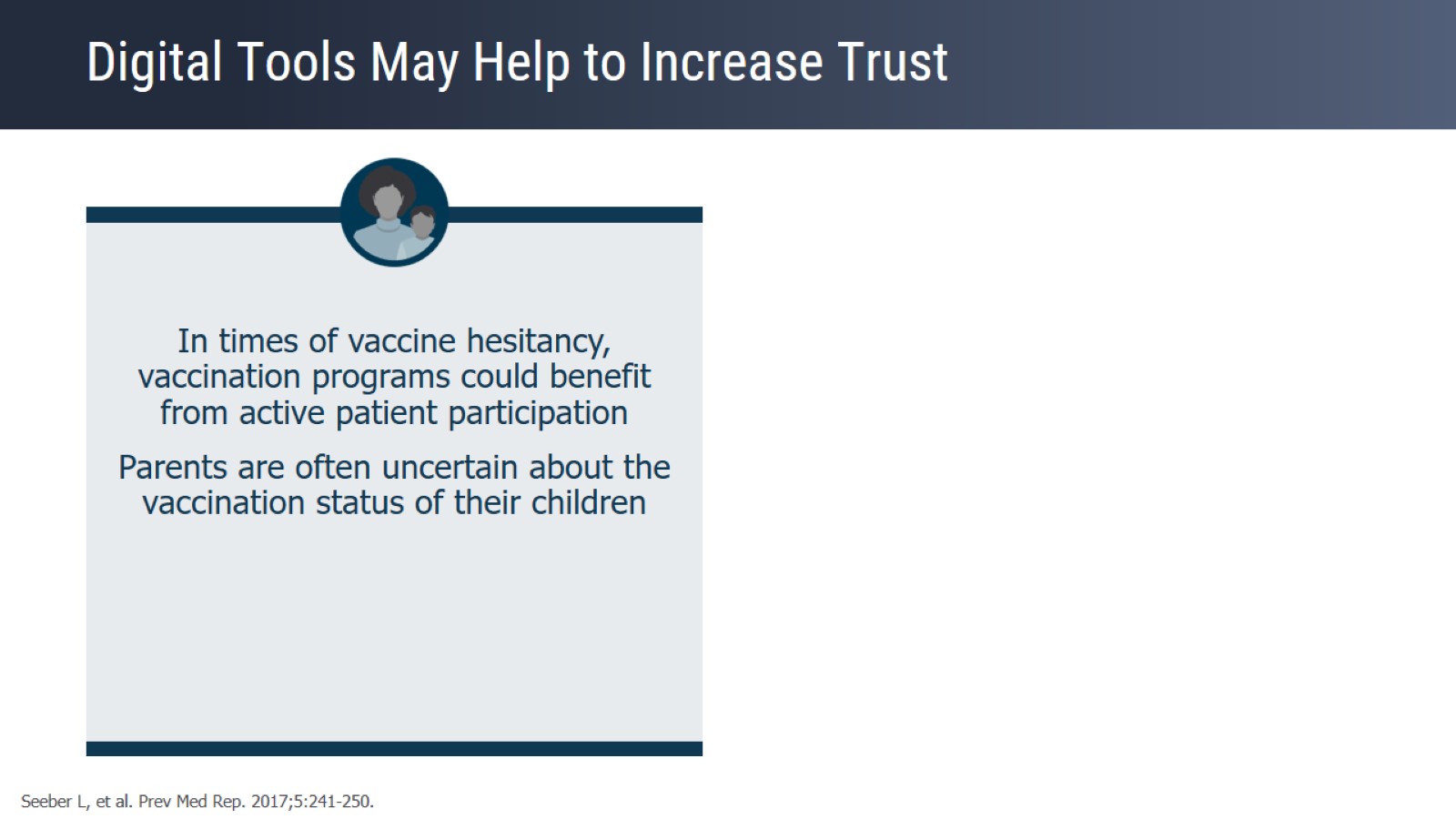 Digital Tools May Help to Increase Trust
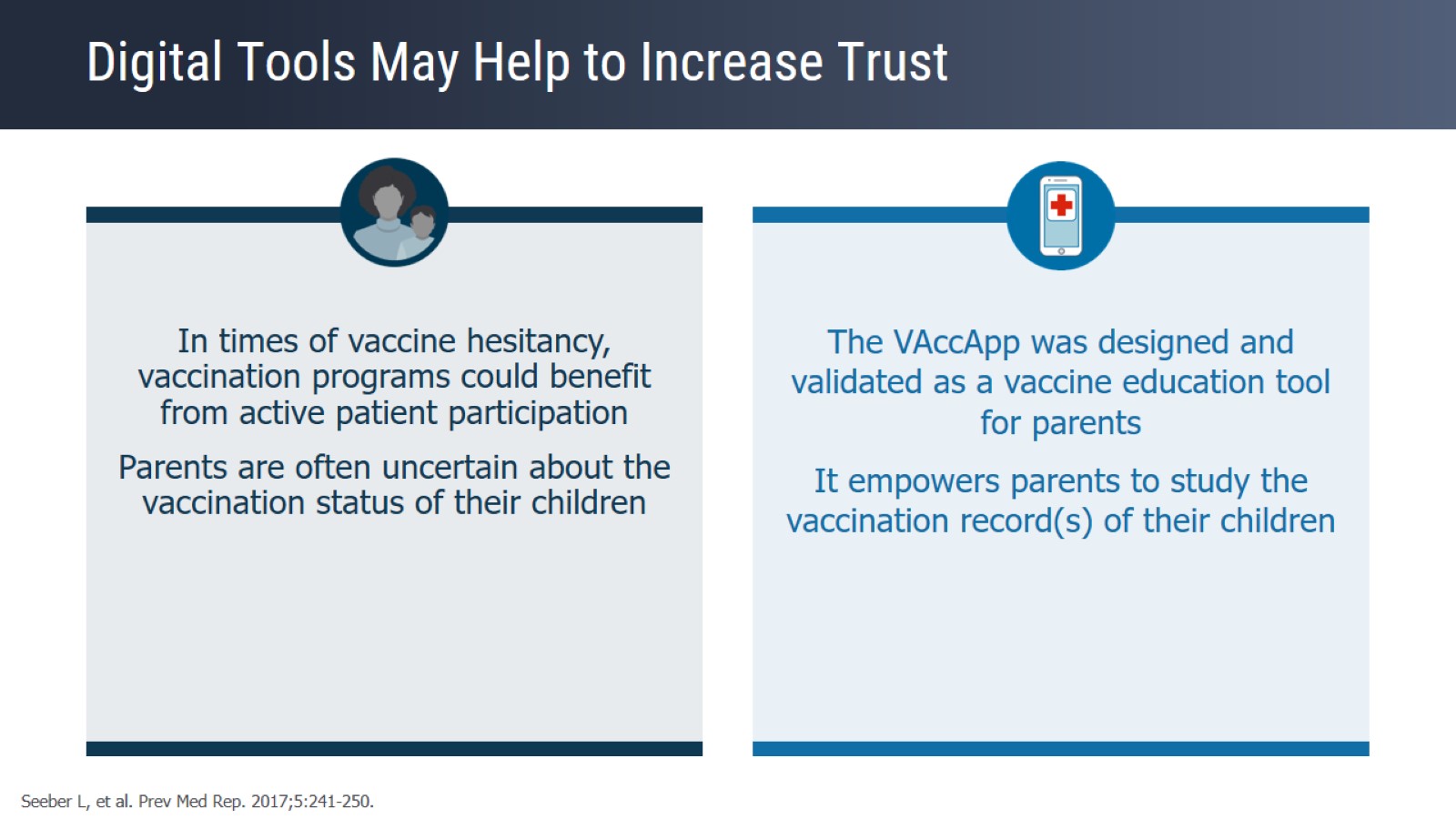 Digital Tools May Help to Increase Trust
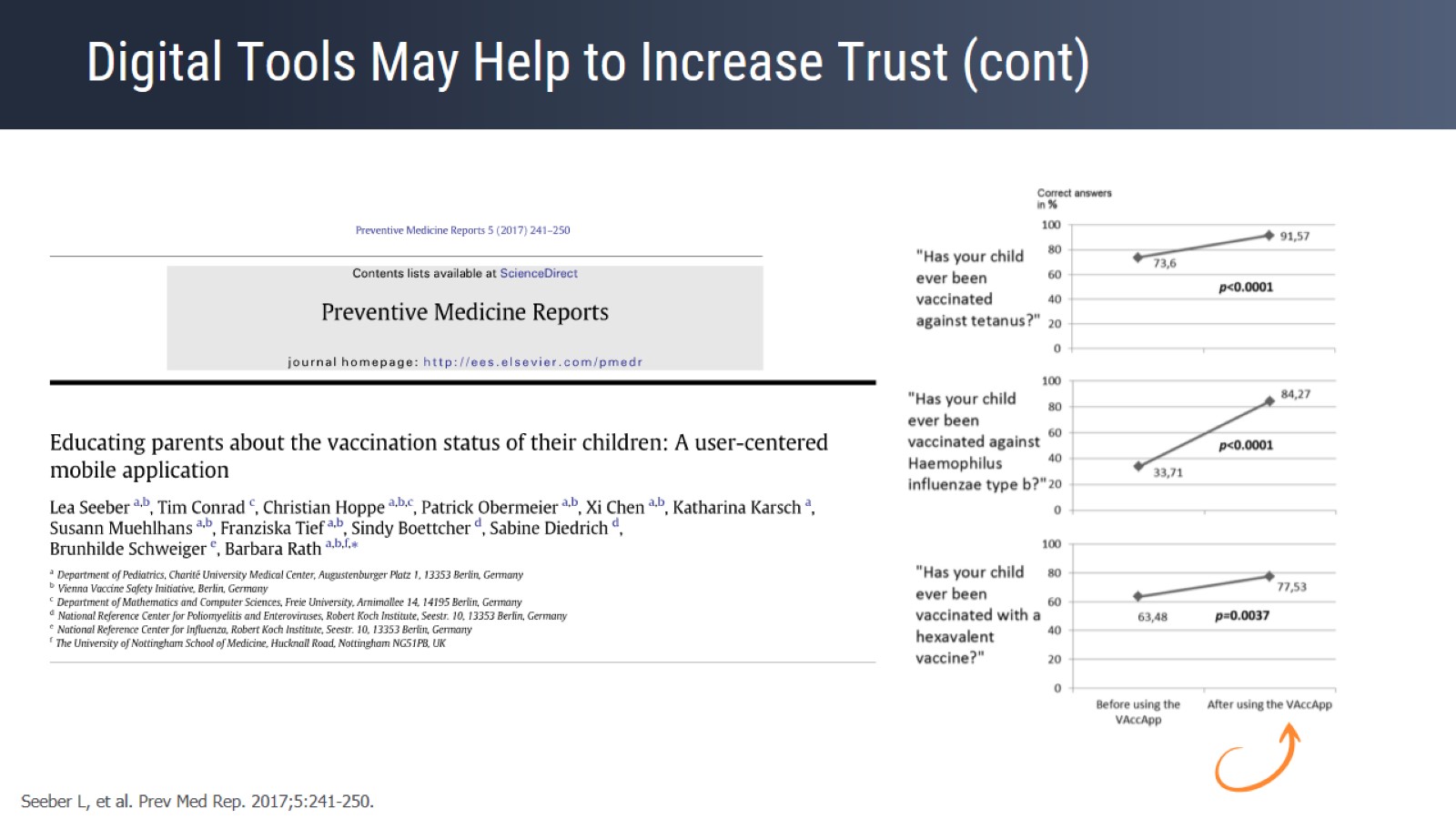 Digital Tools May Help to Increase Trust (cont)
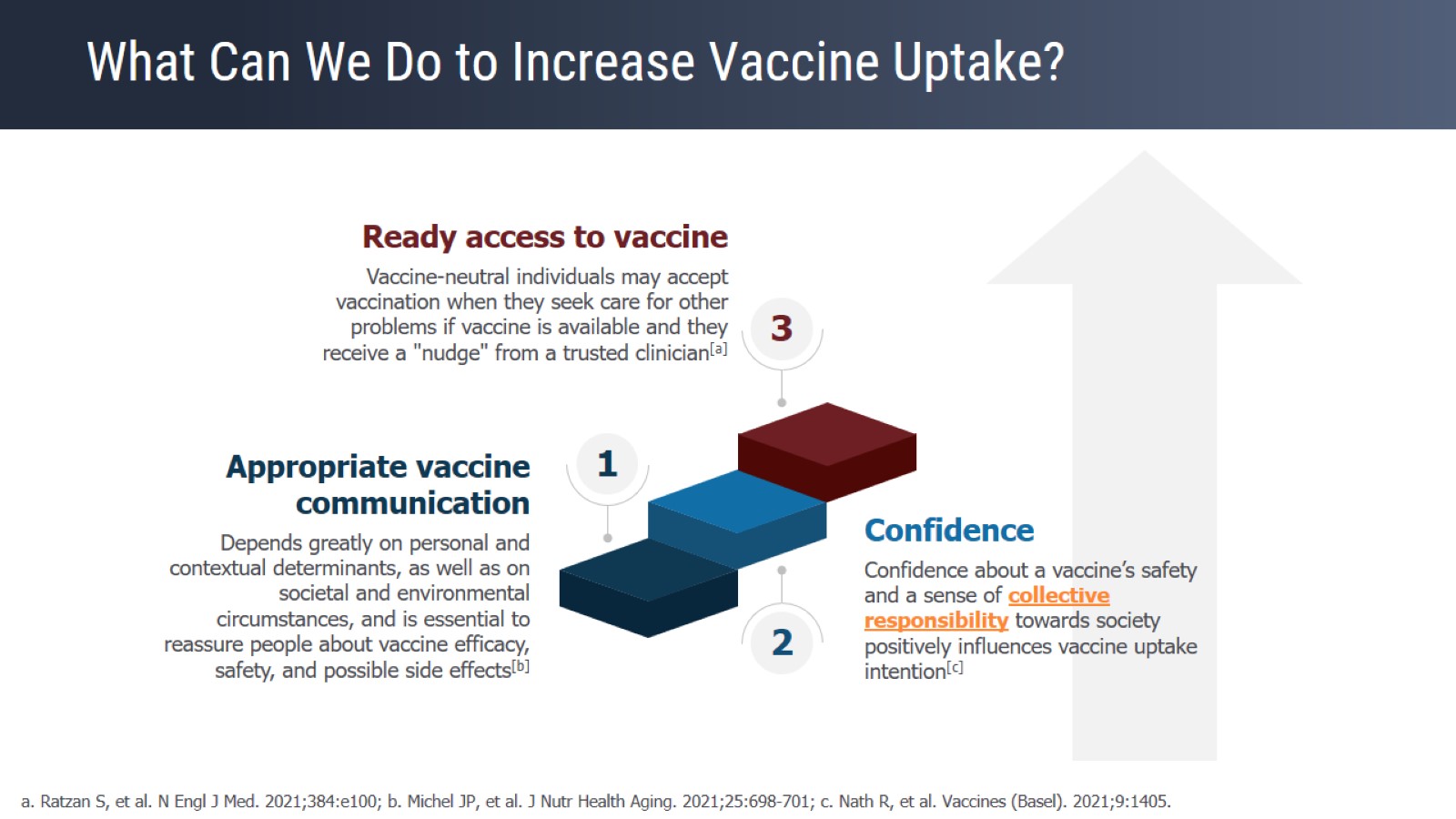 What Can We Do to Increase Vaccine Uptake?
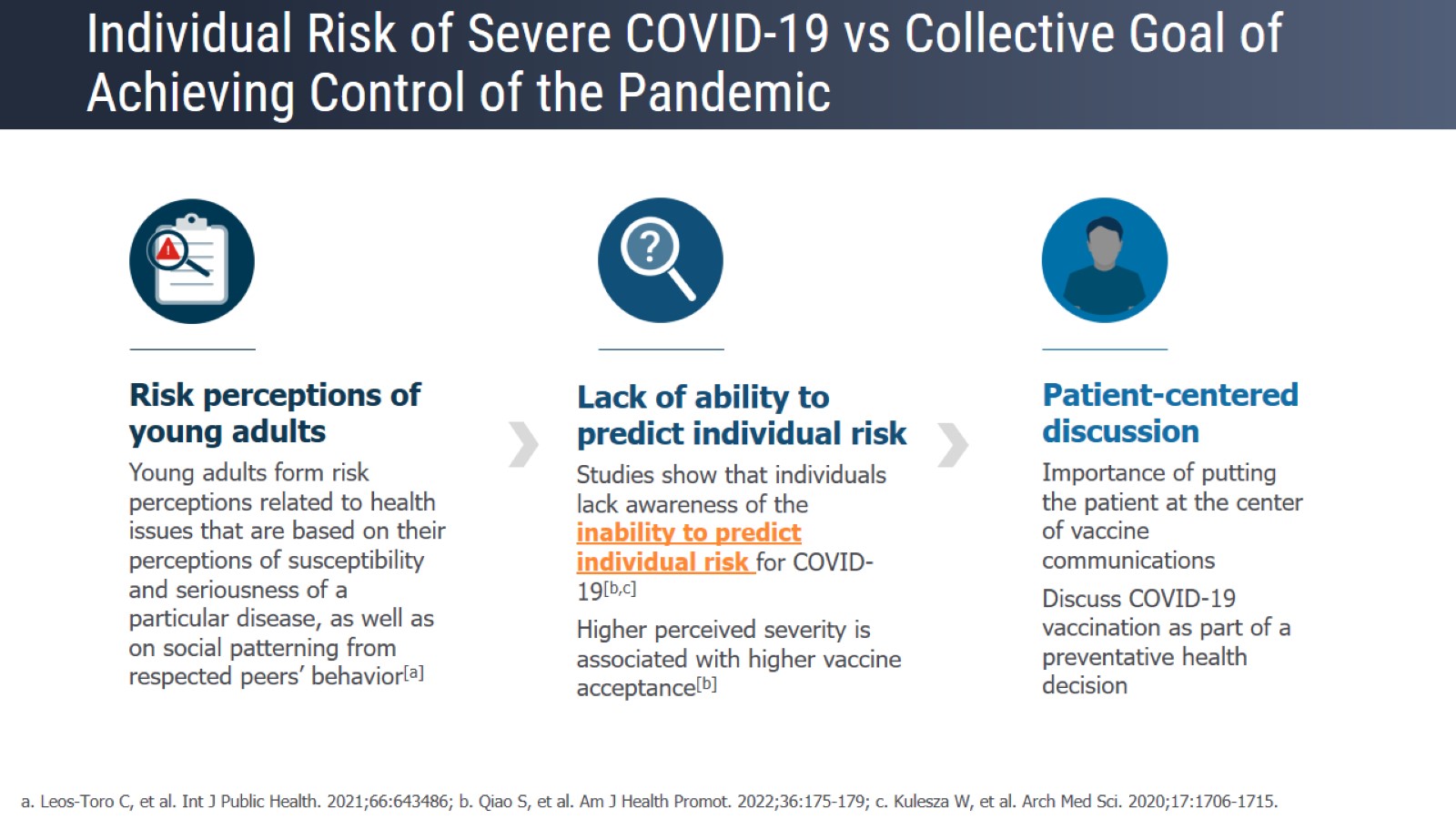 Individual Risk of Severe COVID-19 vs Collective Goal of Achieving Control of the Pandemic
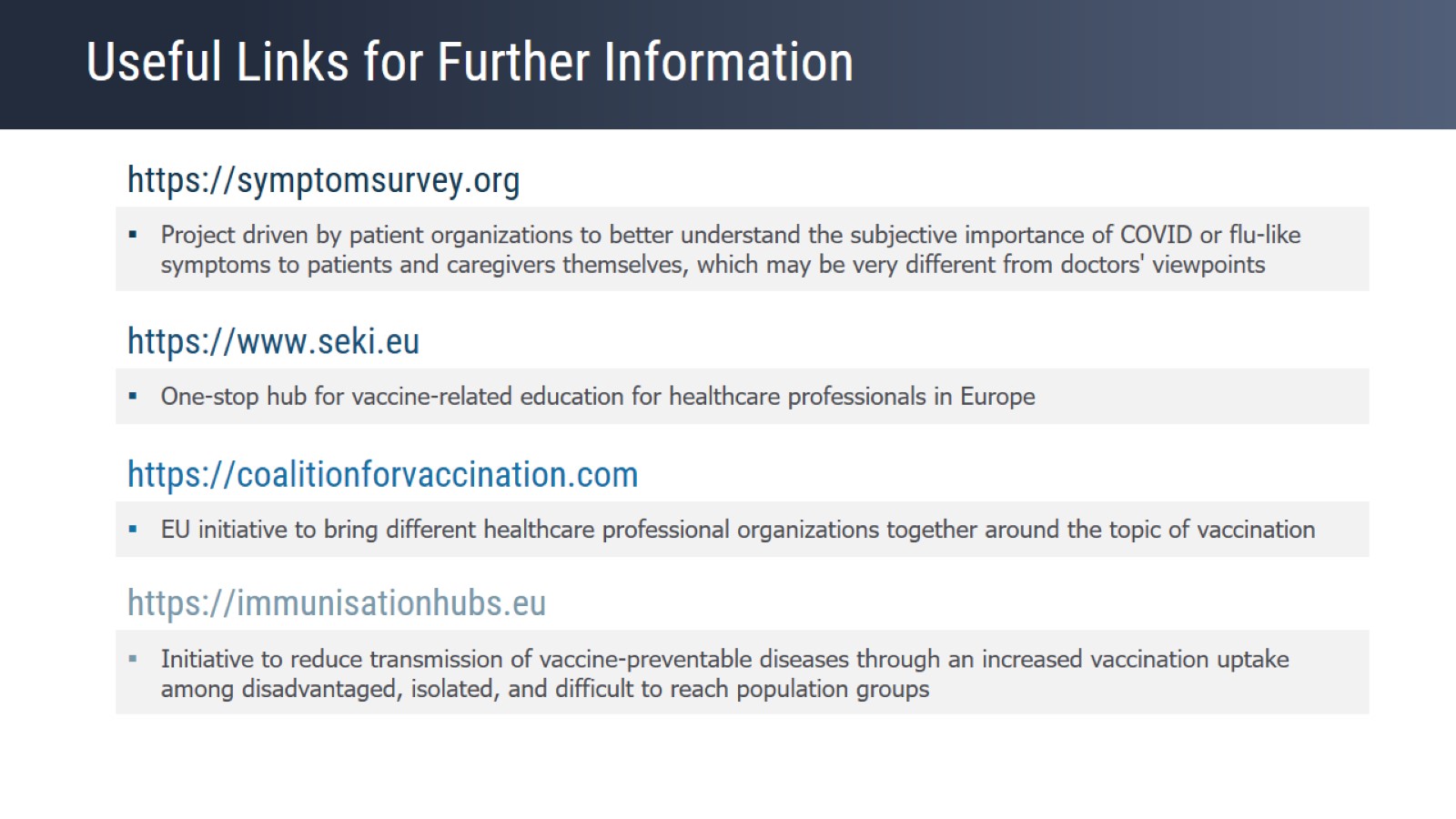 Useful Links for Further Information
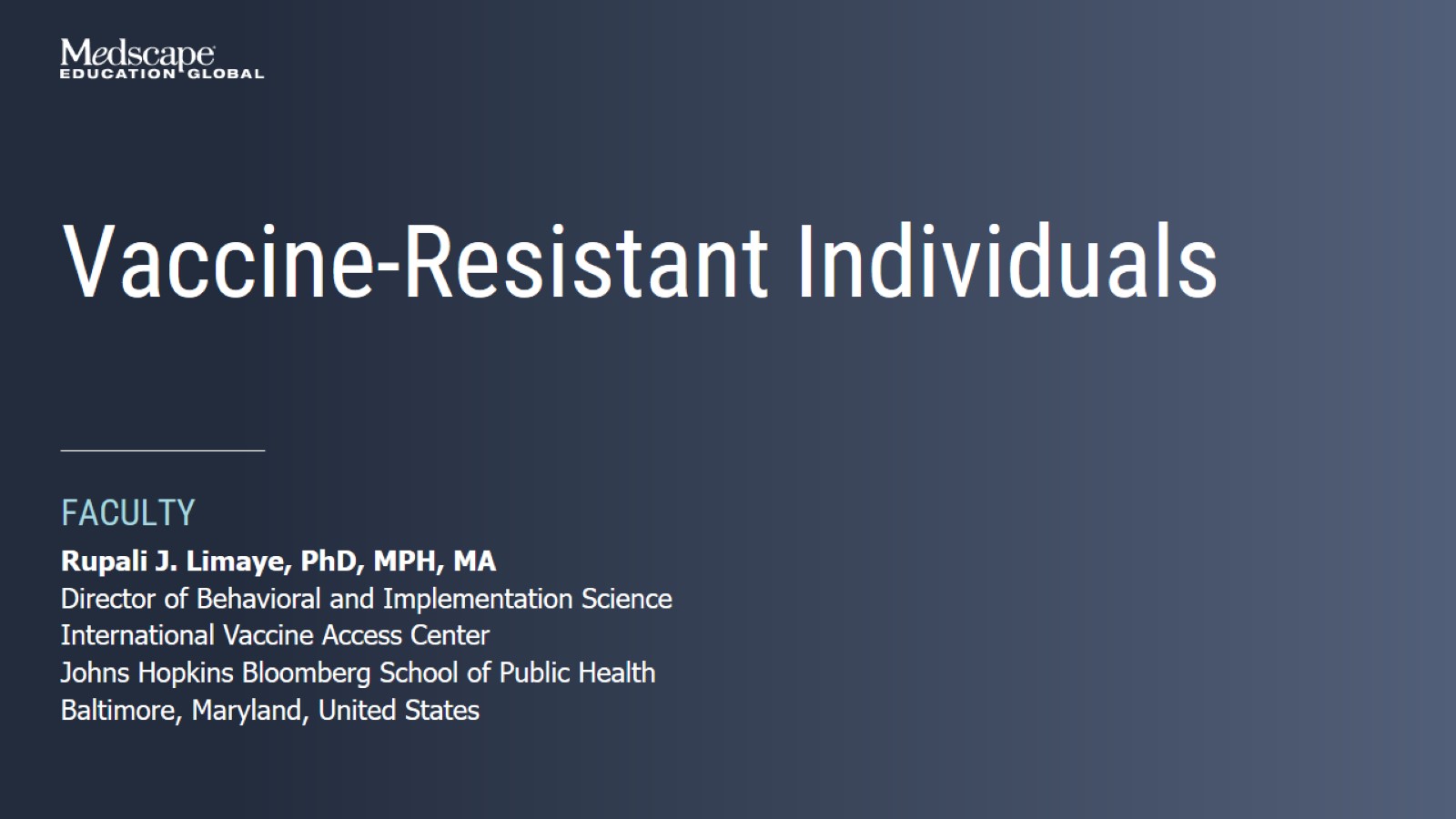 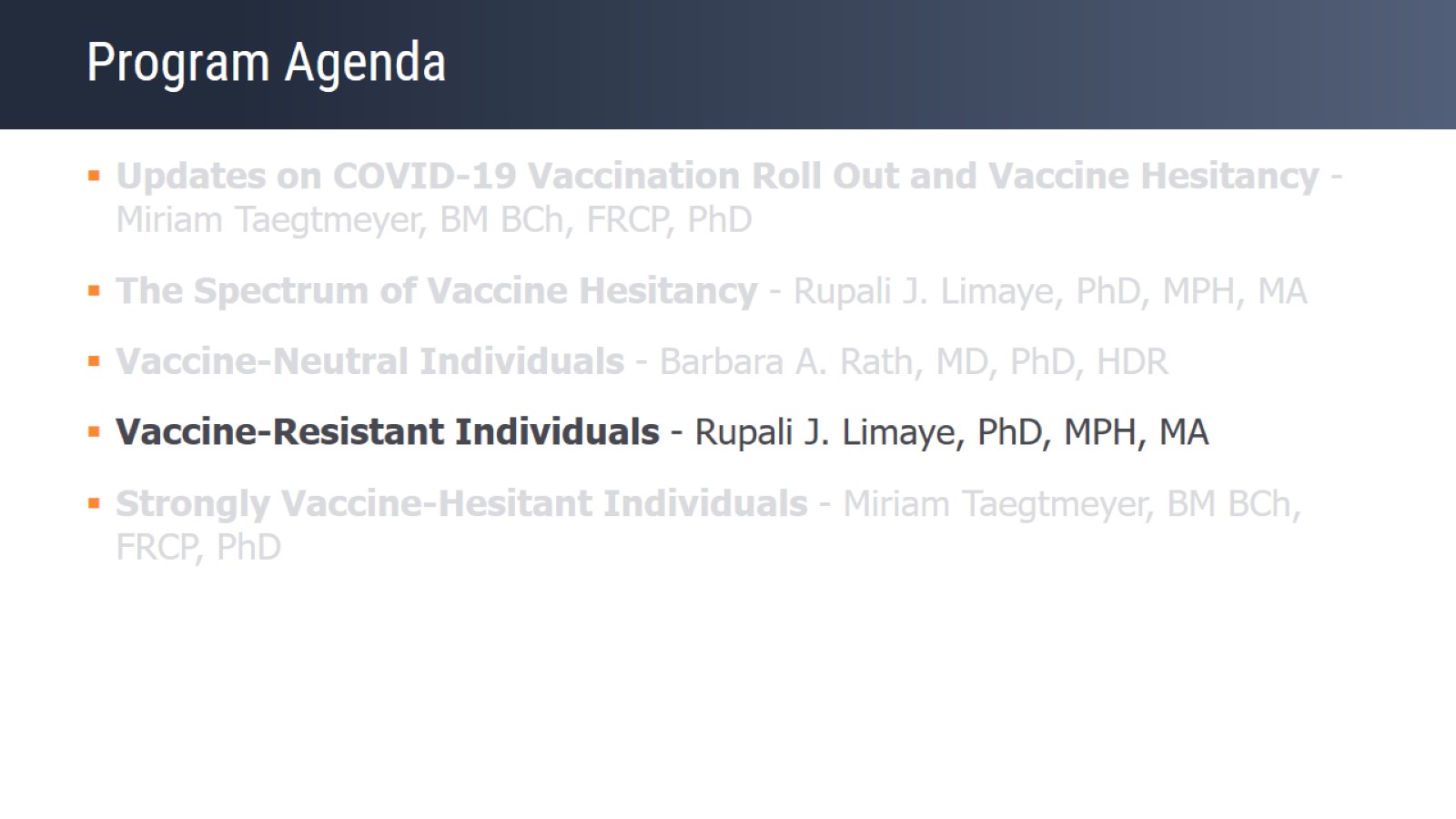 Program Agenda
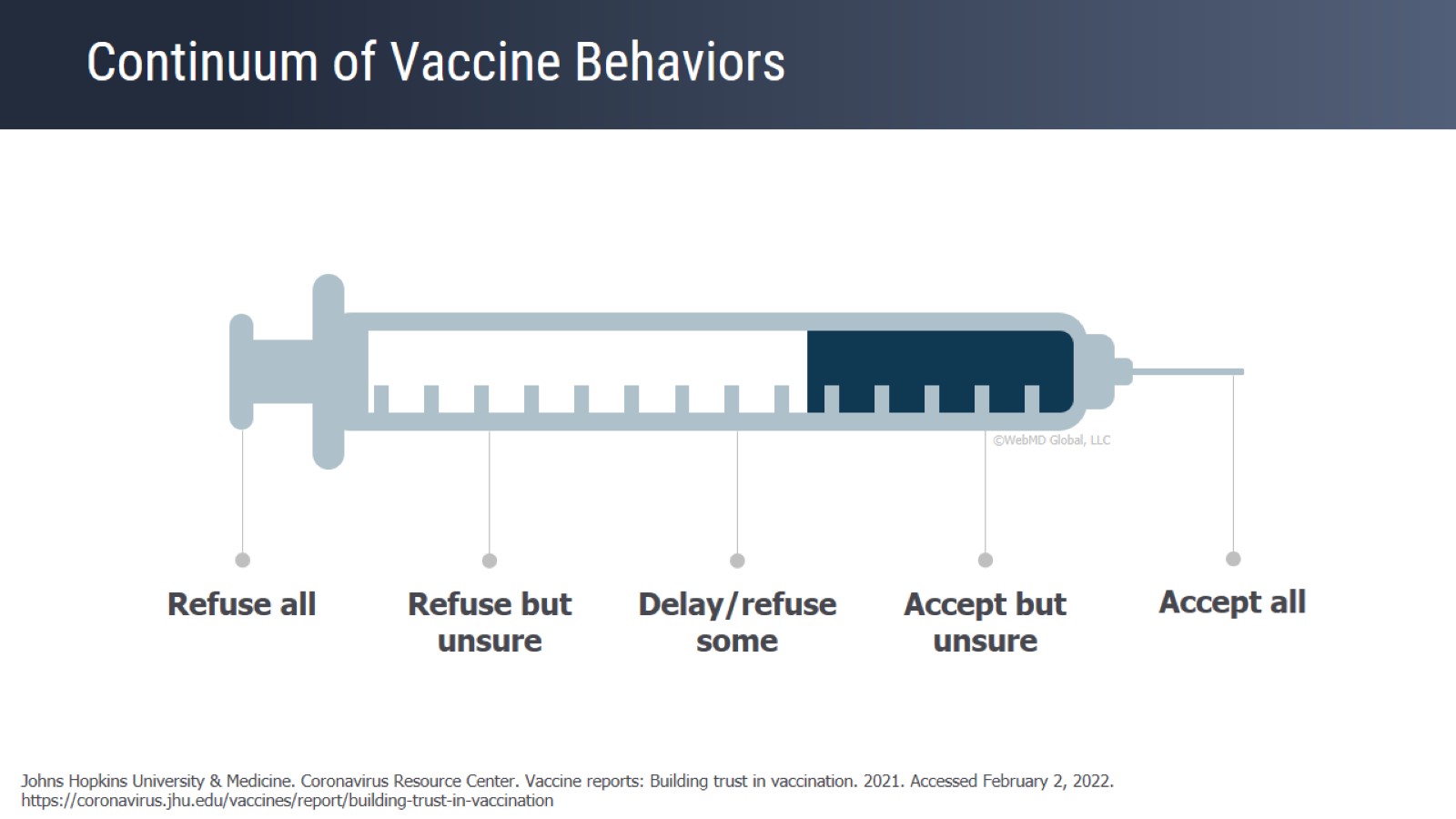 Continuum of Vaccine Behaviors
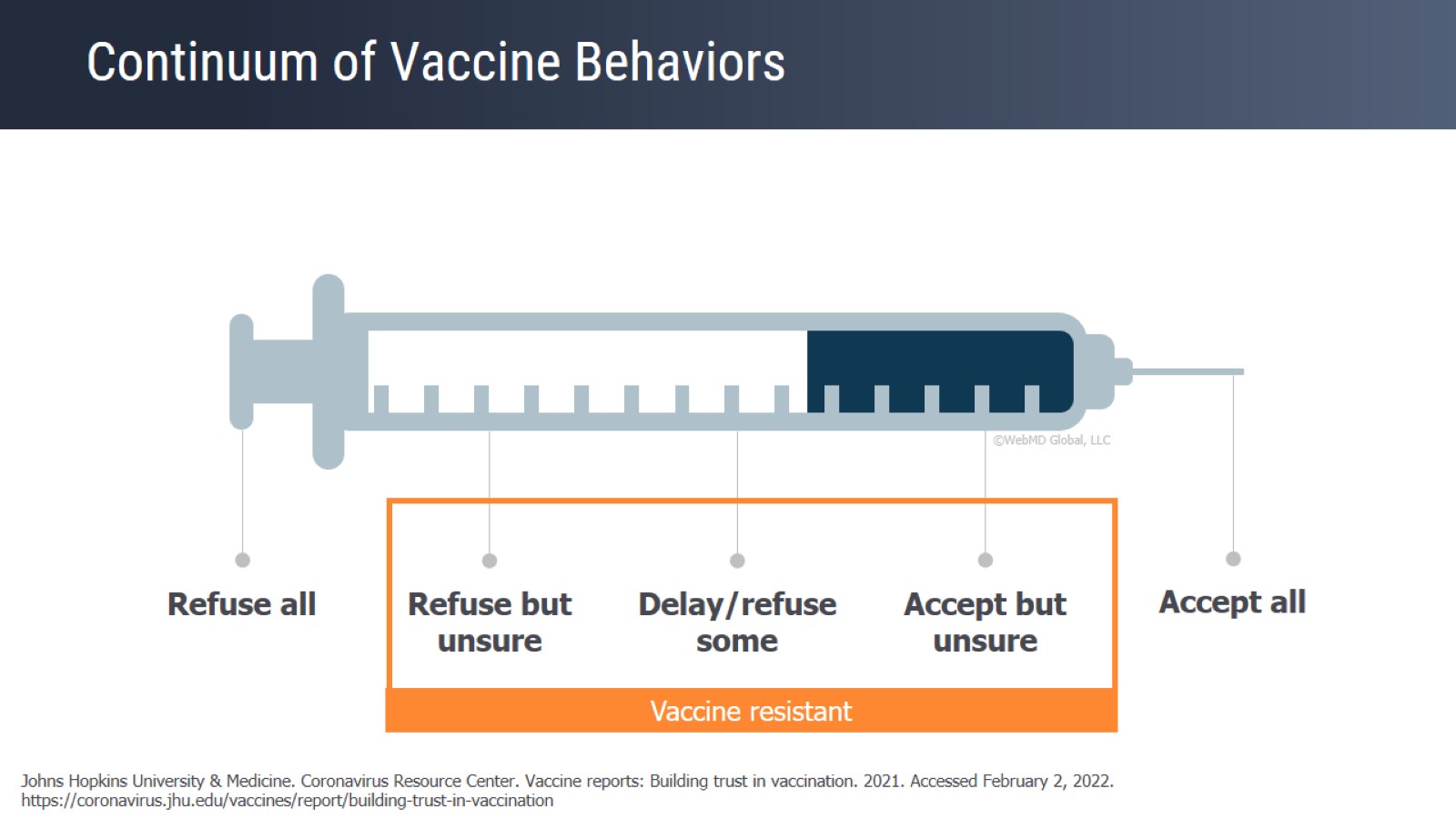 Continuum of Vaccine Behaviors
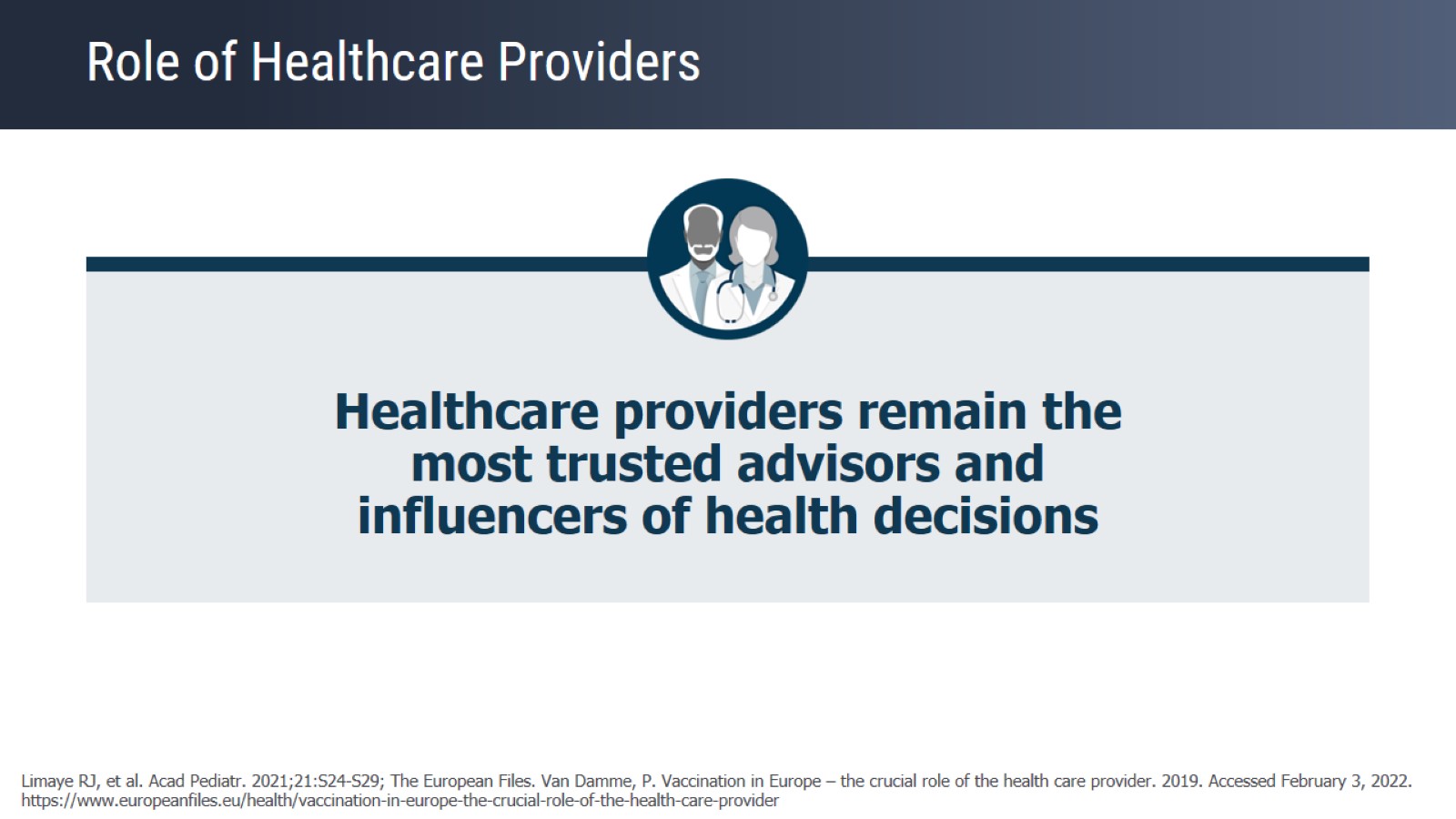 Role of Healthcare Providers
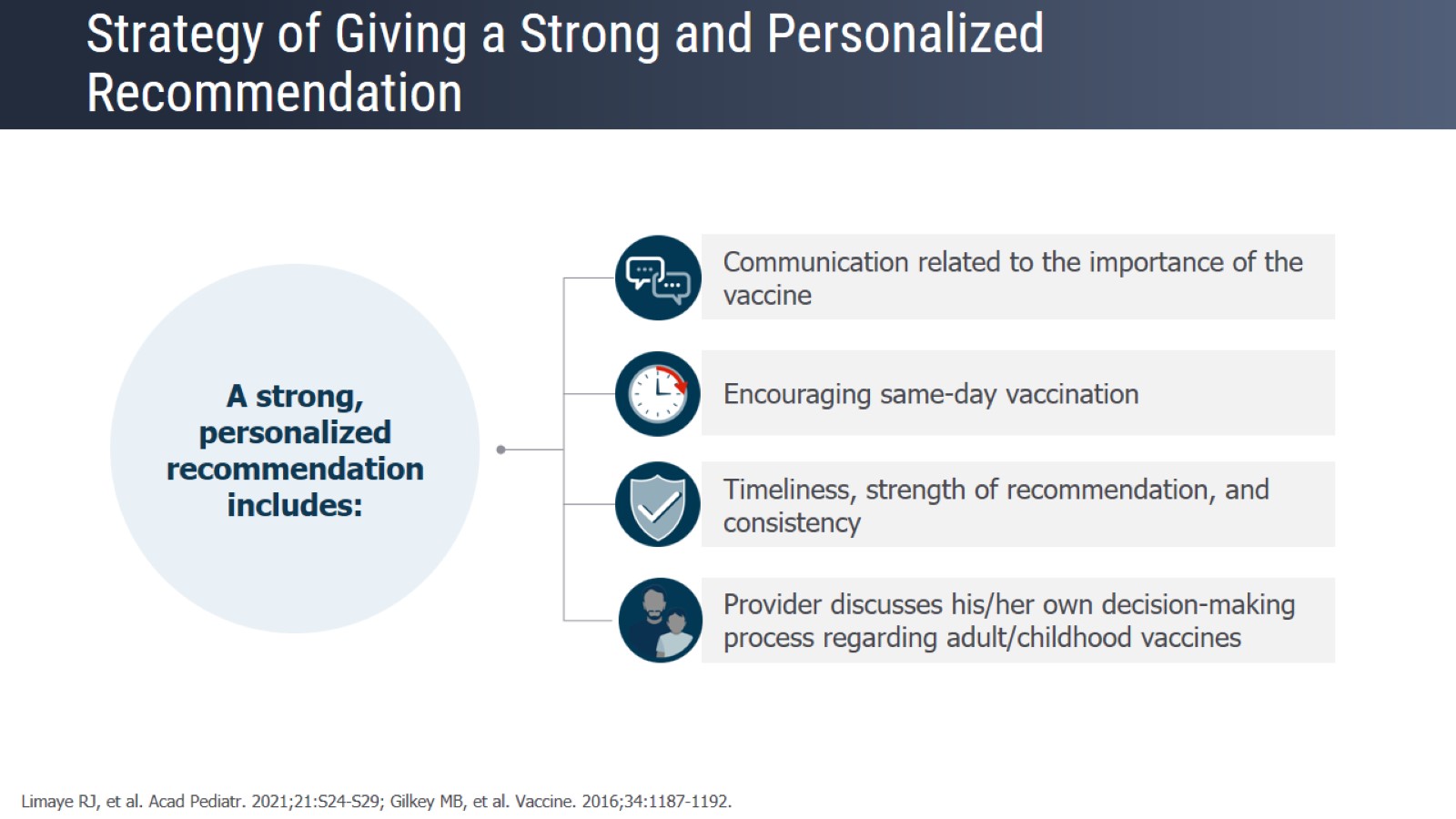 Strategy of Giving a Strong and Personalized Recommendation
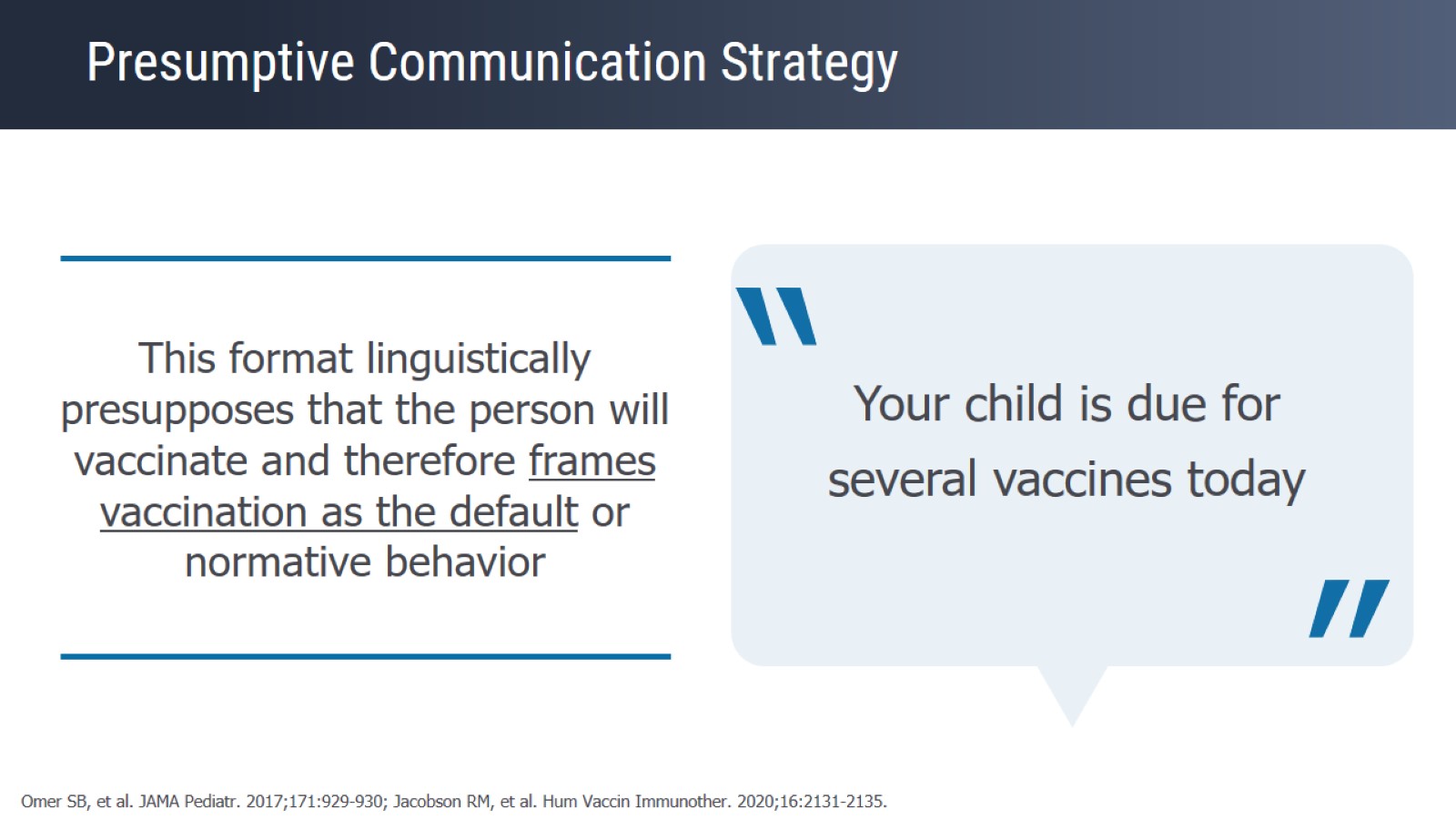 Presumptive Communication Strategy
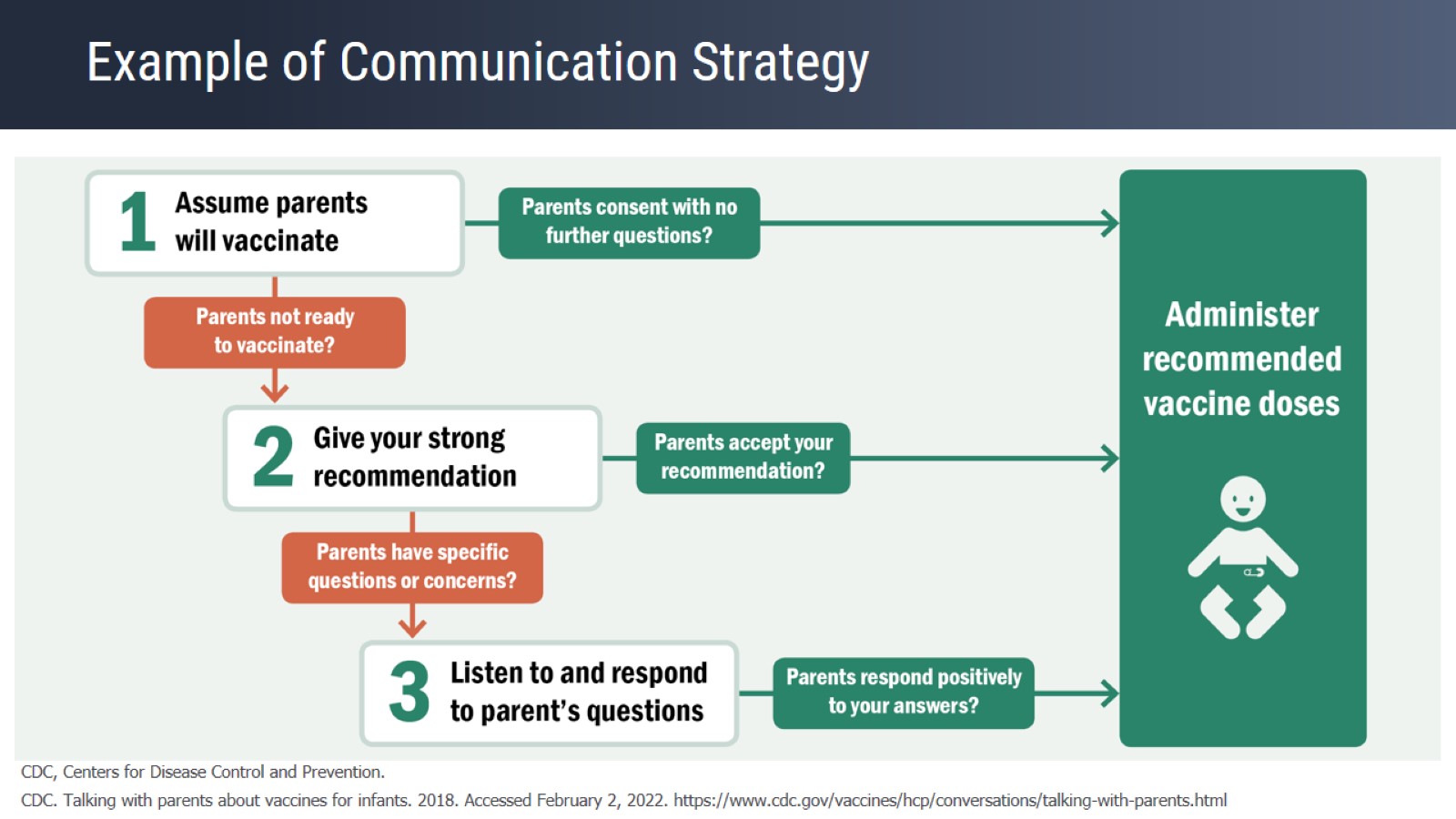 Example of Communication Strategy
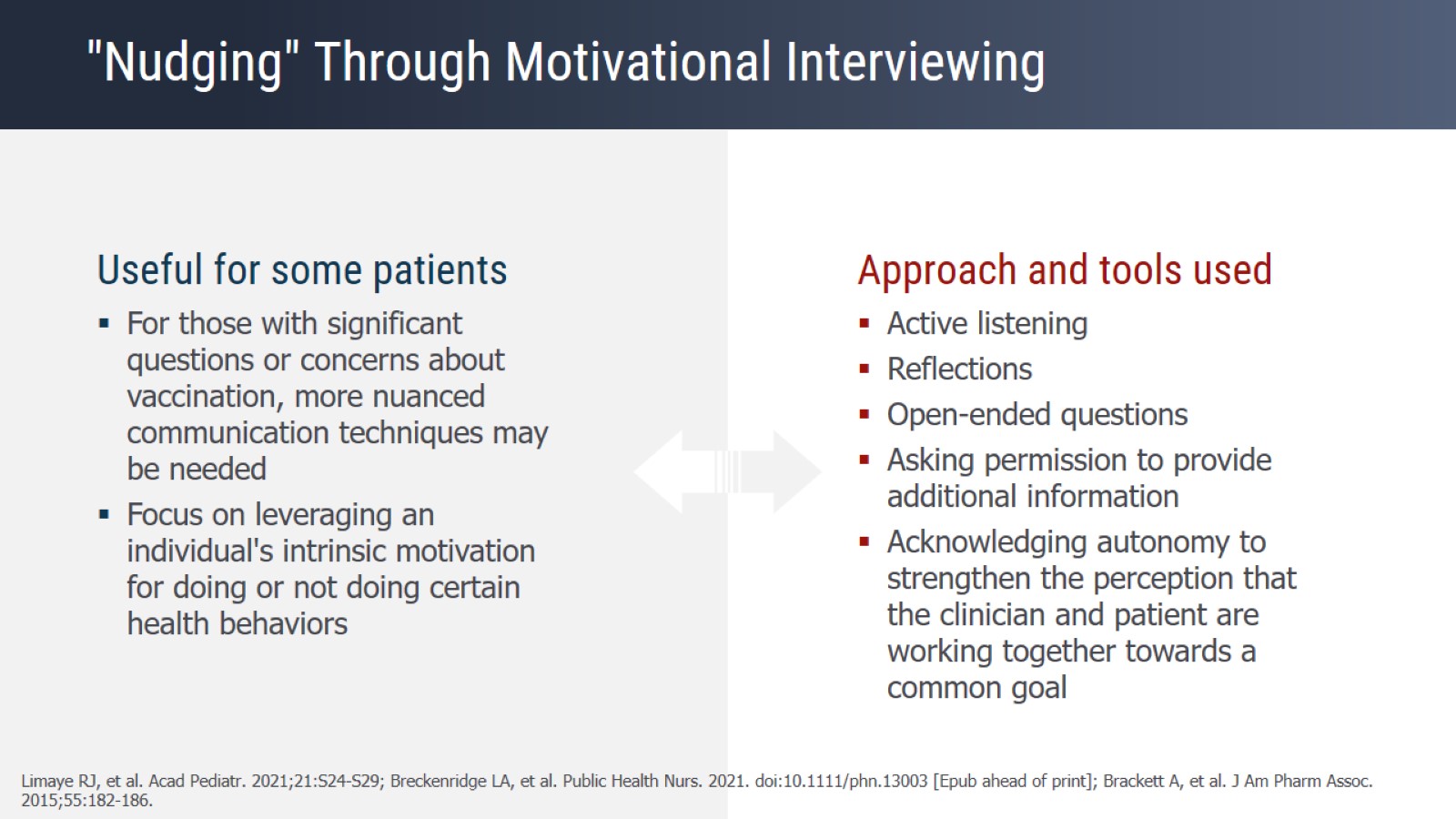 "Nudging" Through Motivational Interviewing
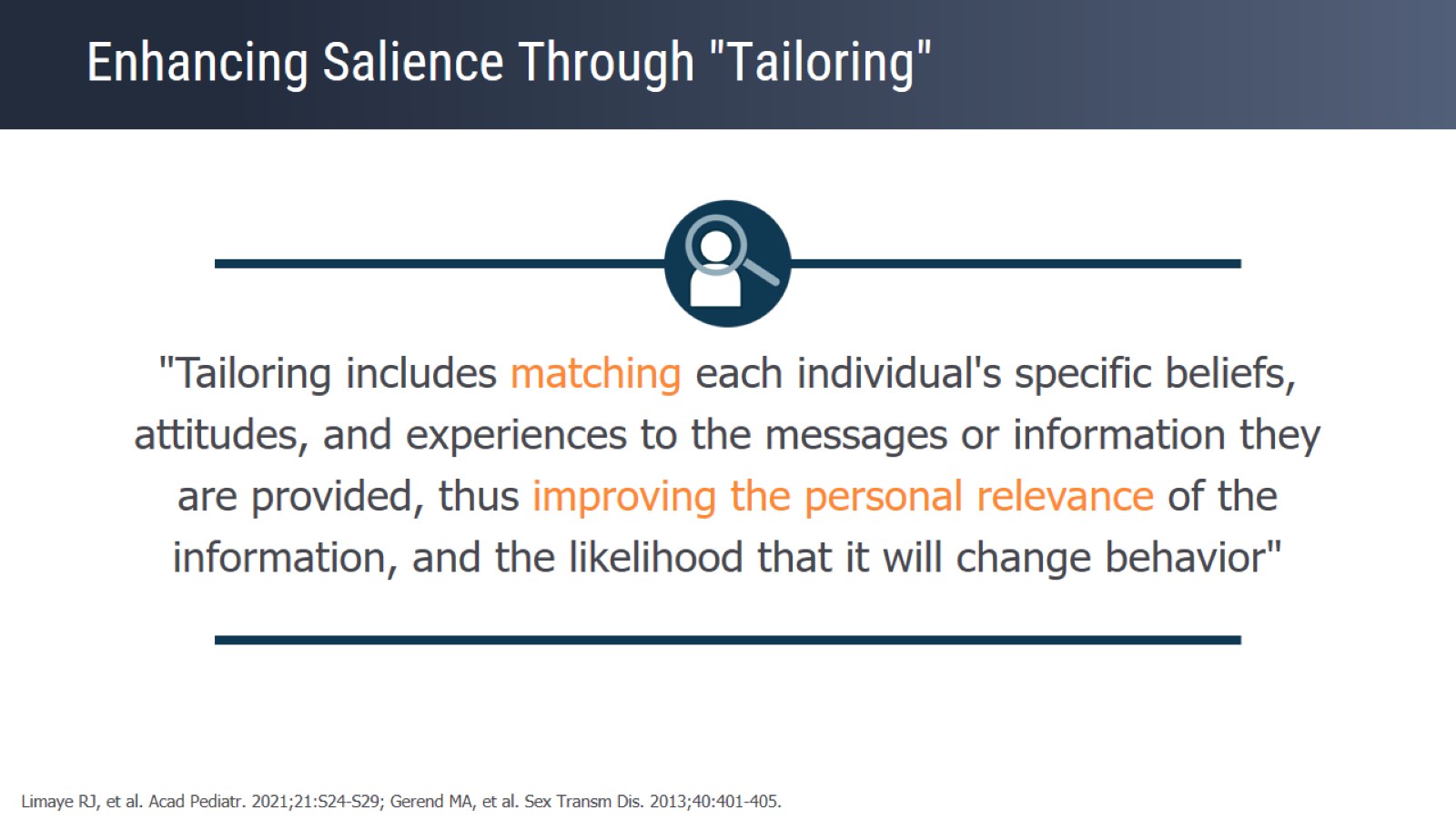 Enhancing Salience Through "Tailoring"
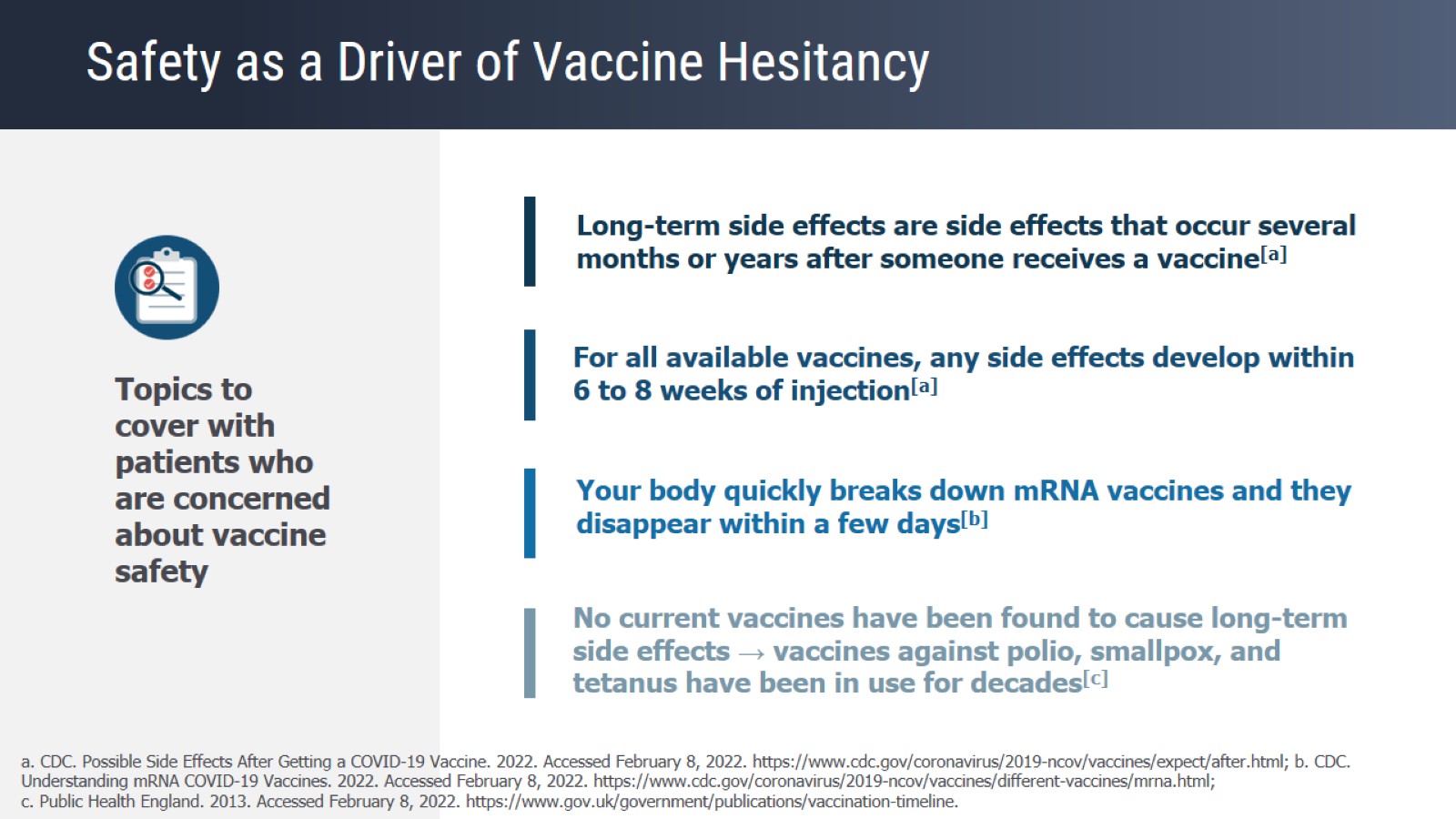 Safety as a Driver of Vaccine Hesitancy
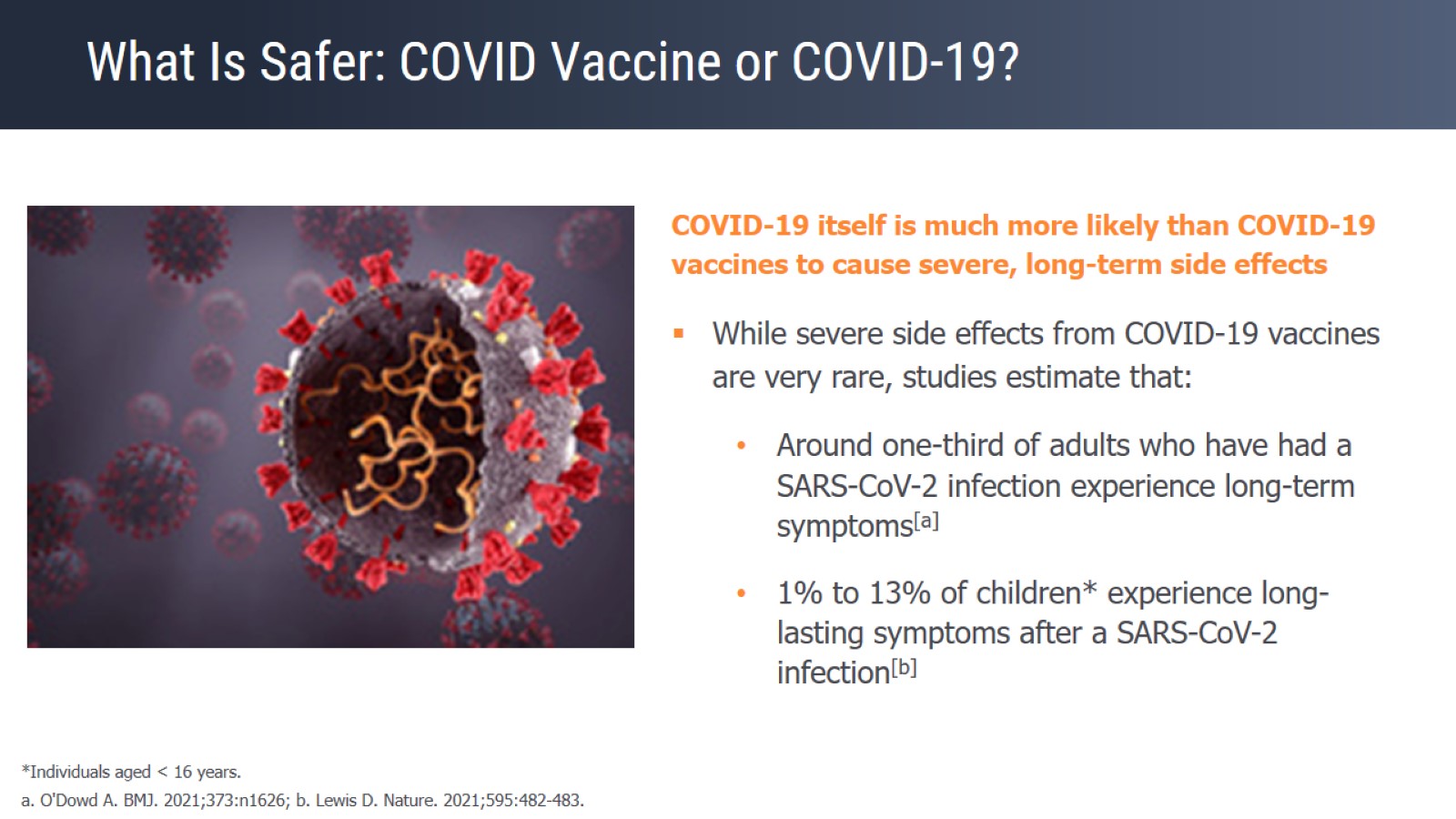 What Is Safer: COVID Vaccine or COVID-19?
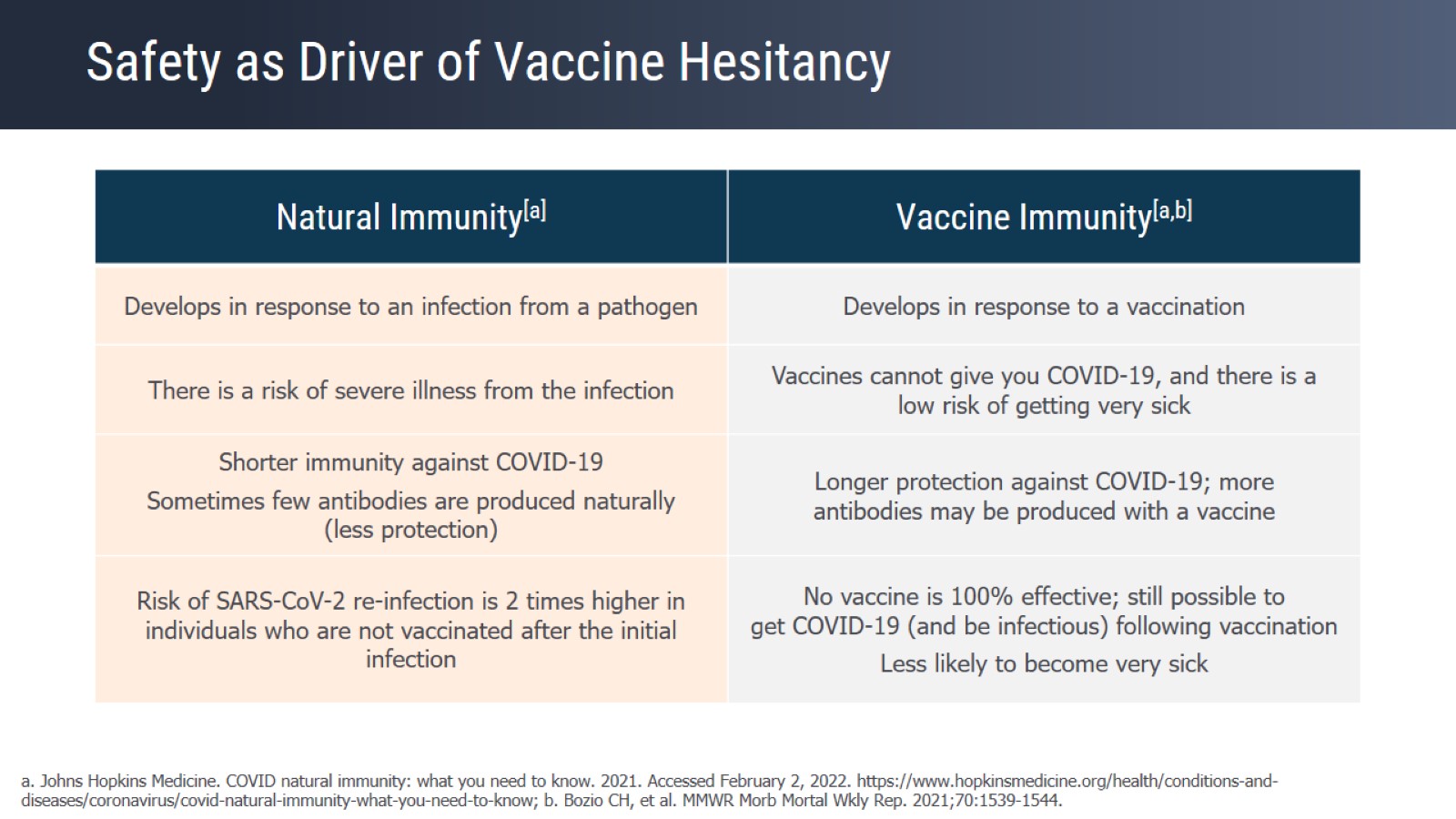 Safety as Driver of Vaccine Hesitancy
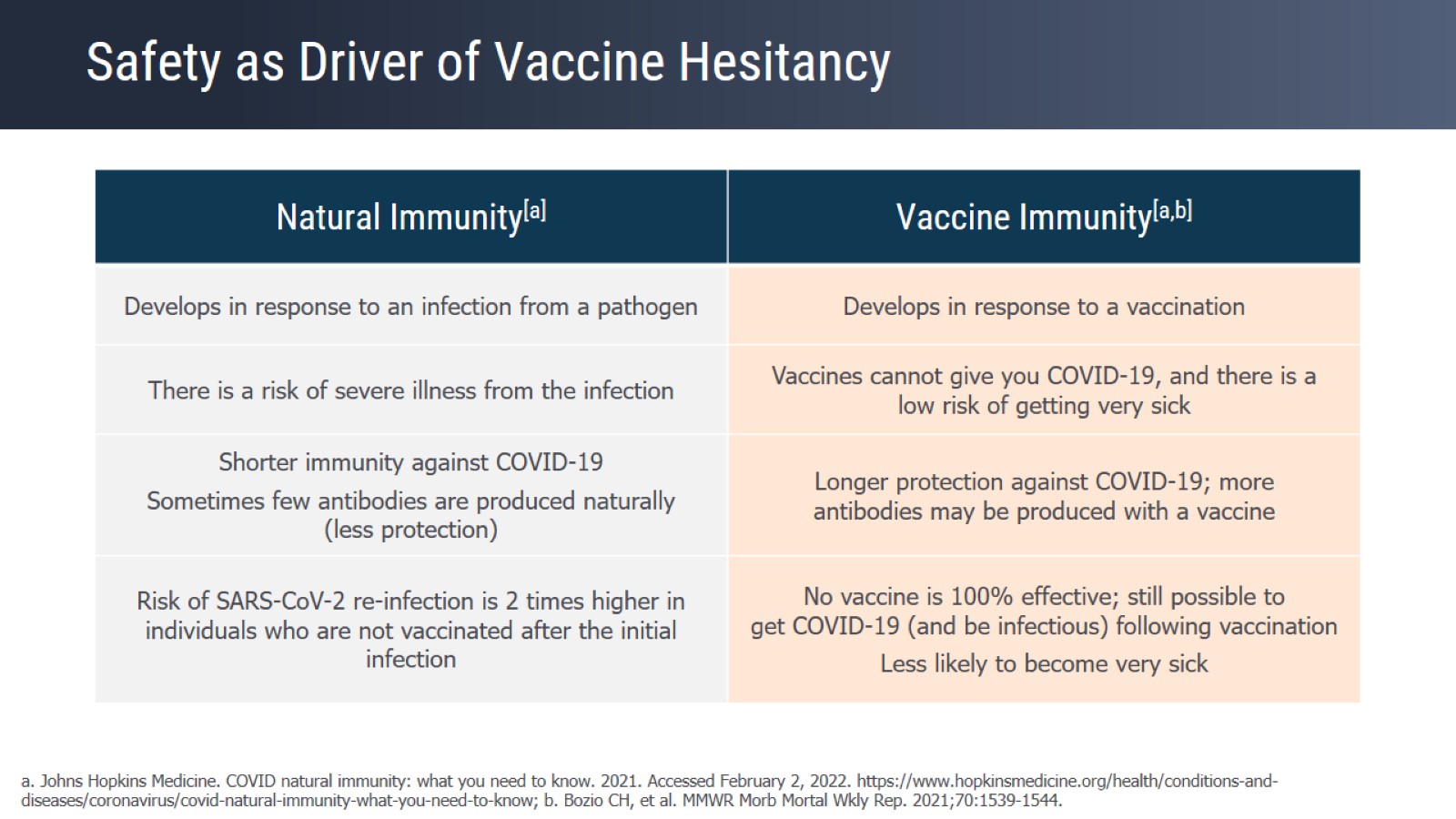 Safety as Driver of Vaccine Hesitancy
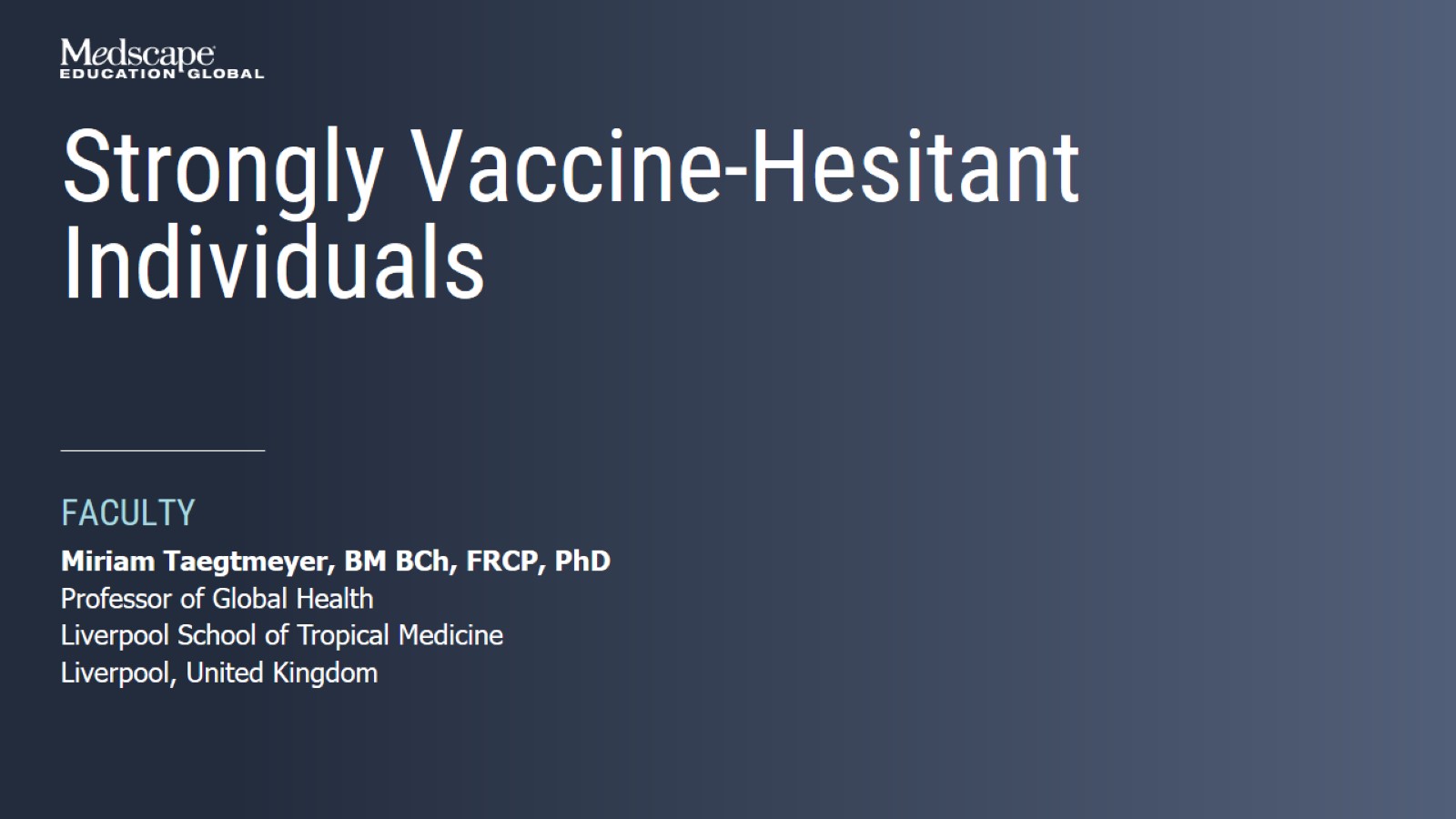 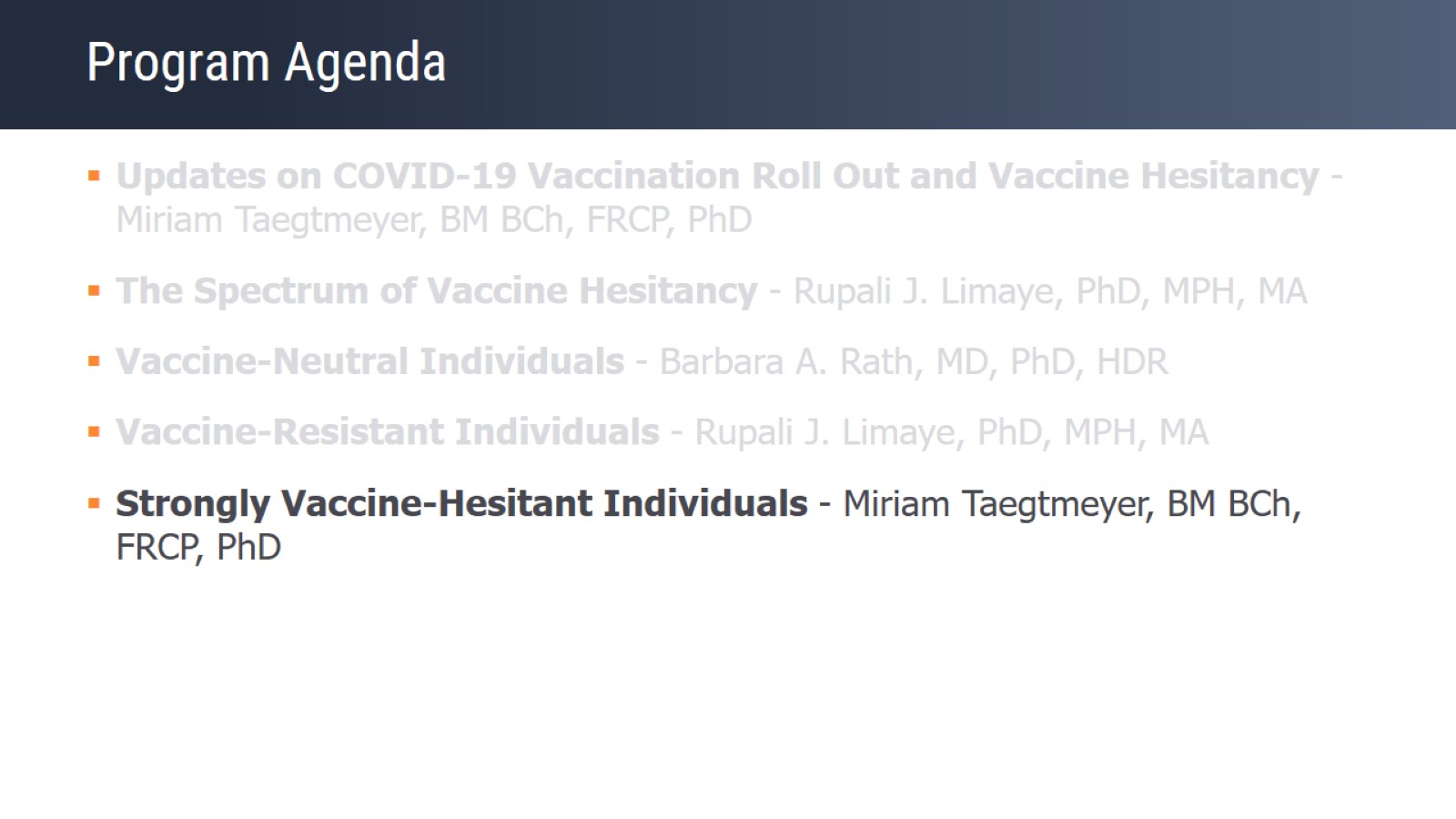 Program Agenda
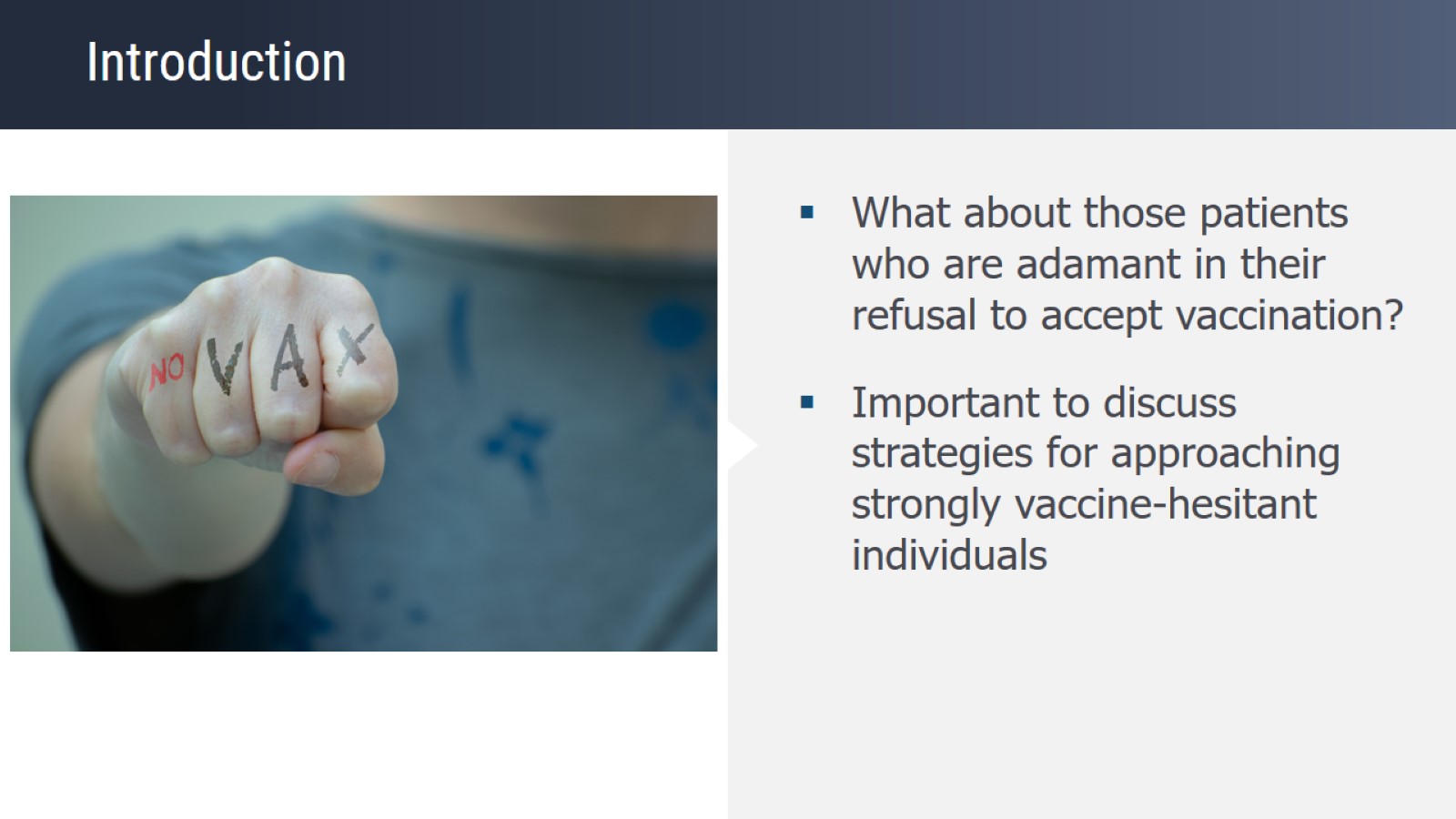 Introduction
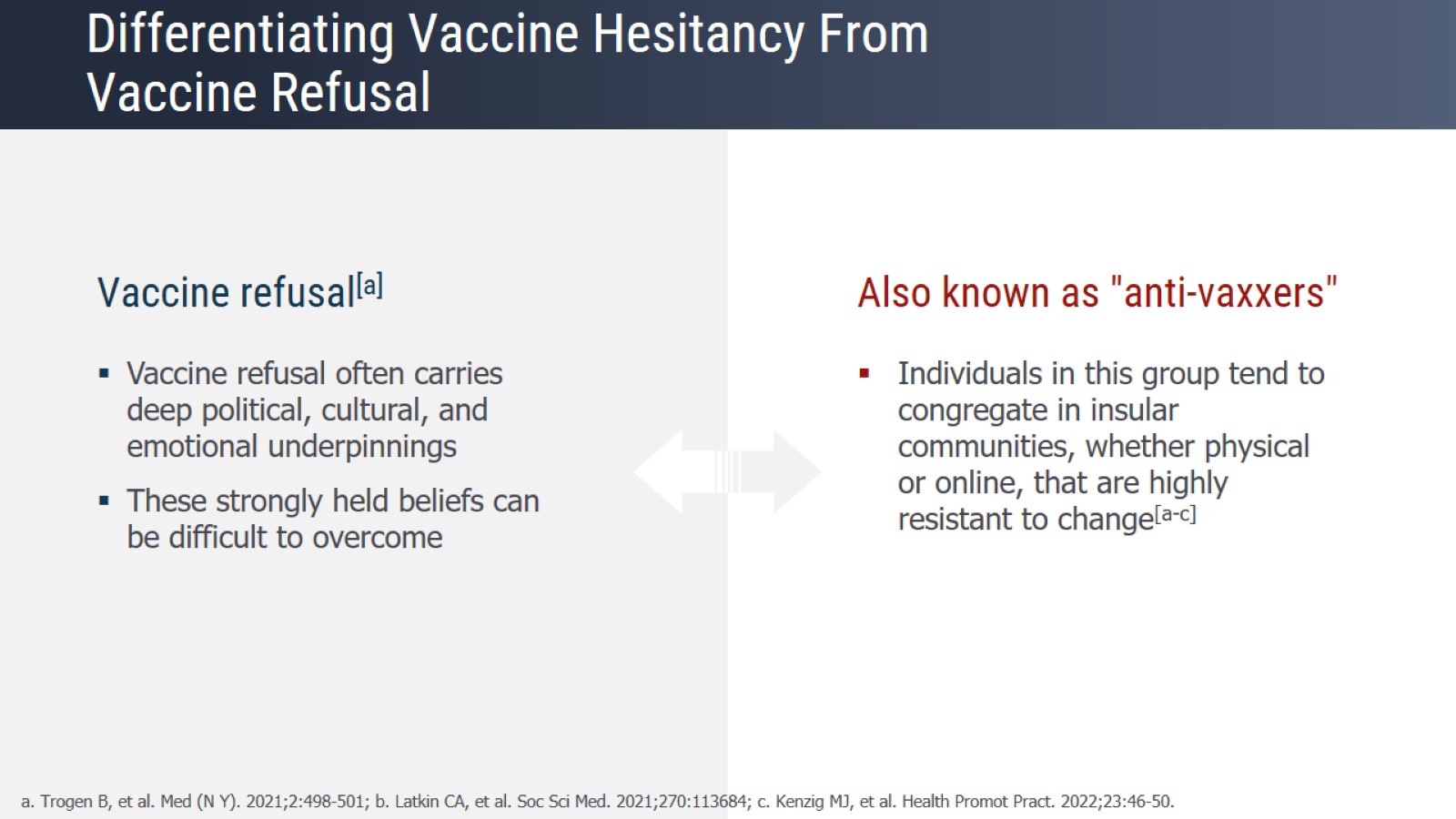 Differentiating Vaccine Hesitancy From Vaccine Refusal
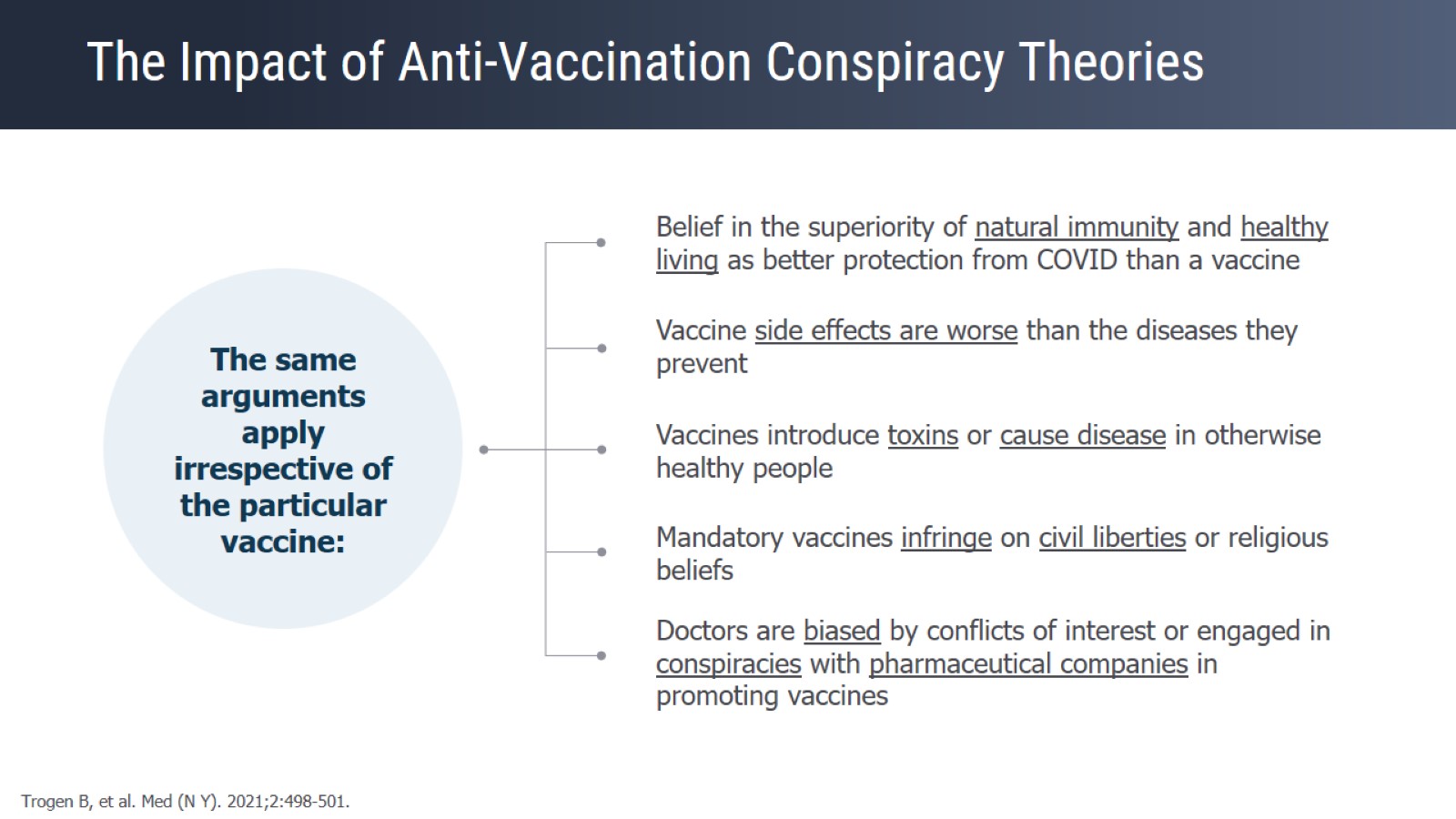 The Impact of Anti-Vaccination Conspiracy Theories
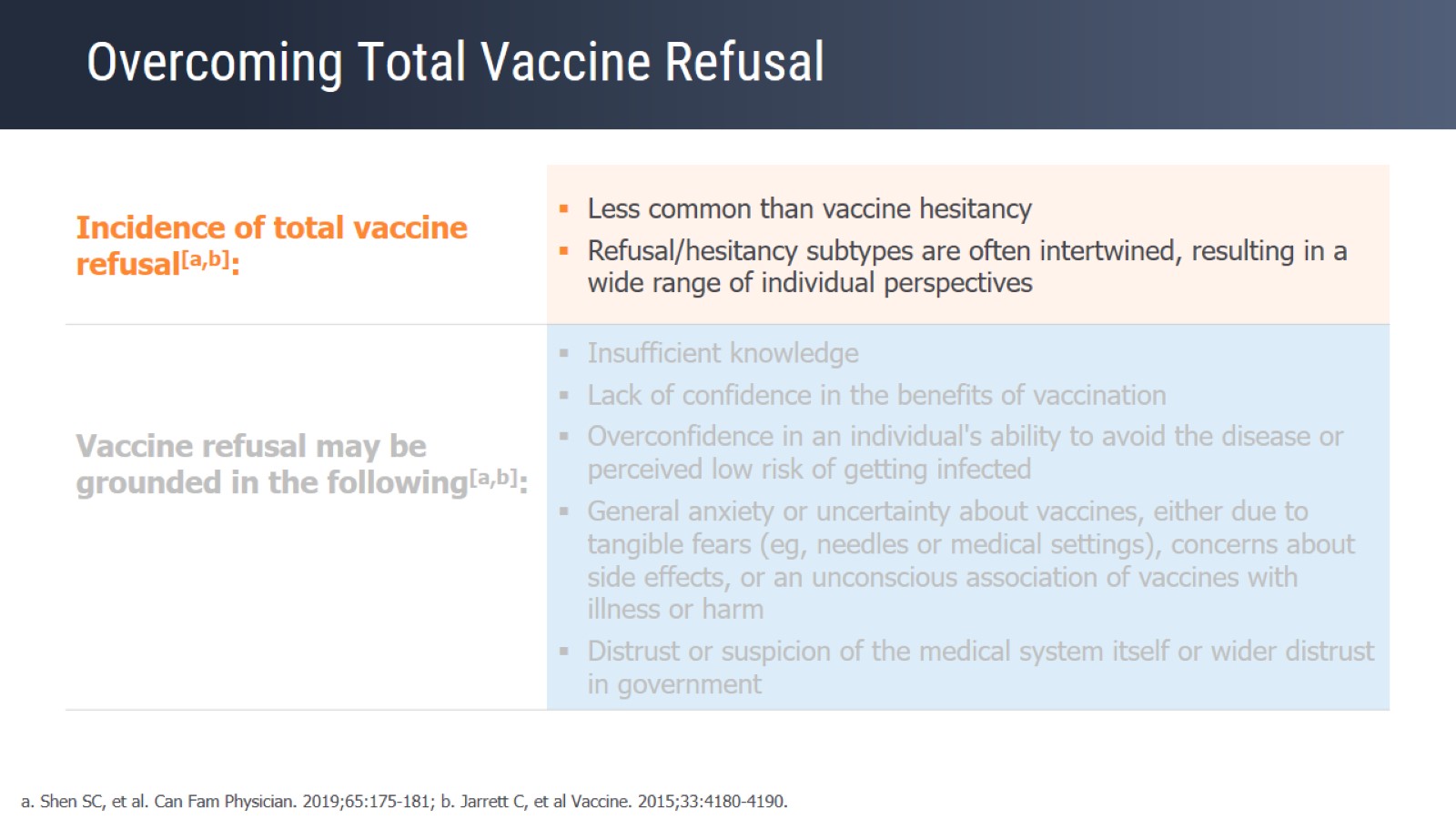 Overcoming Total Vaccine Refusal
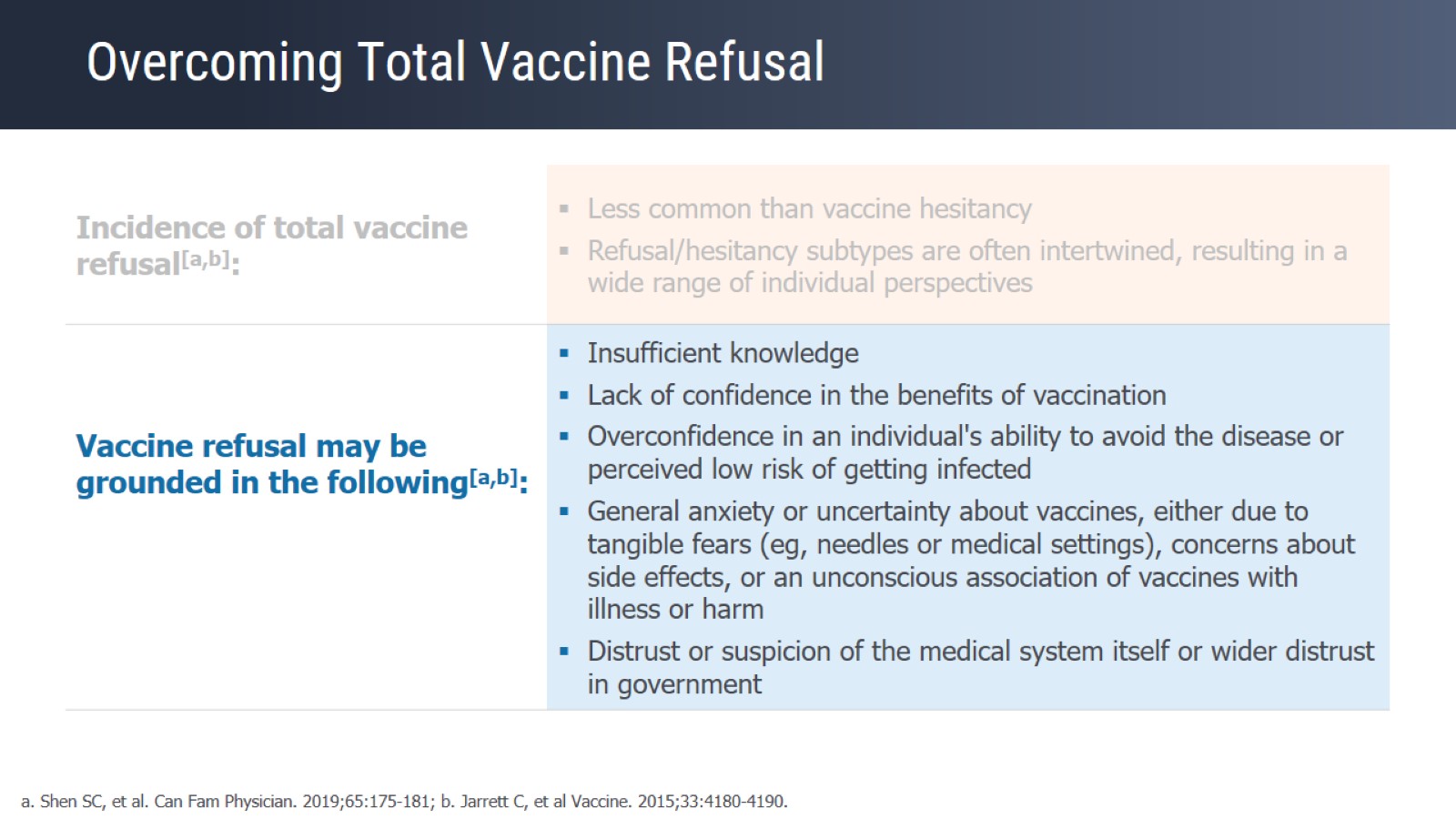 Overcoming Total Vaccine Refusal
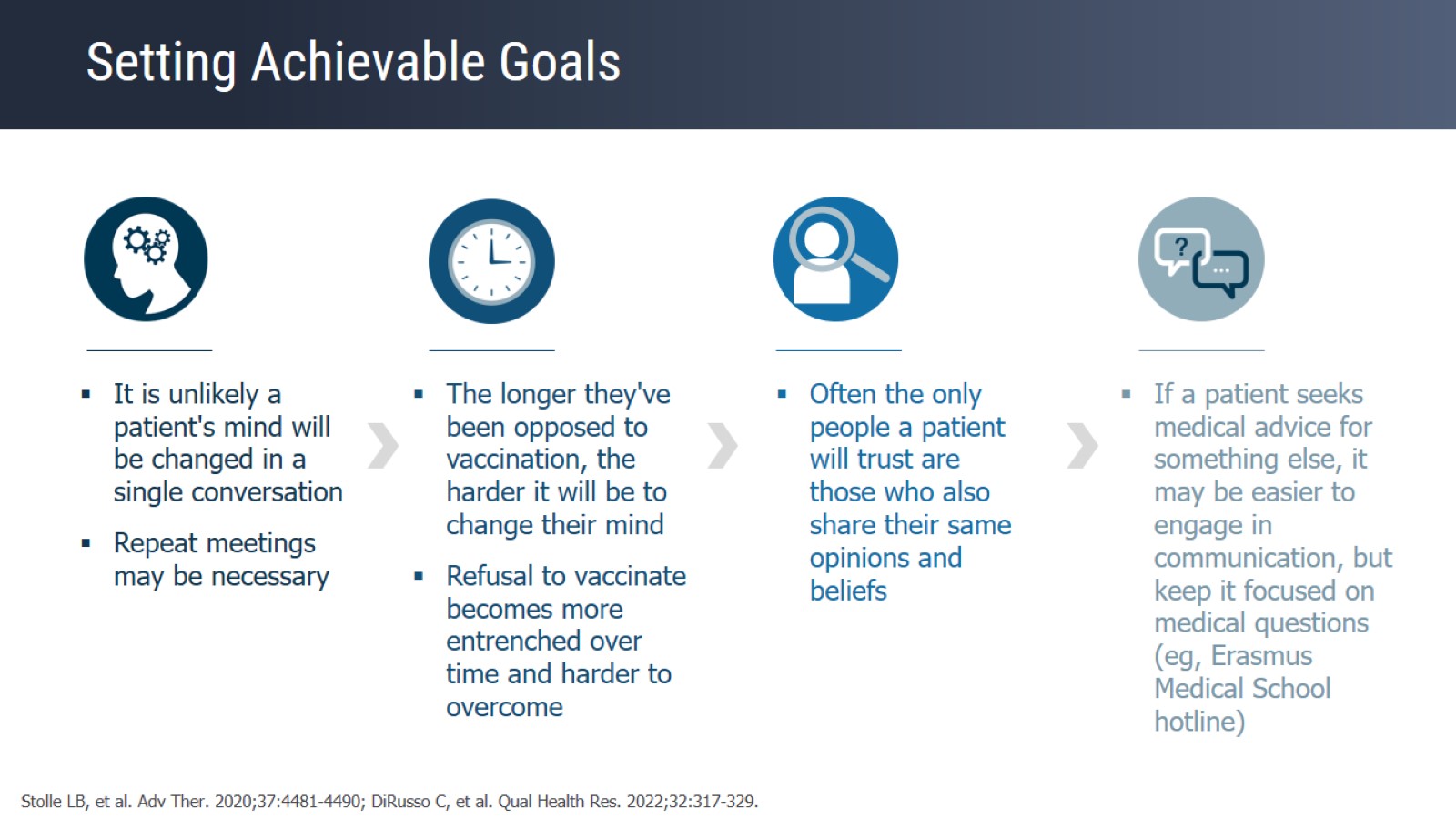 Setting Achievable Goals
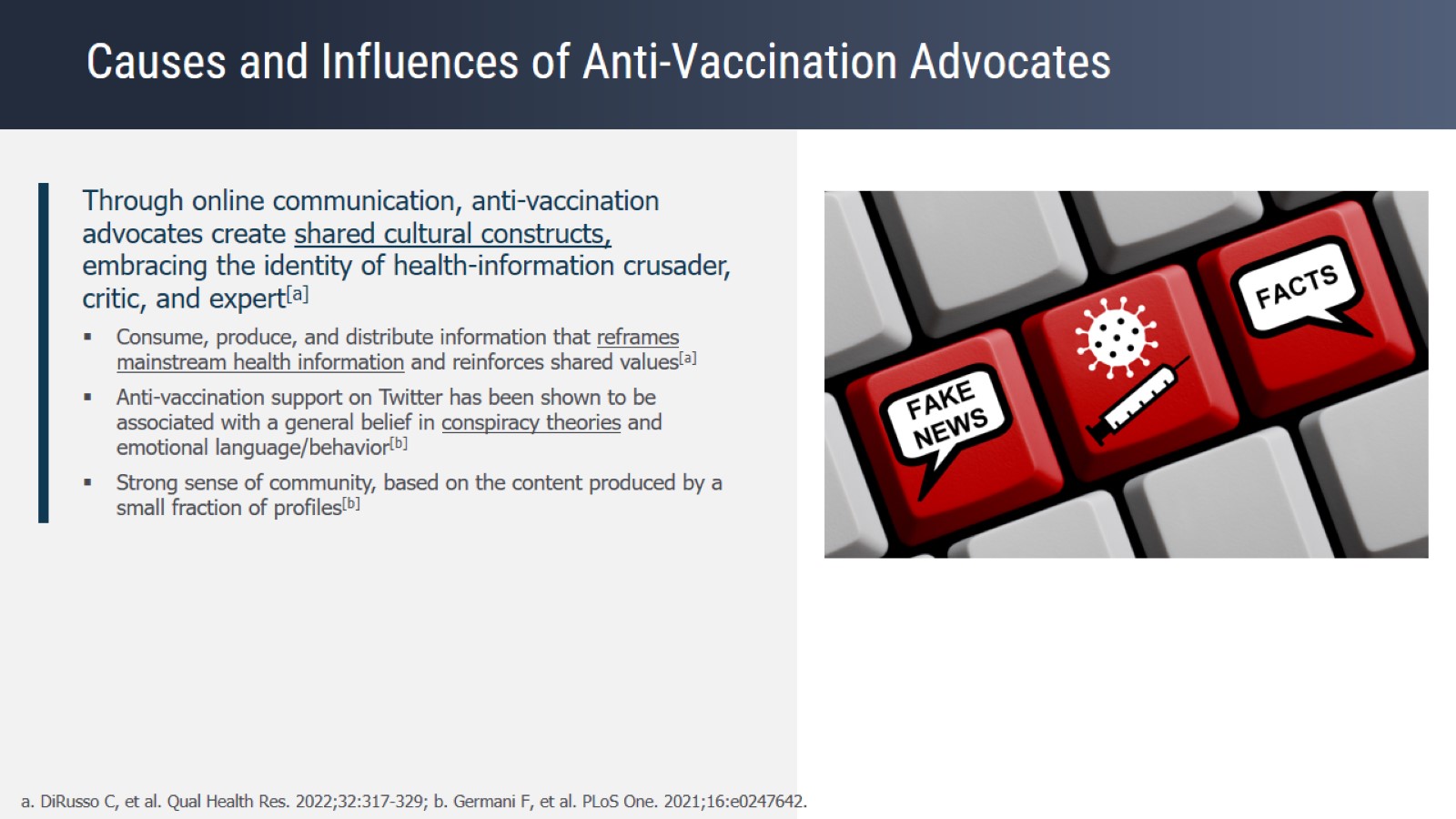 Causes and Influences of Anti-Vaccination Advocates
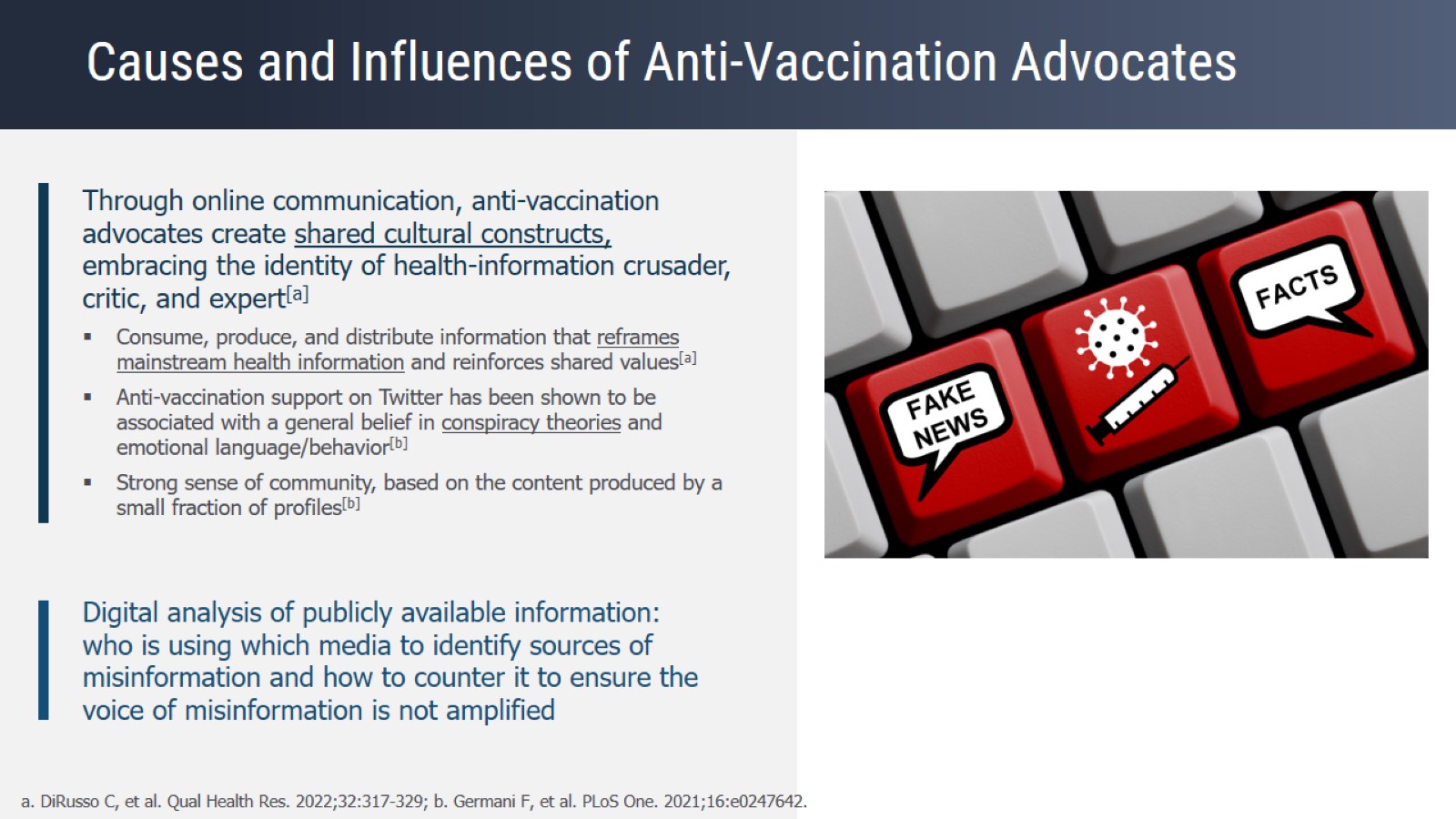 Causes and Influences of Anti-Vaccination Advocates
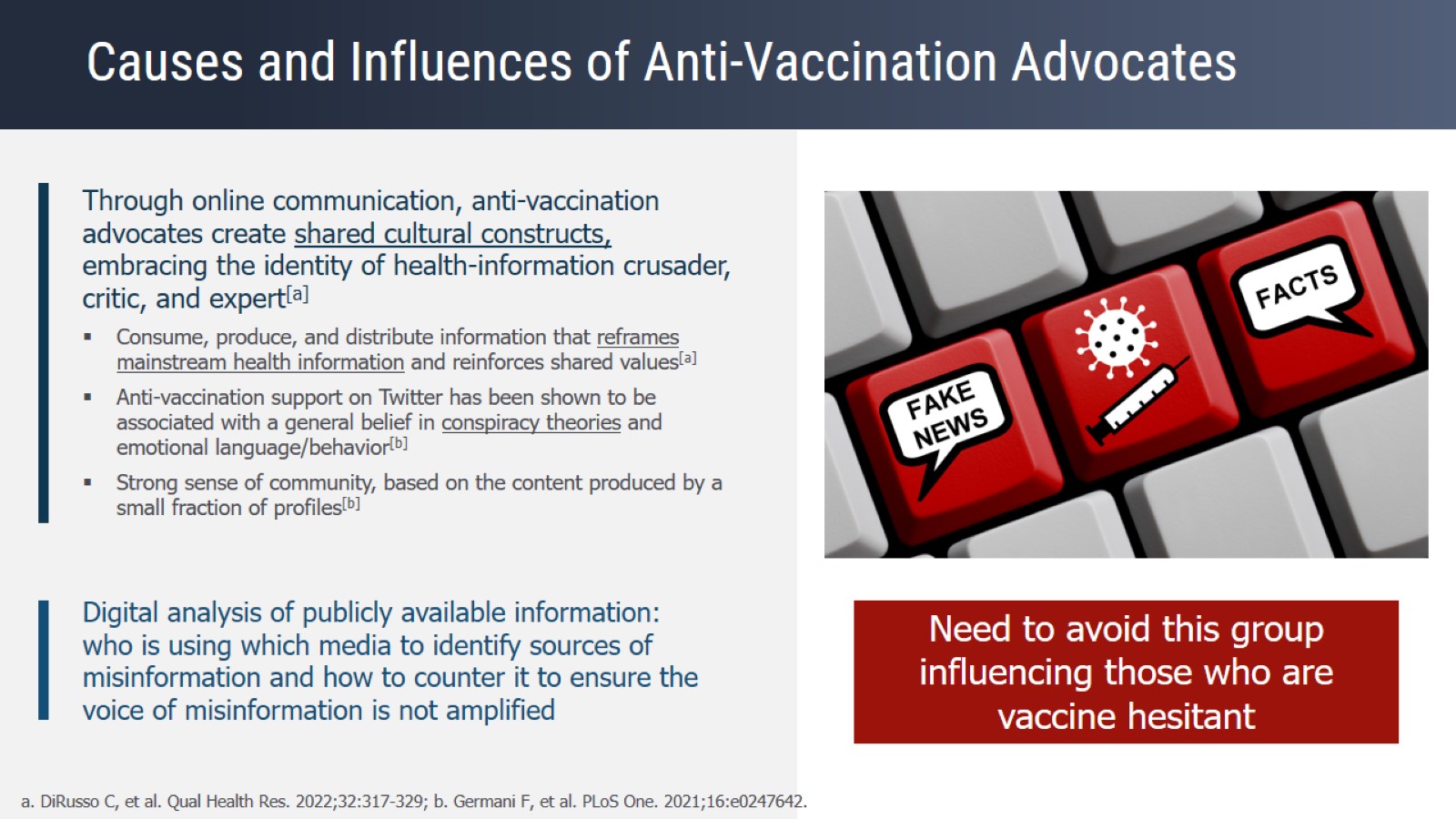 Causes and Influences of Anti-Vaccination Advocates
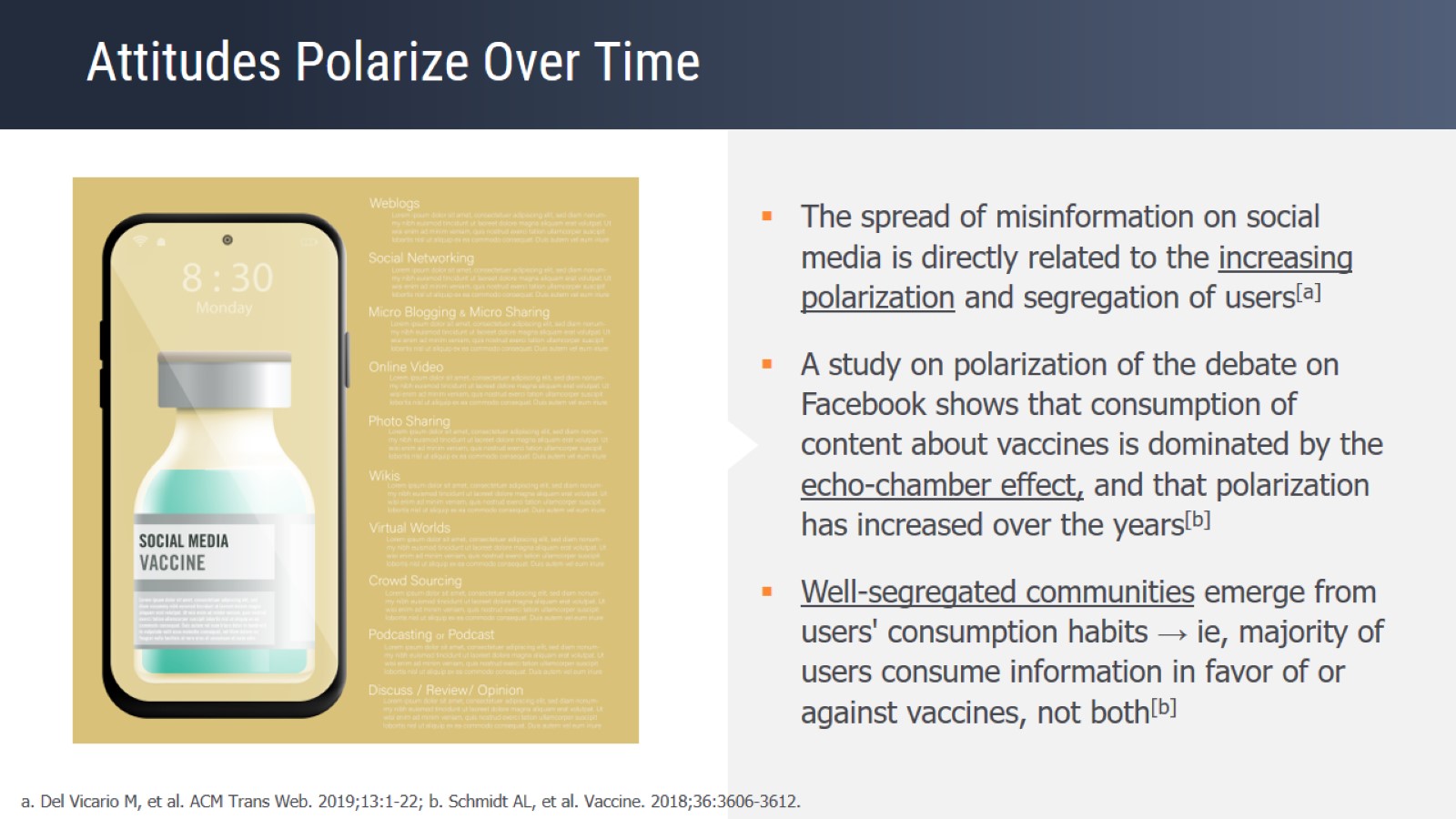 Attitudes Polarize Over Time
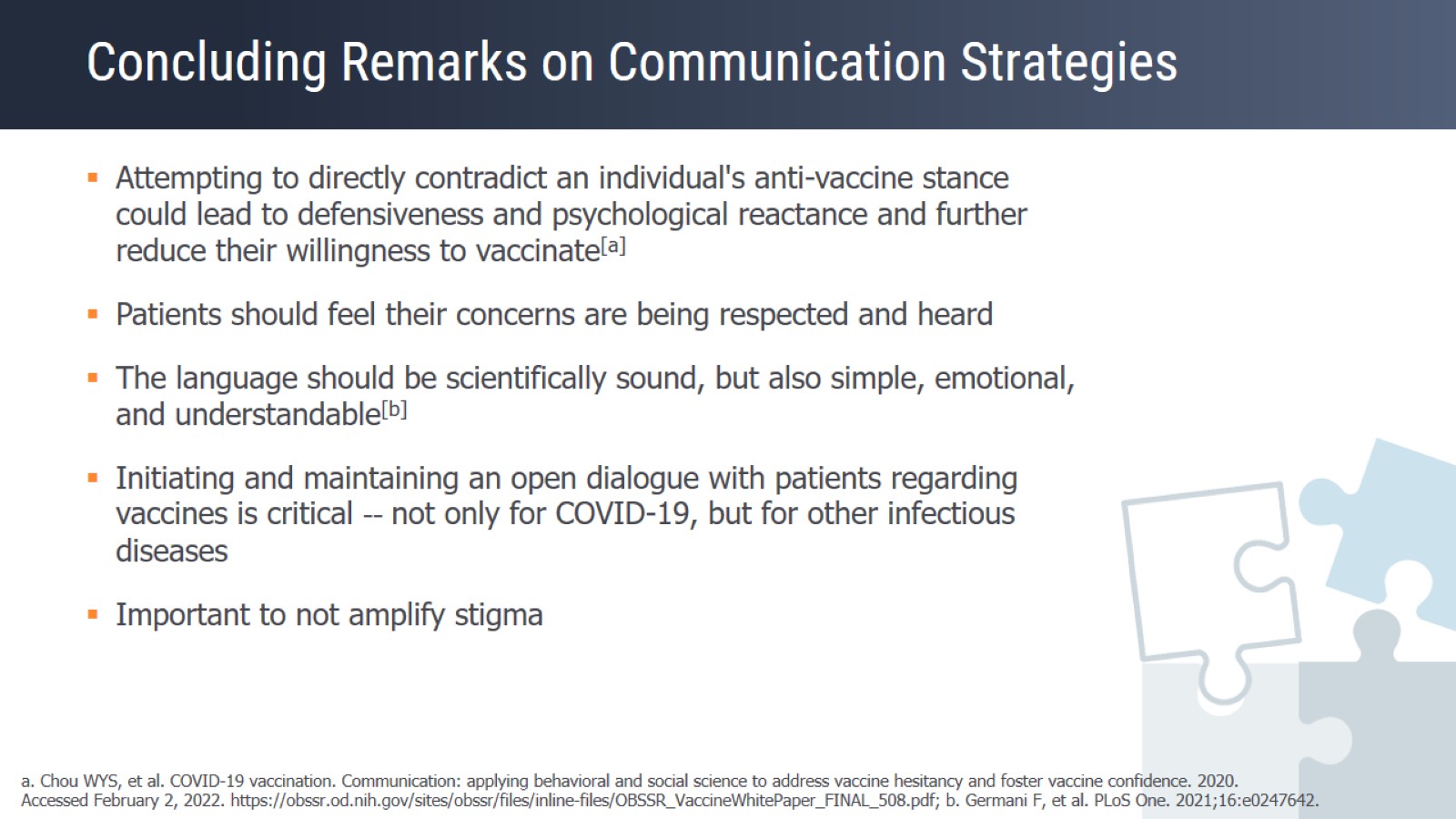 Concluding Remarks on Communication Strategies
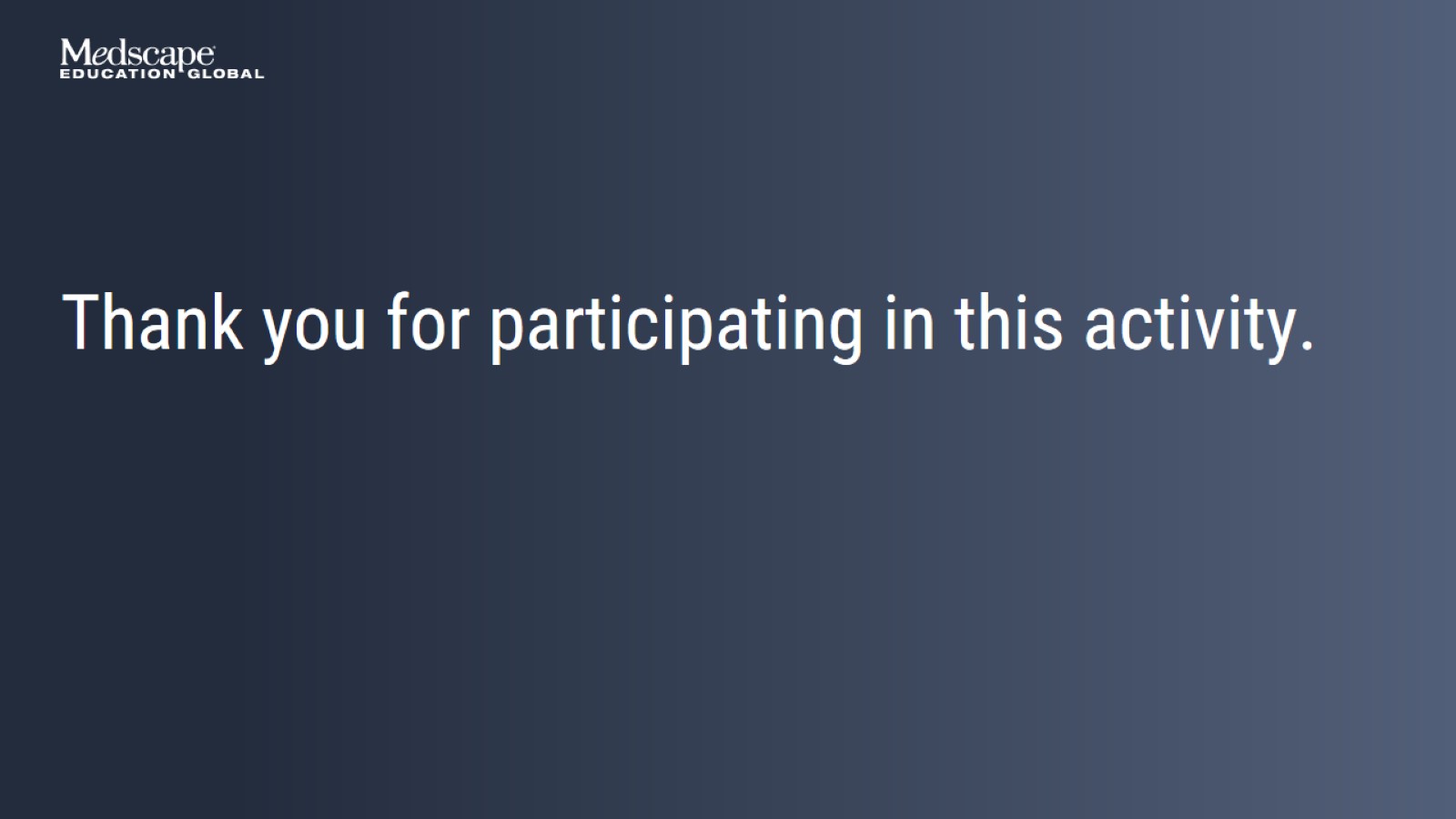